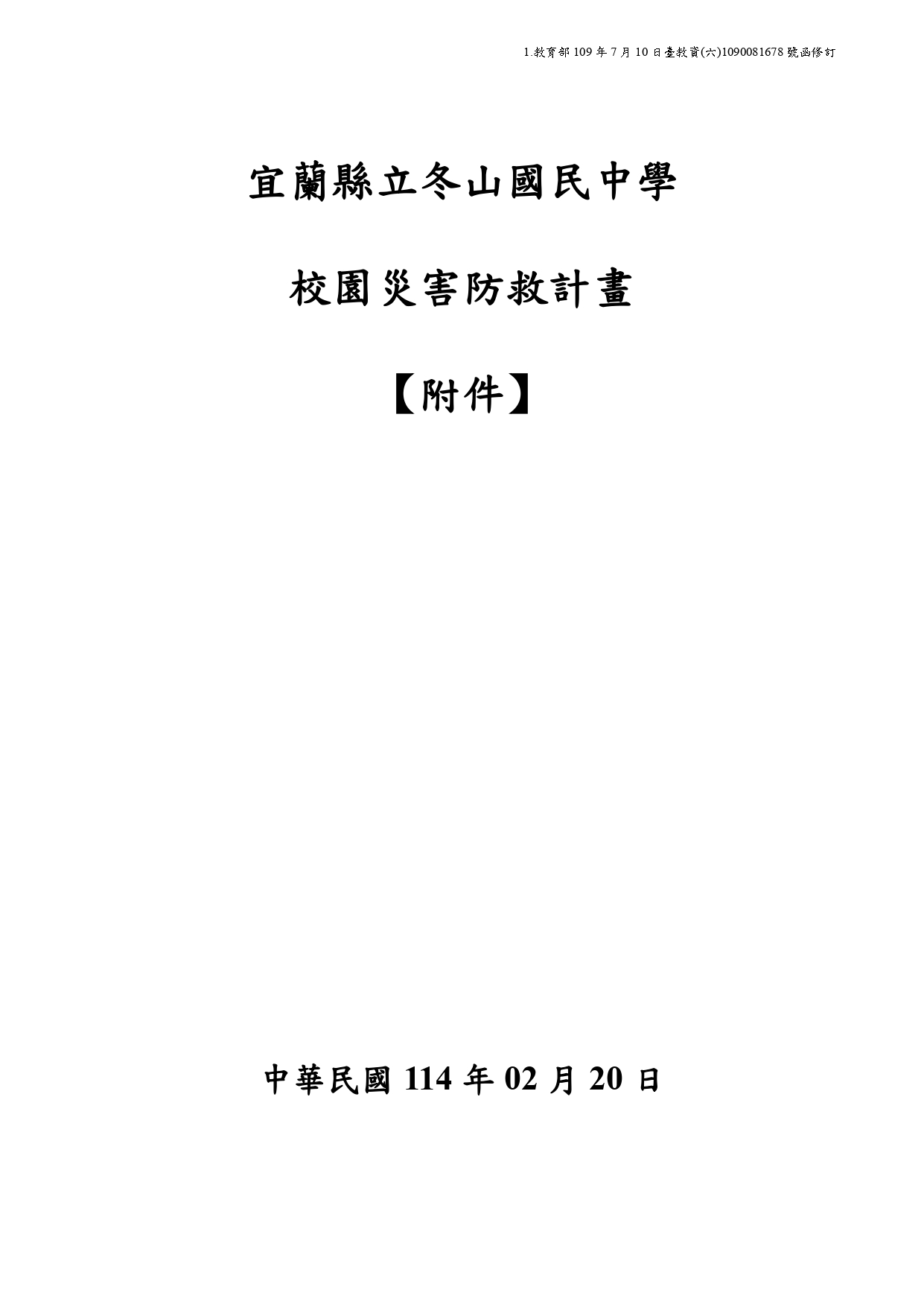 日期須與本文一致
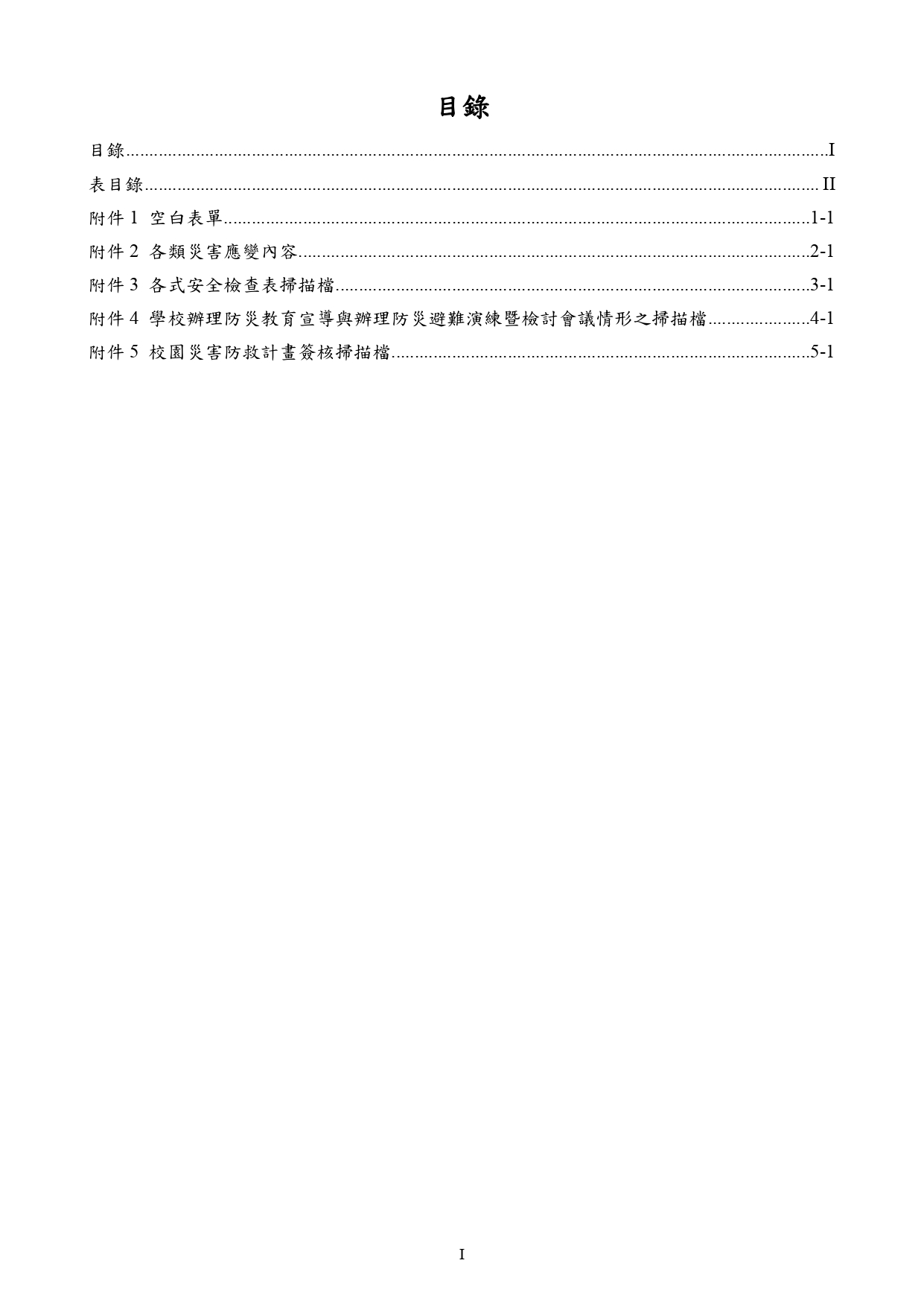 需編修之附件
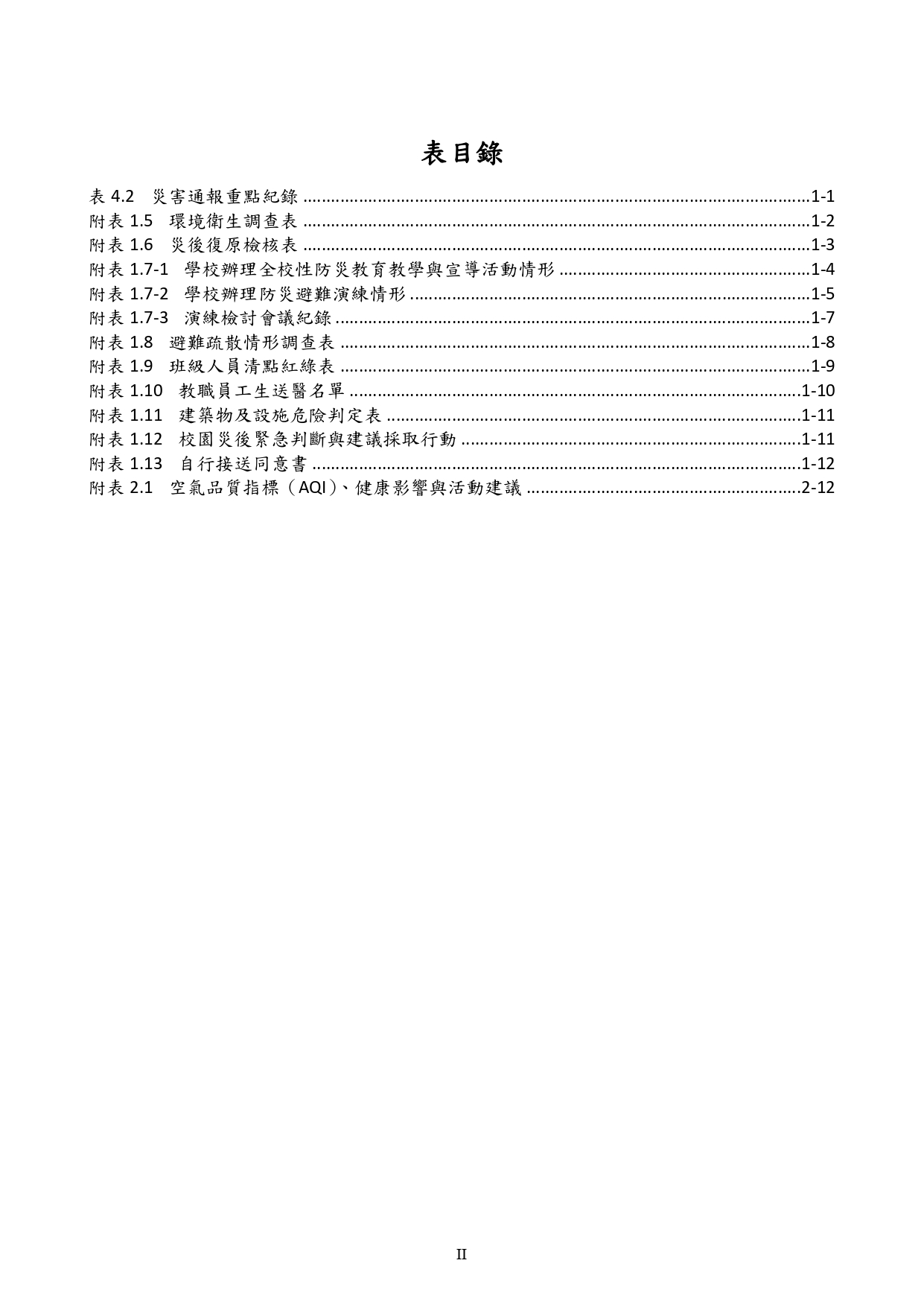 需編修之附表(含 附表1.1校園環境安全檢查表、附表1.2防汛安全檢查表等)
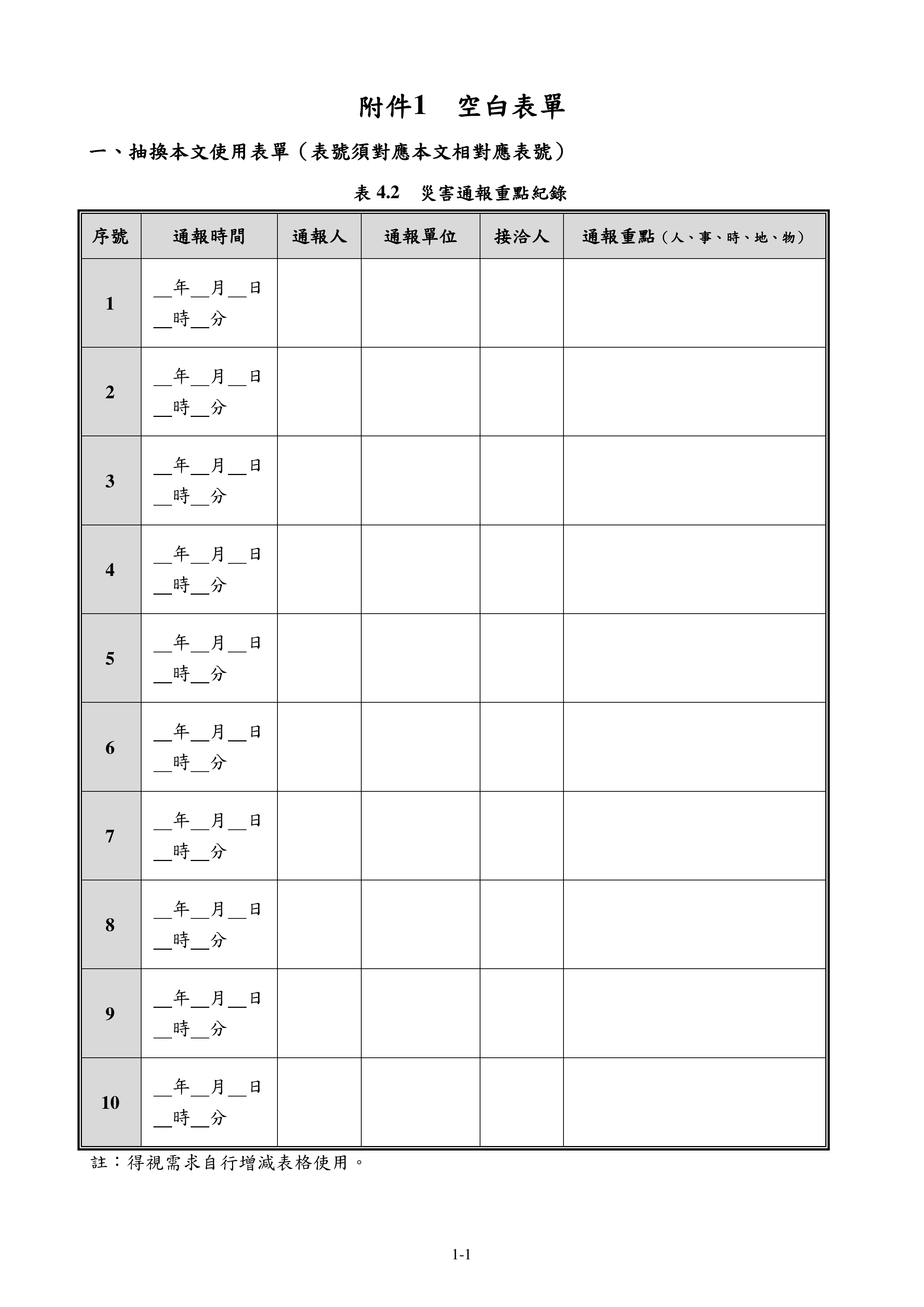 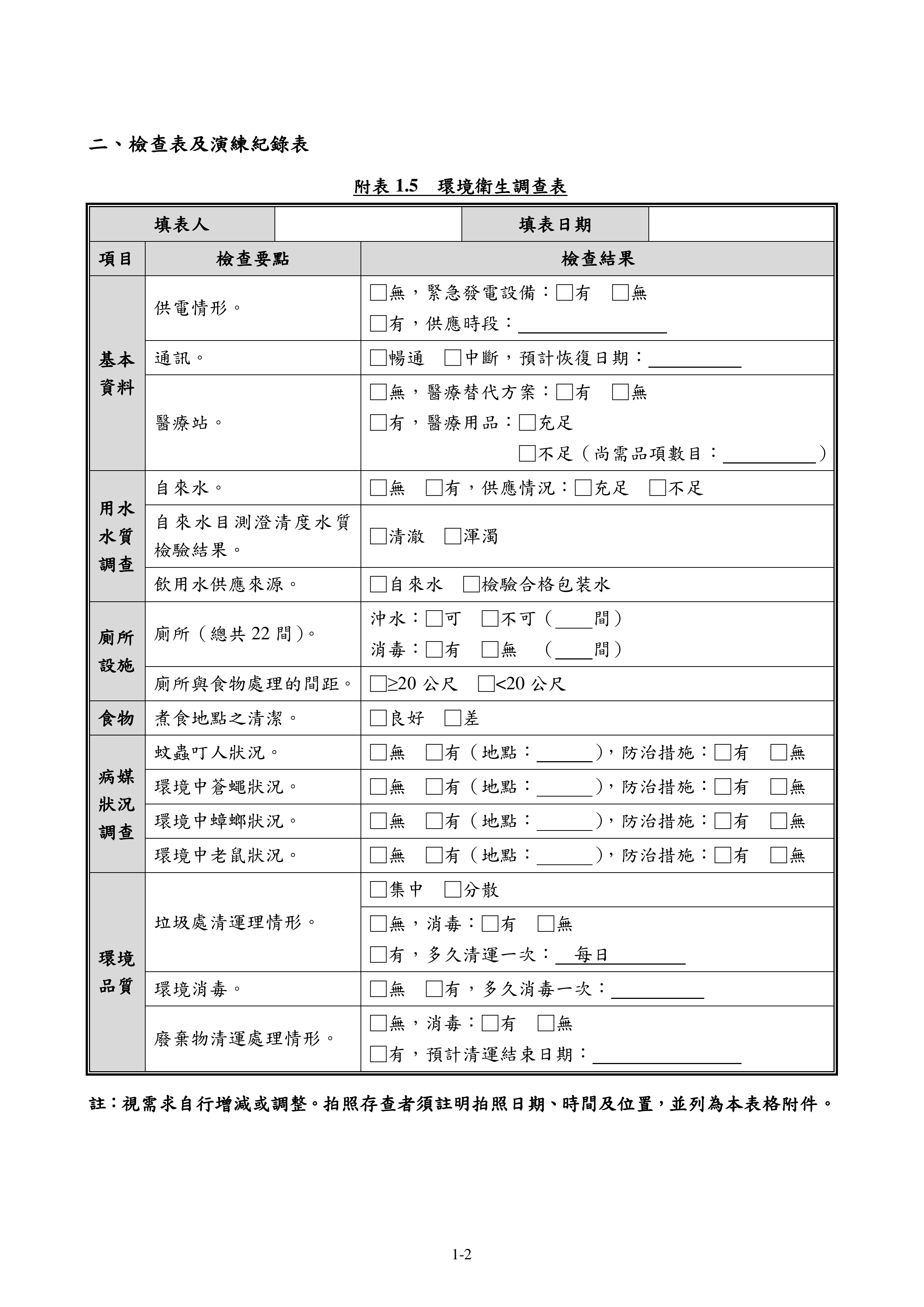 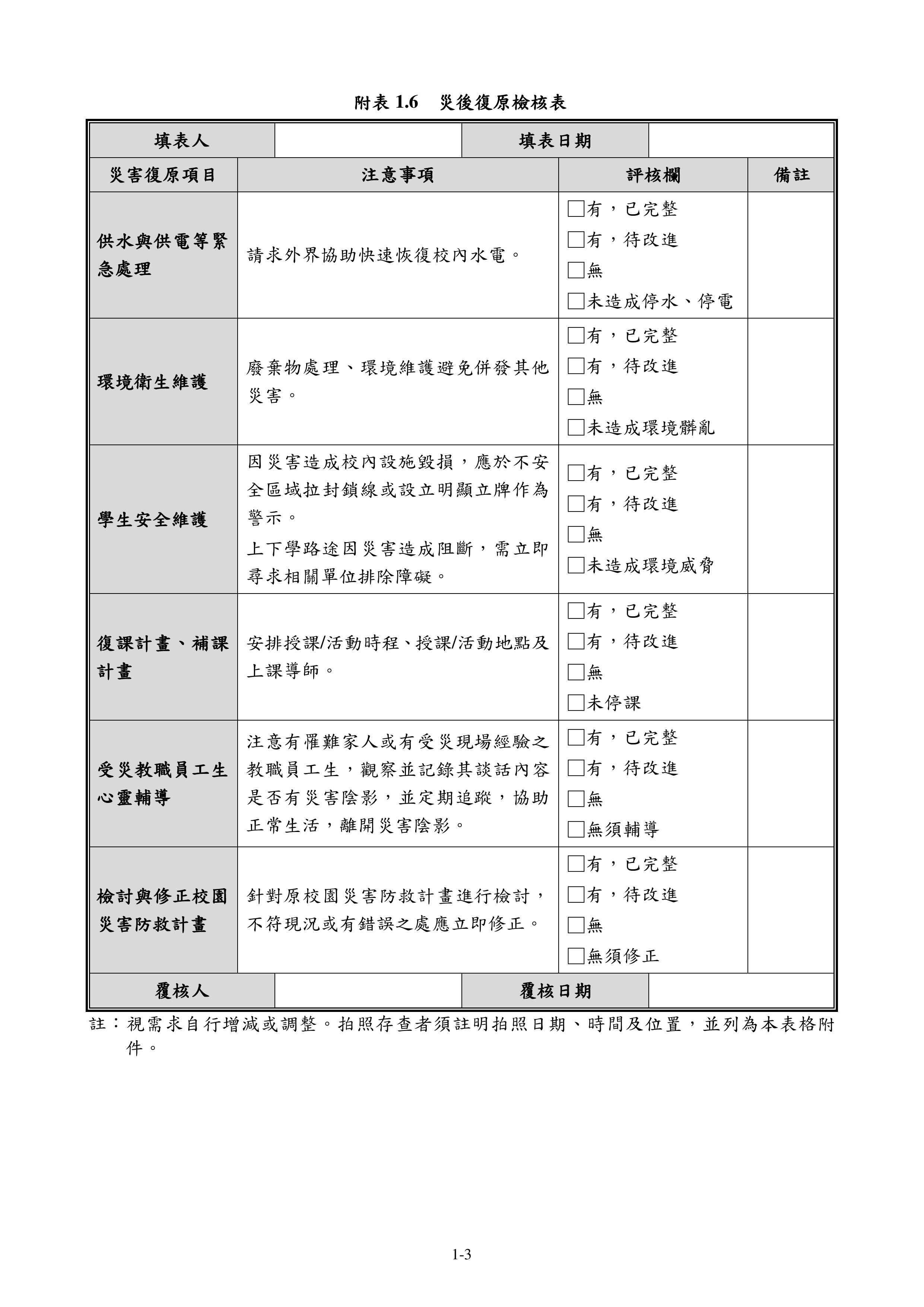 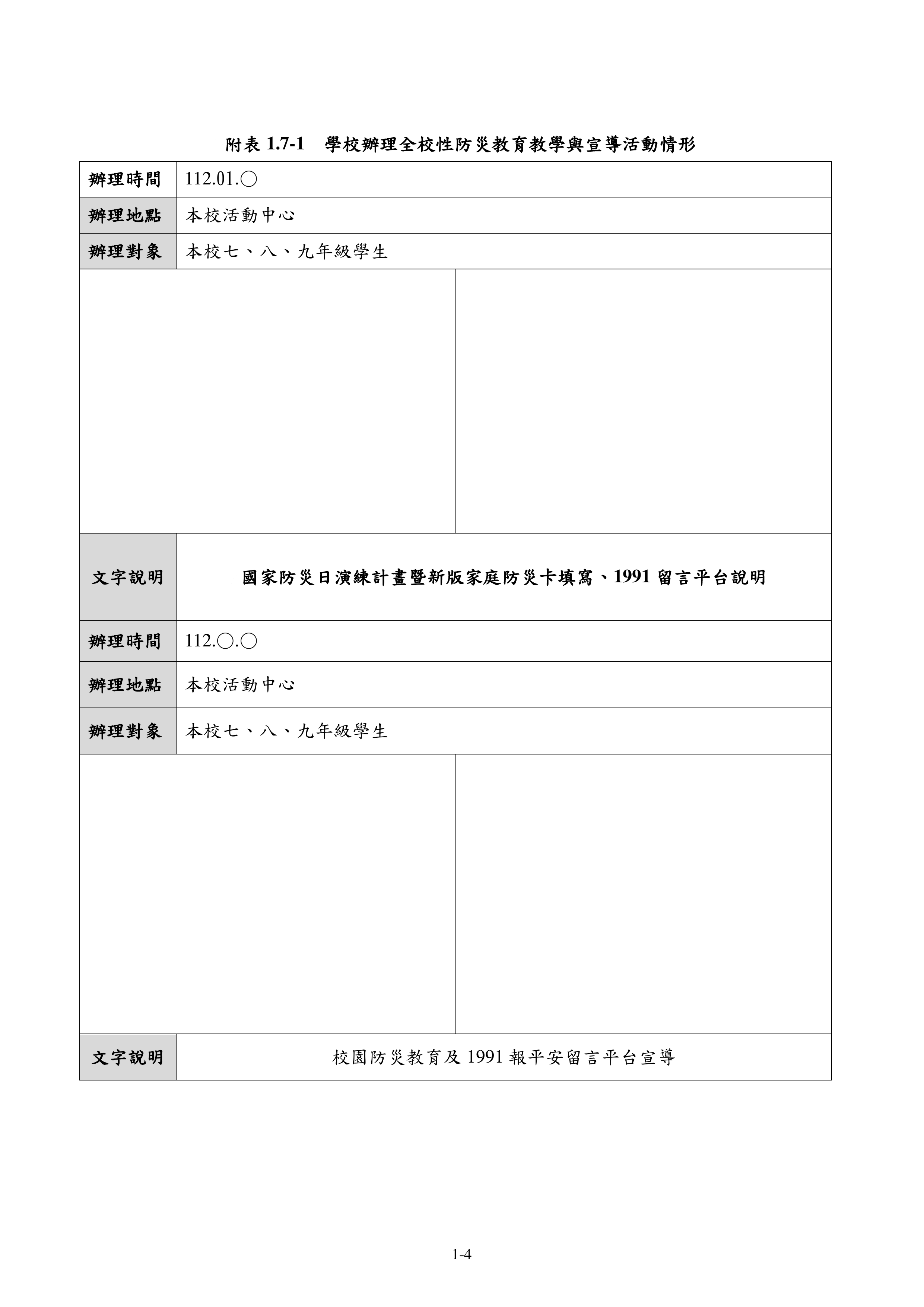 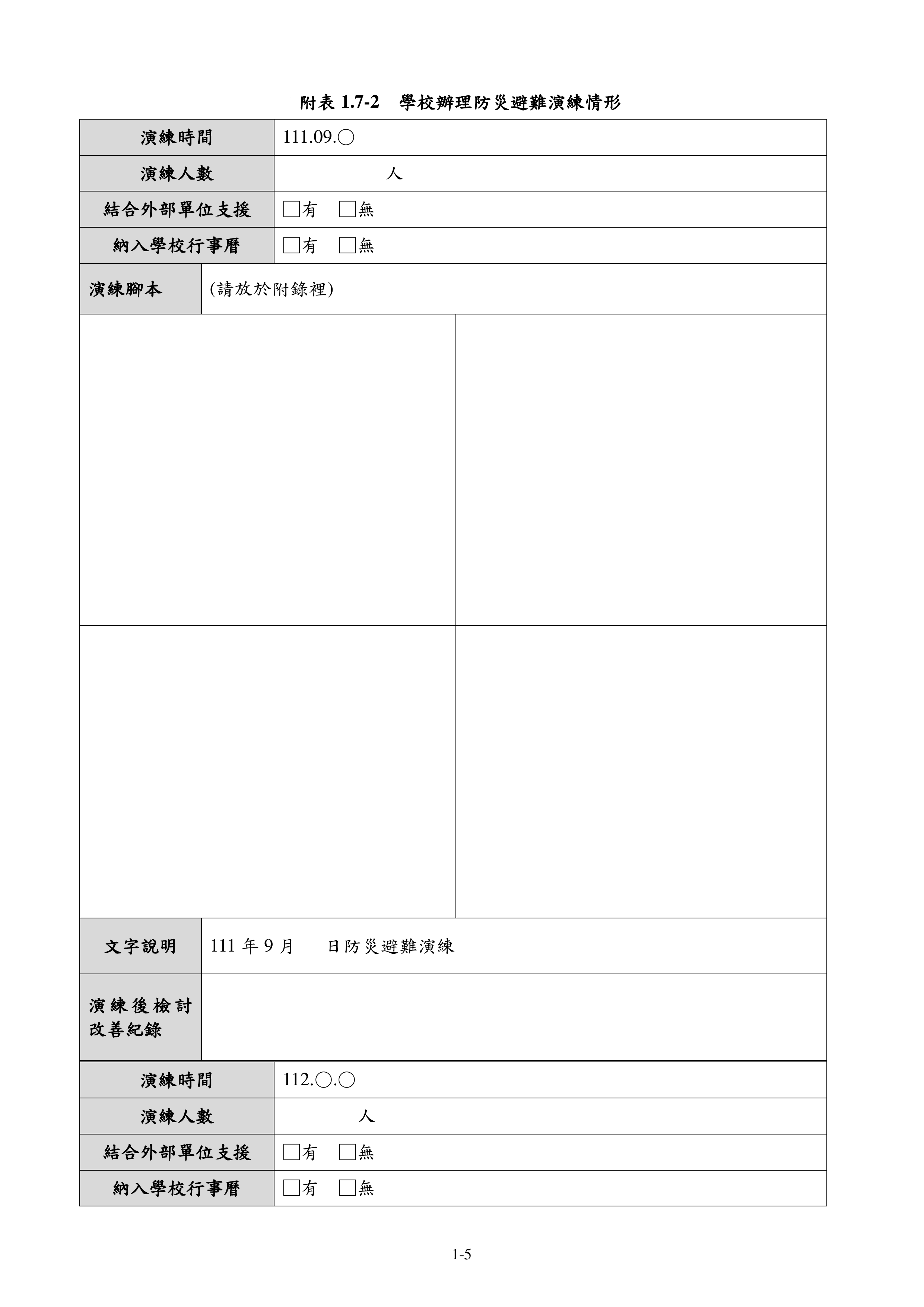 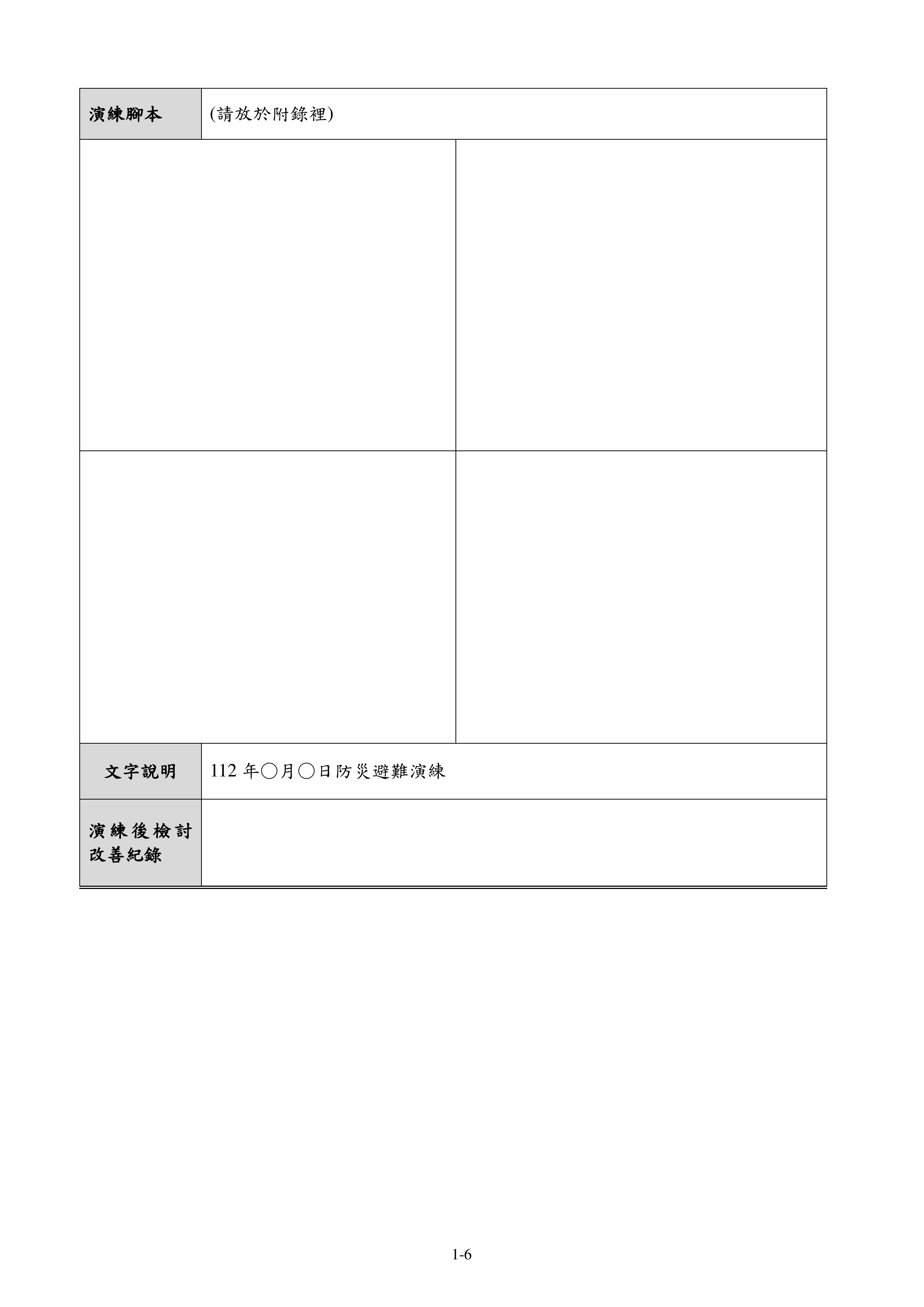 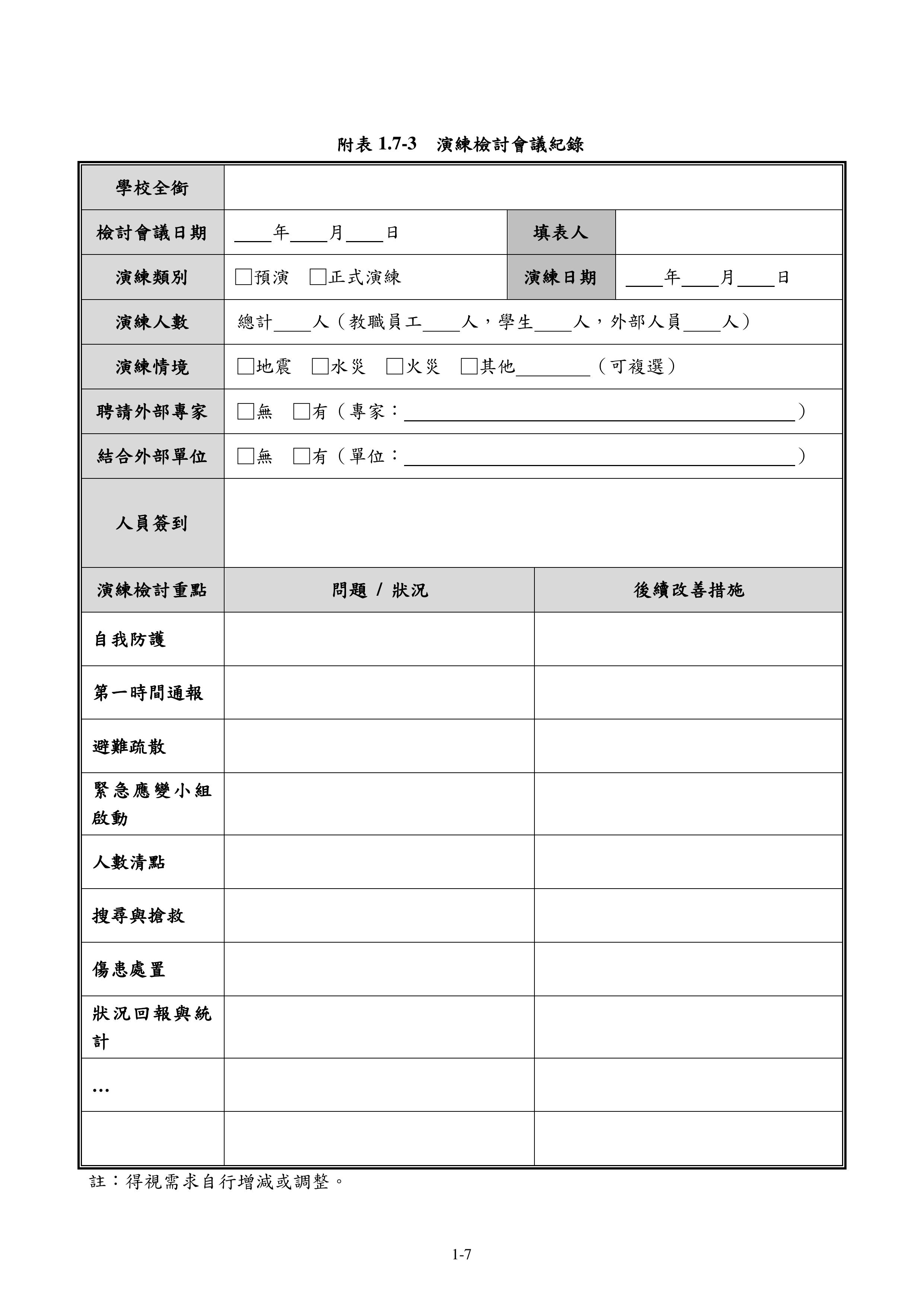 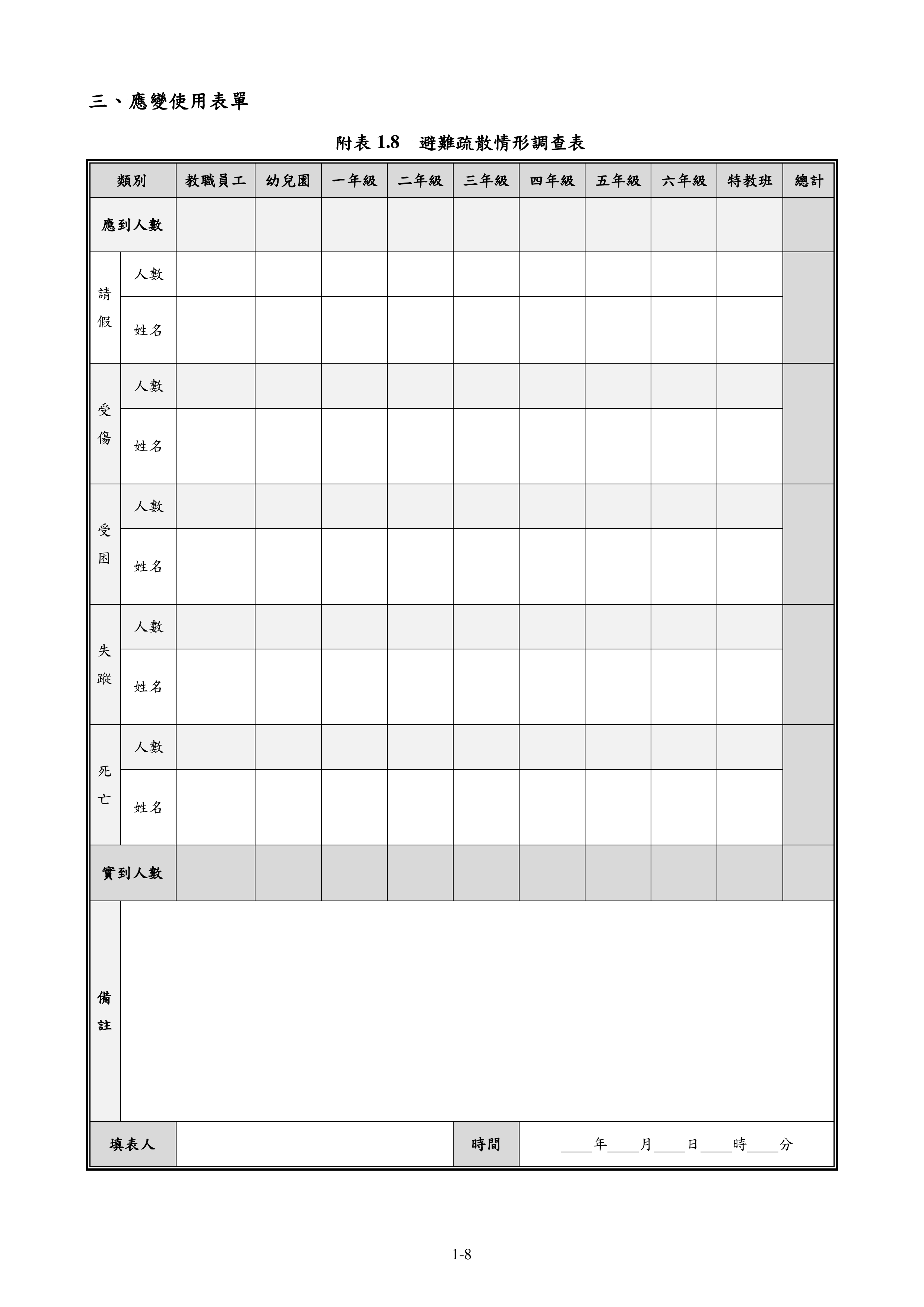 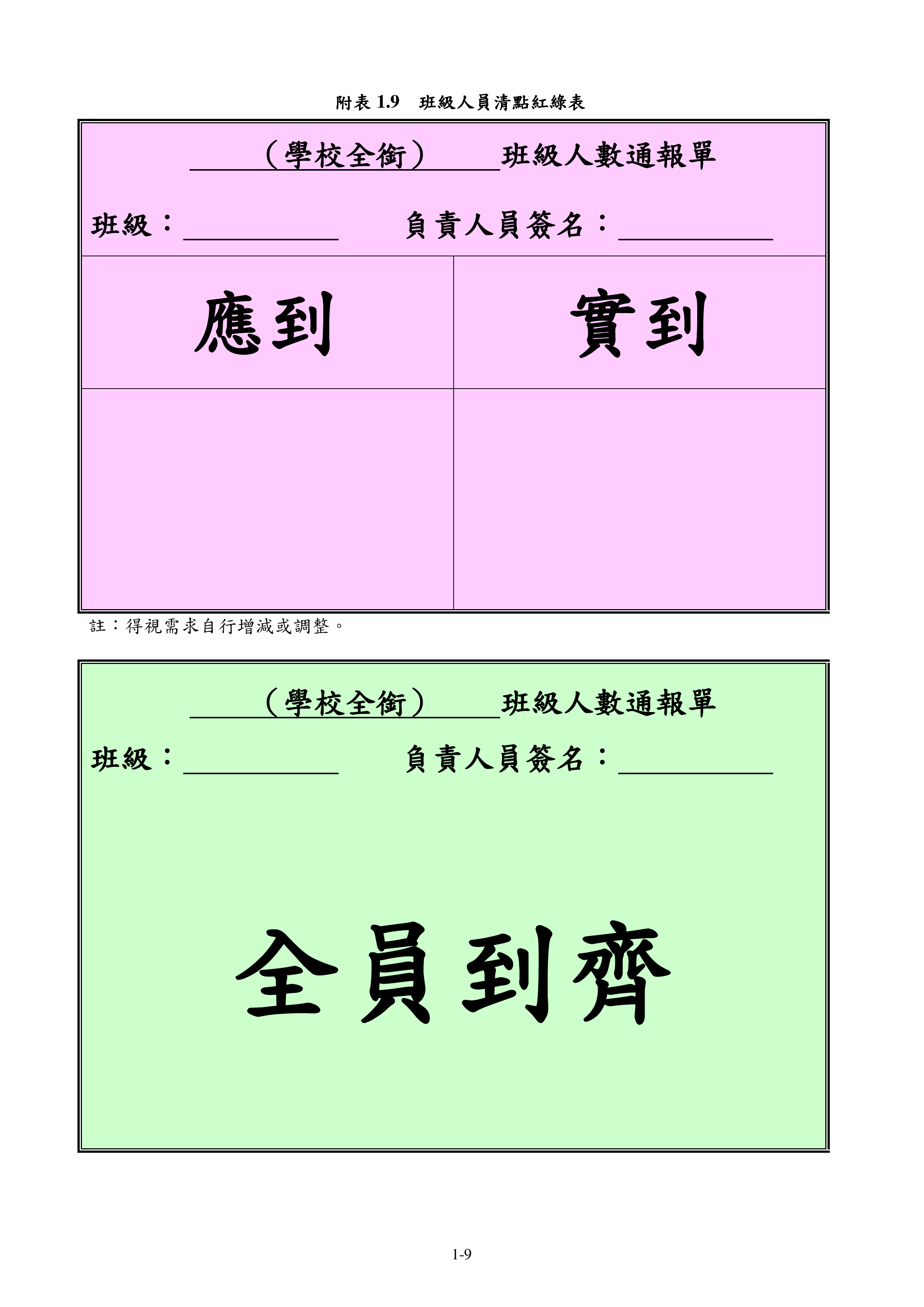 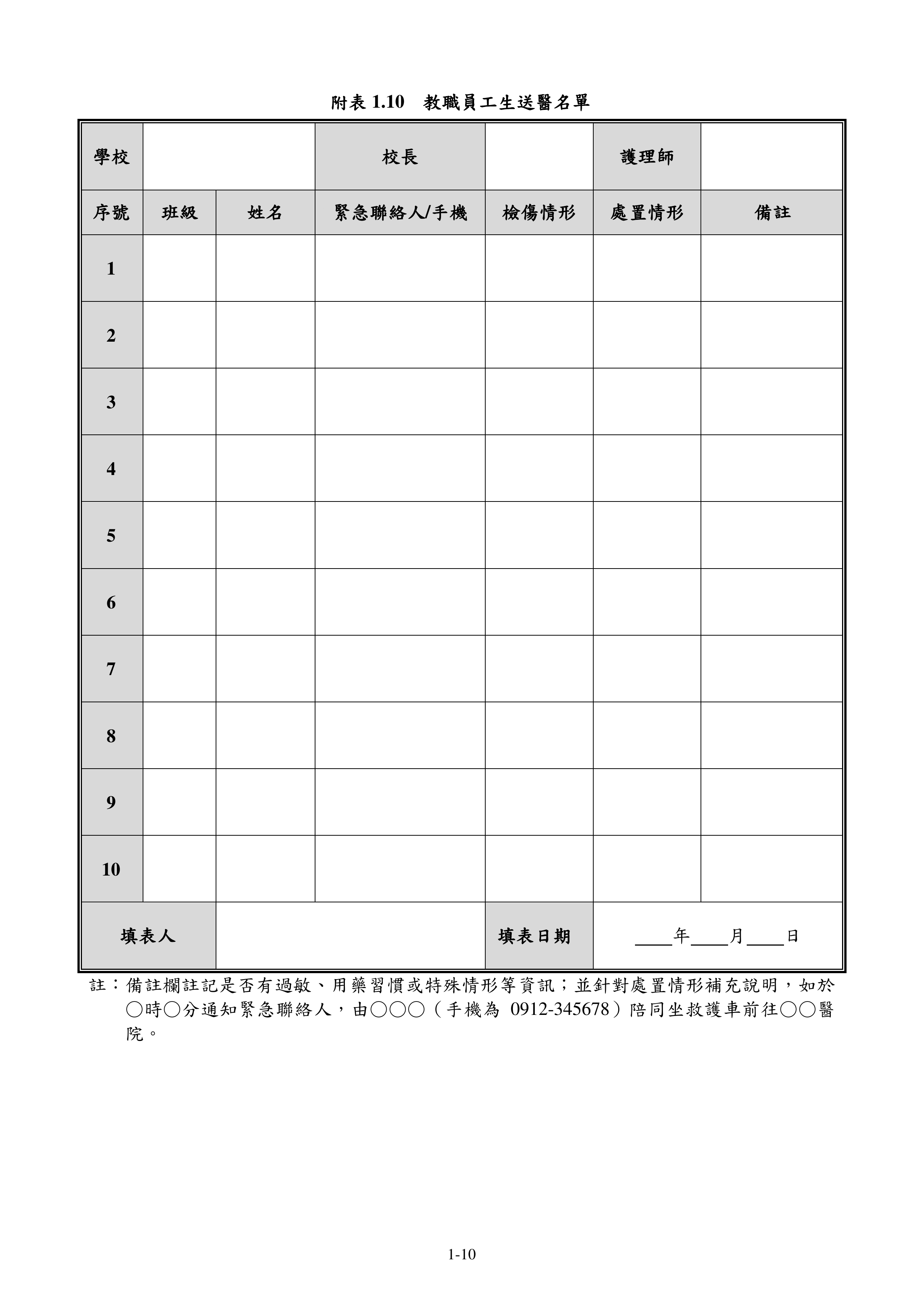 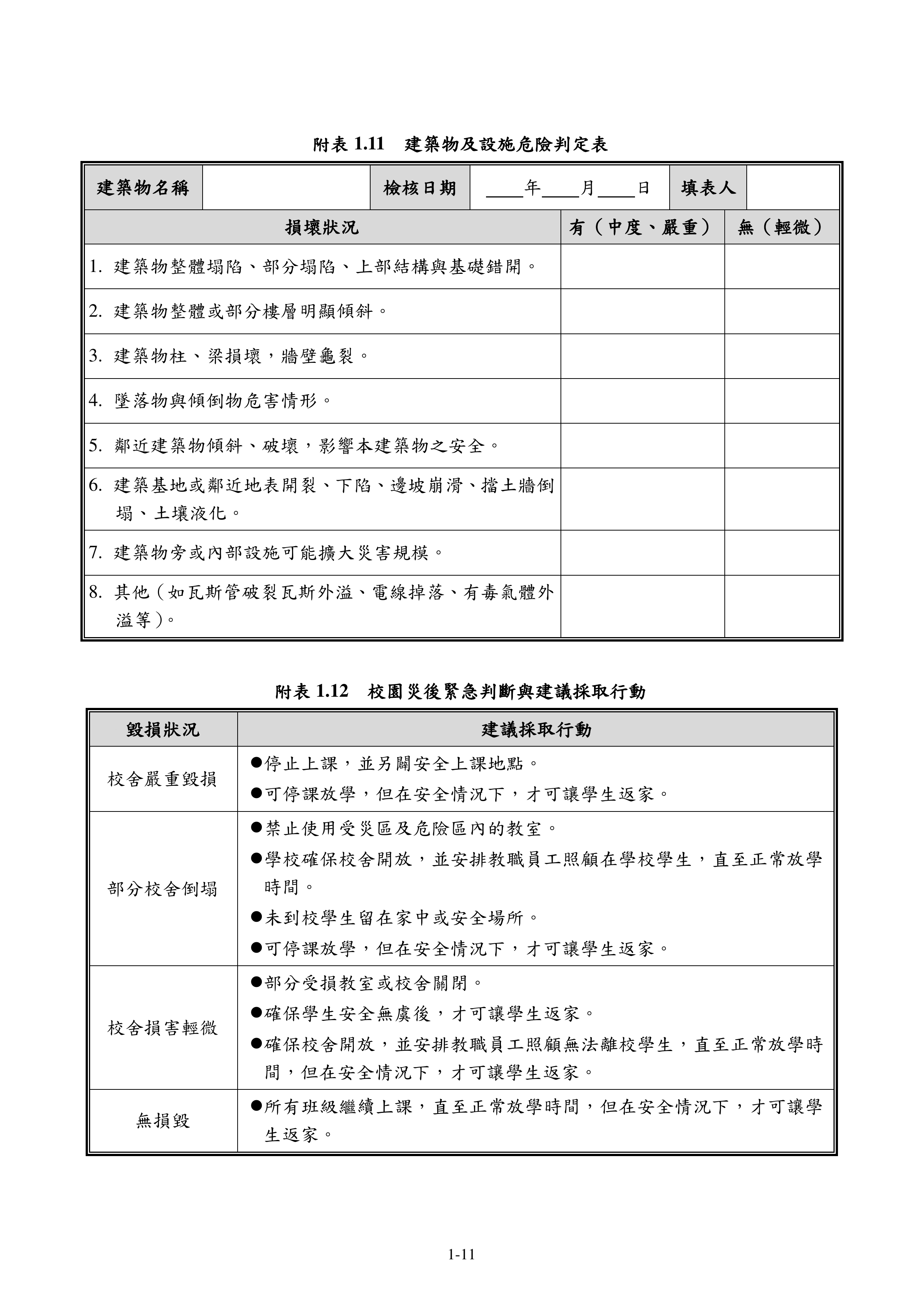 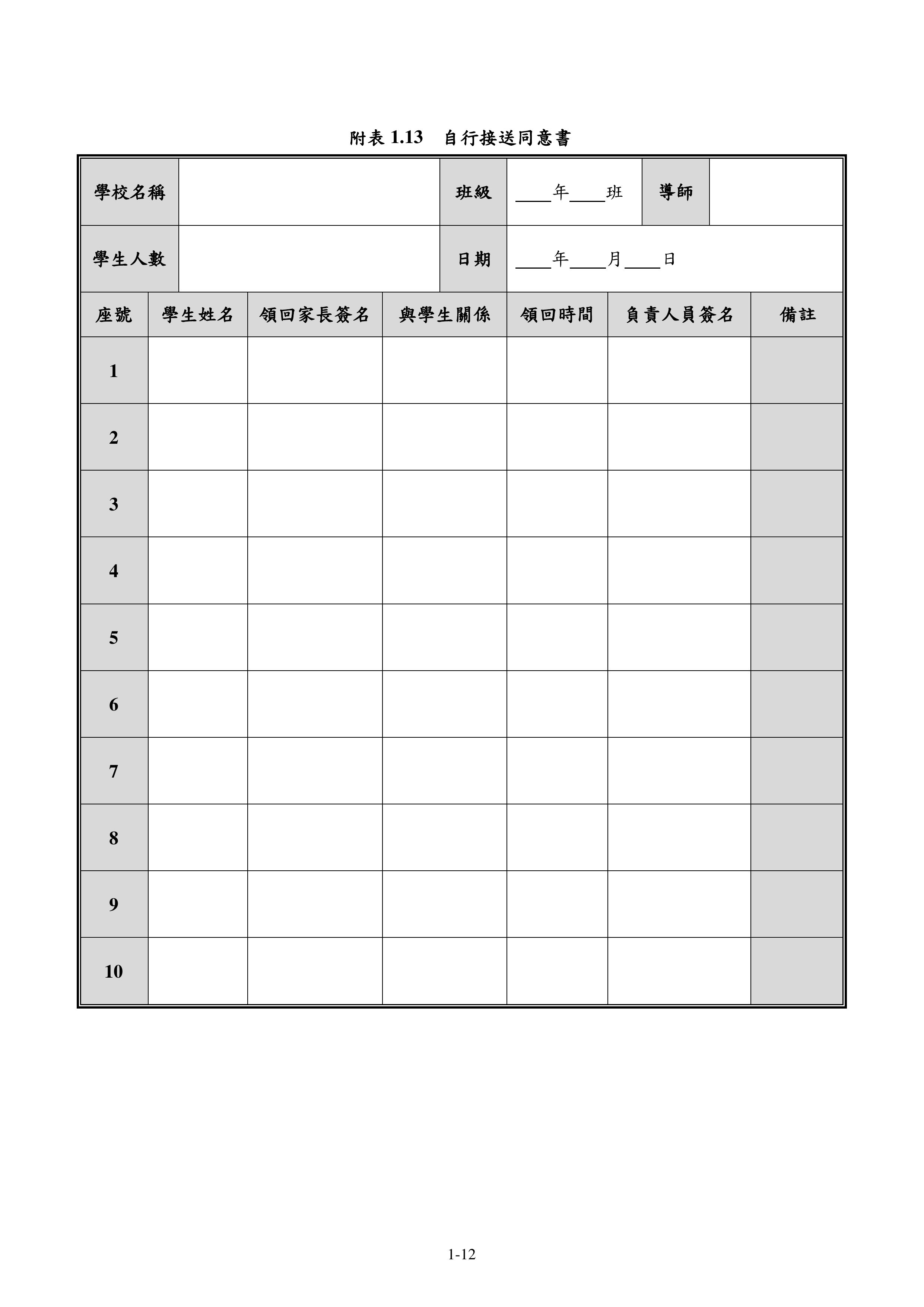 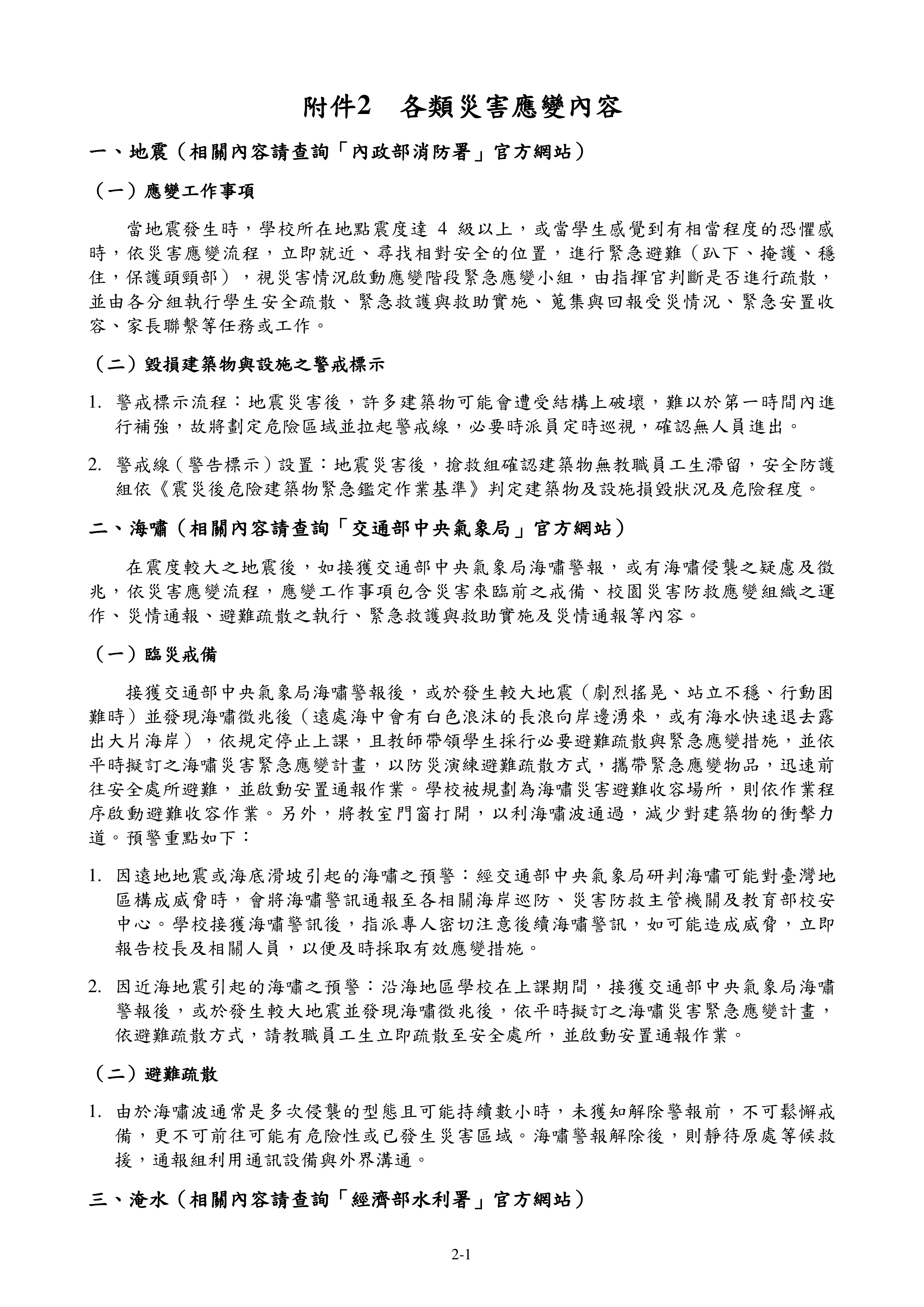 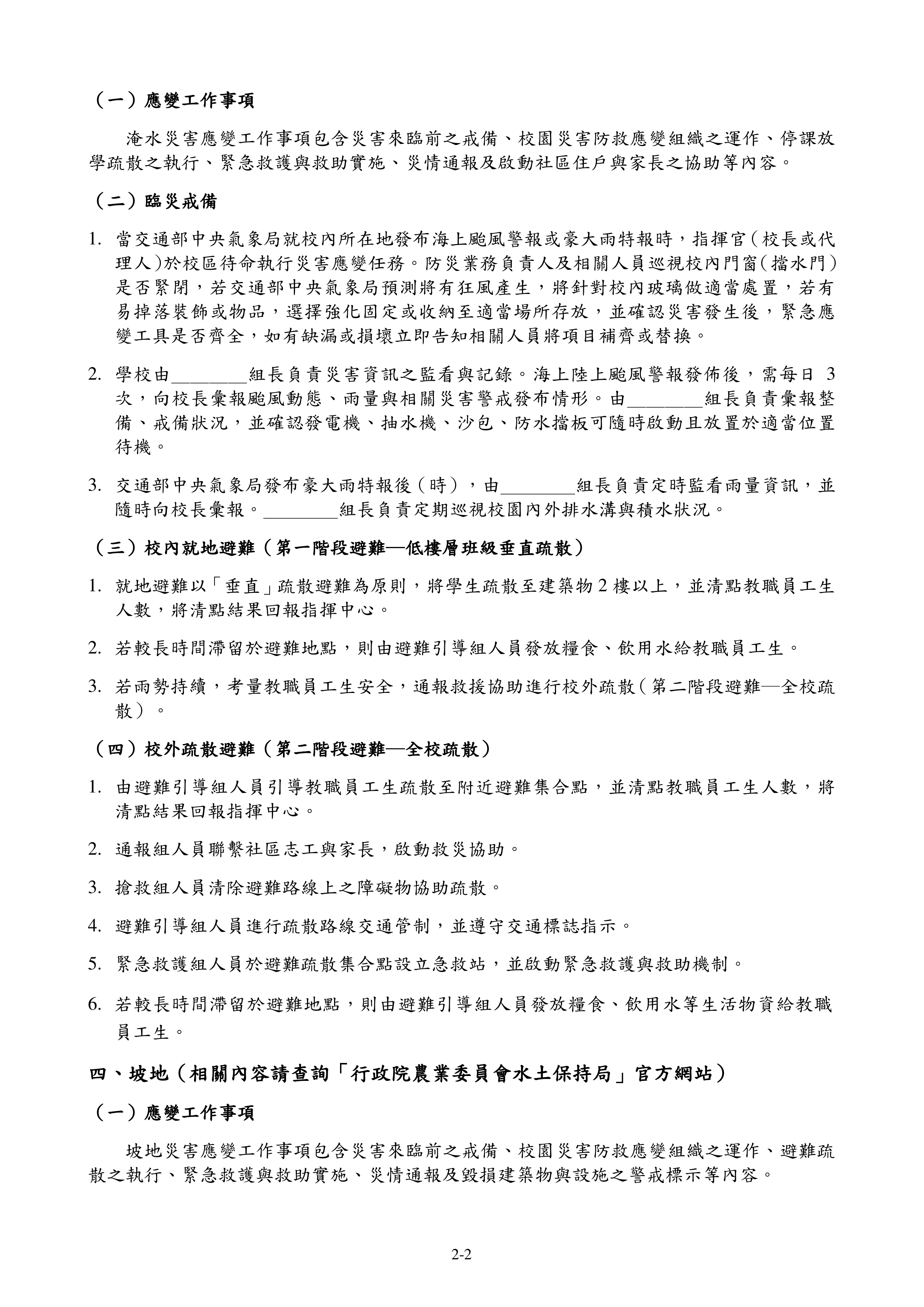 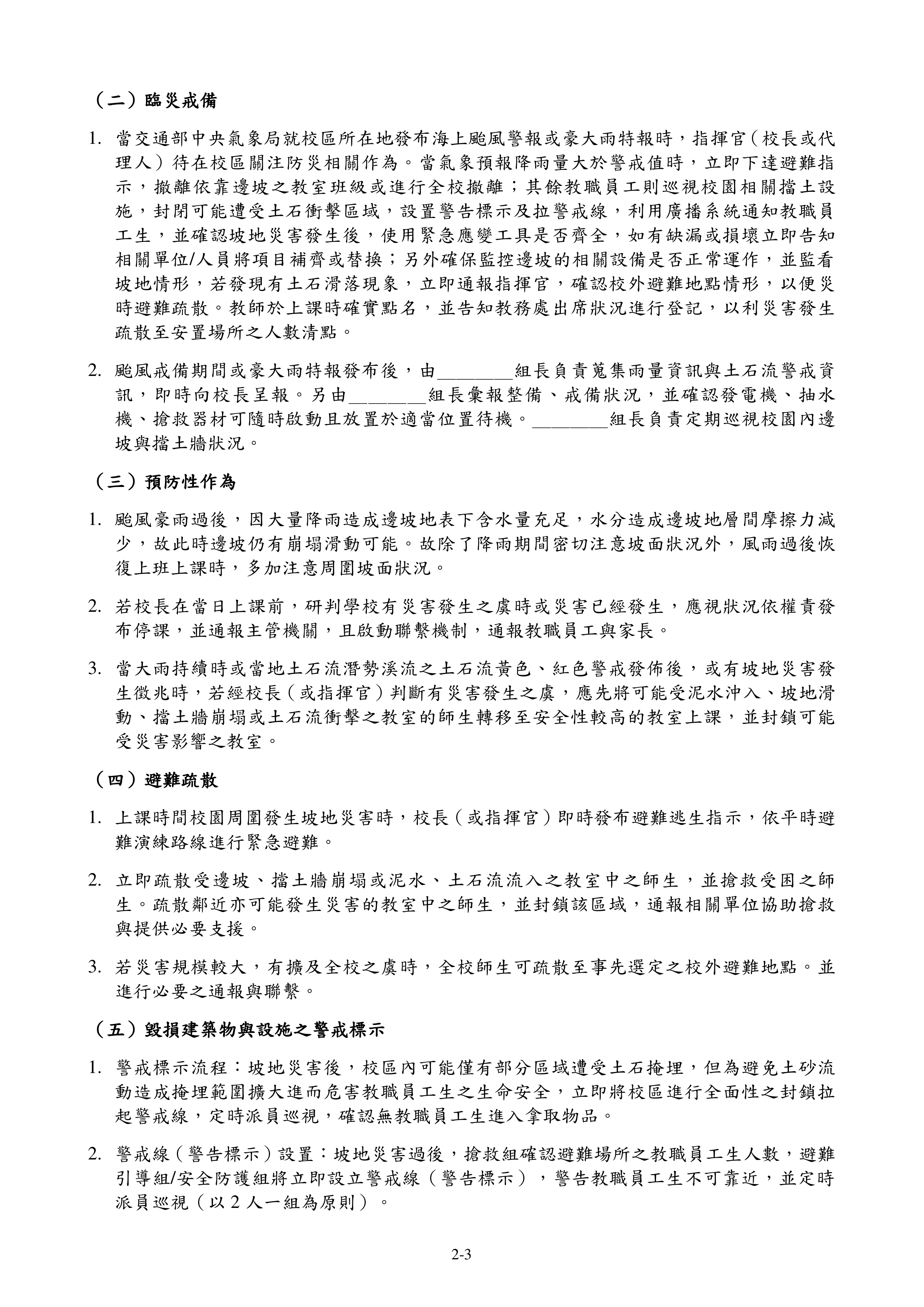 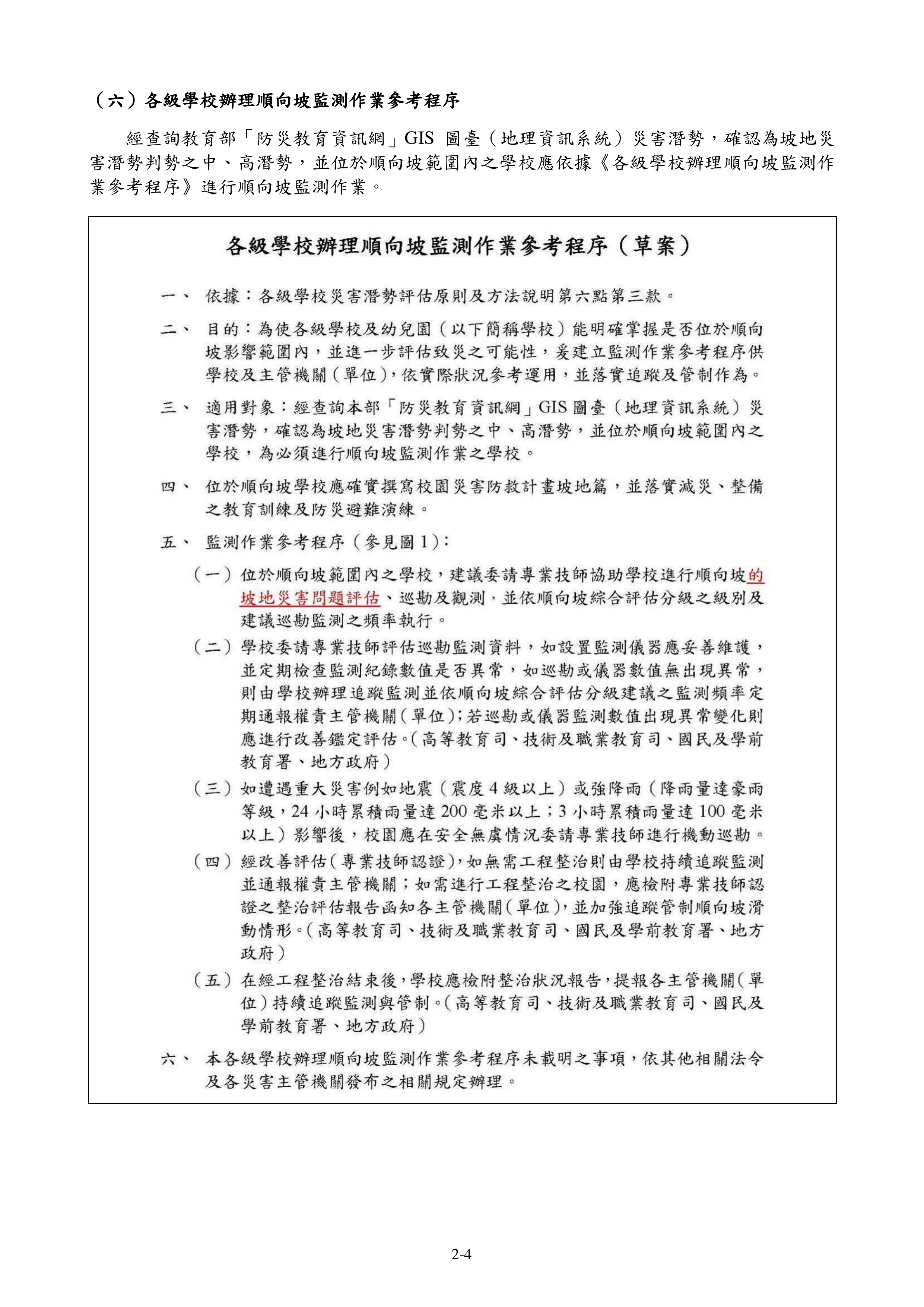 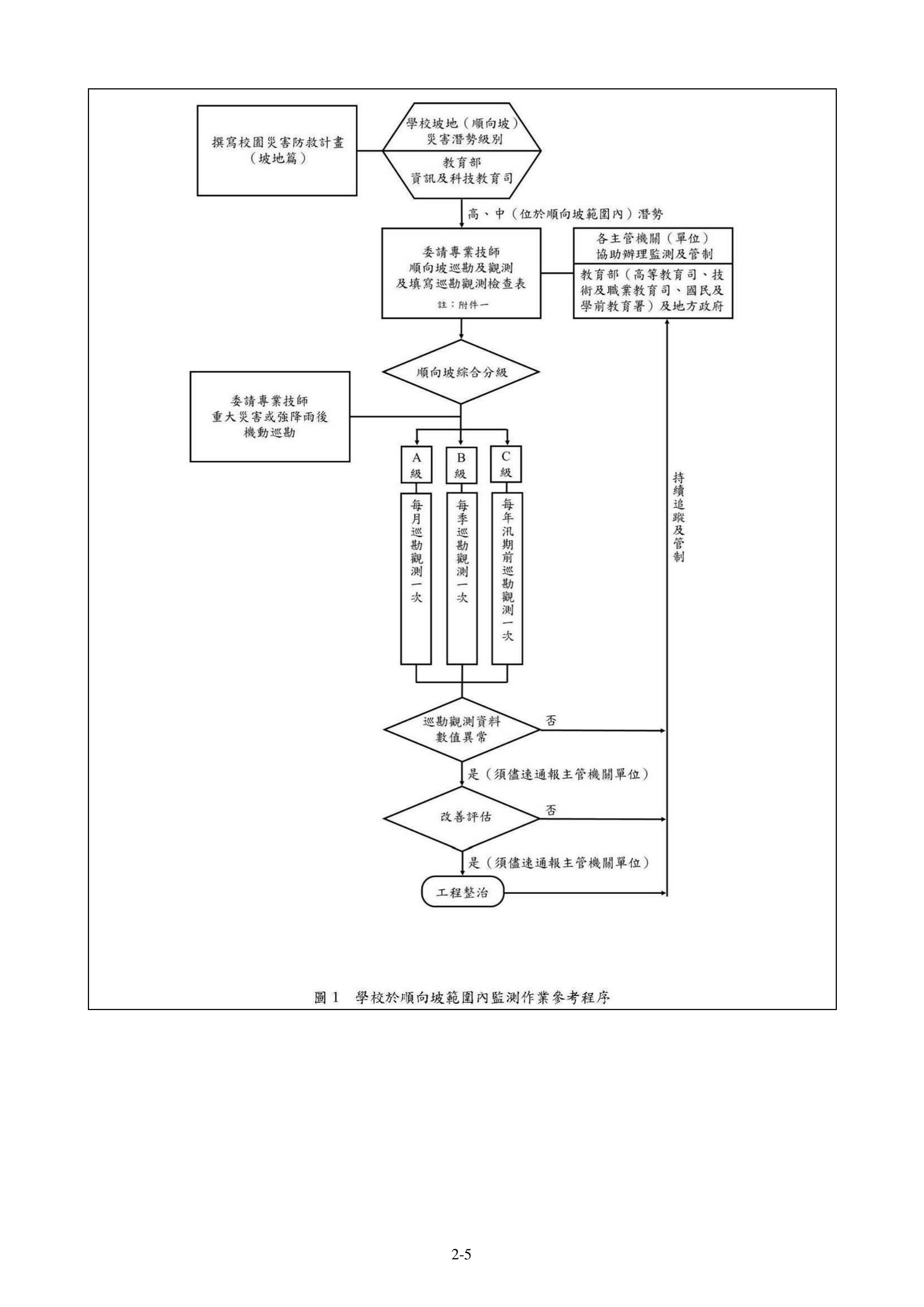 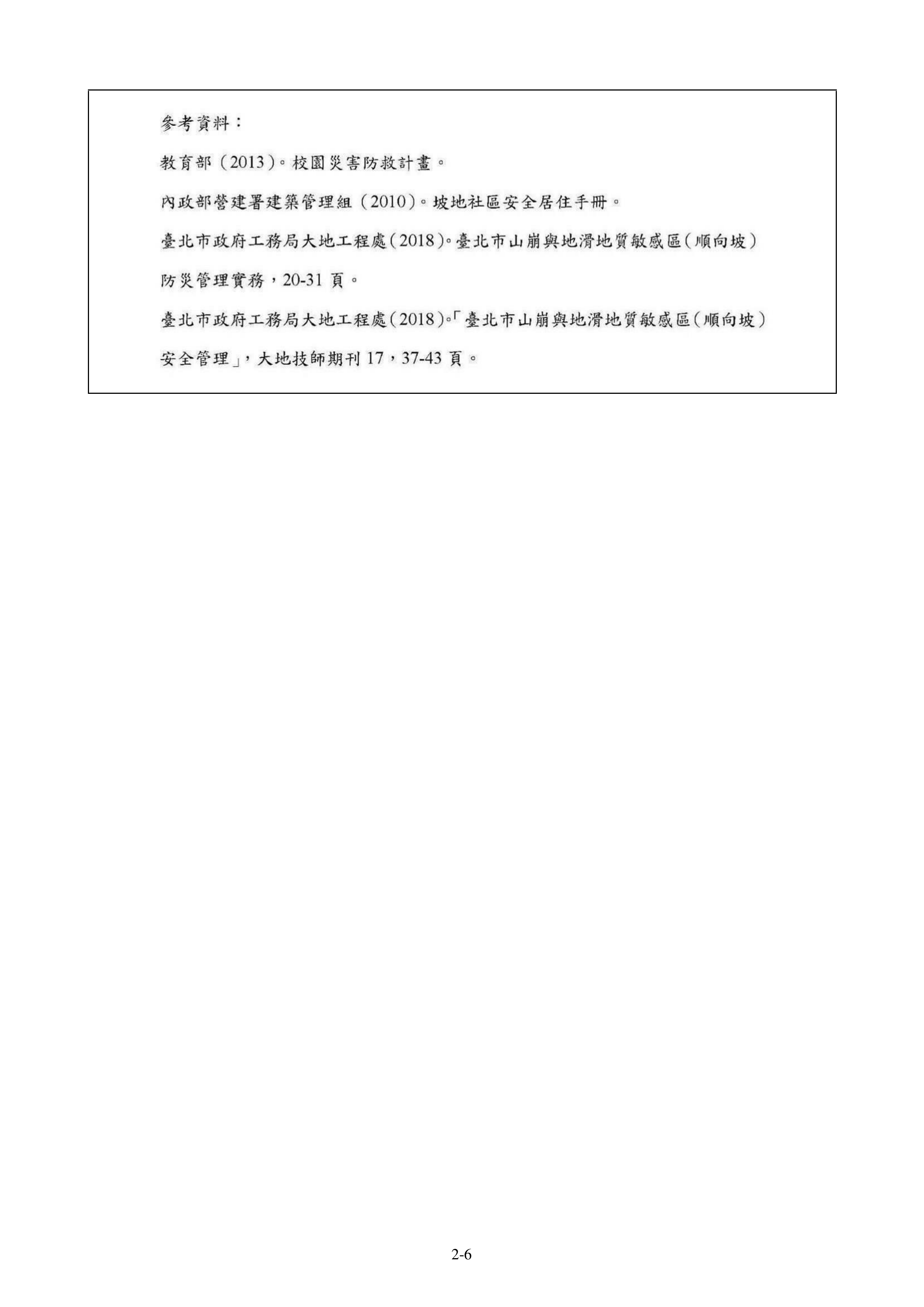 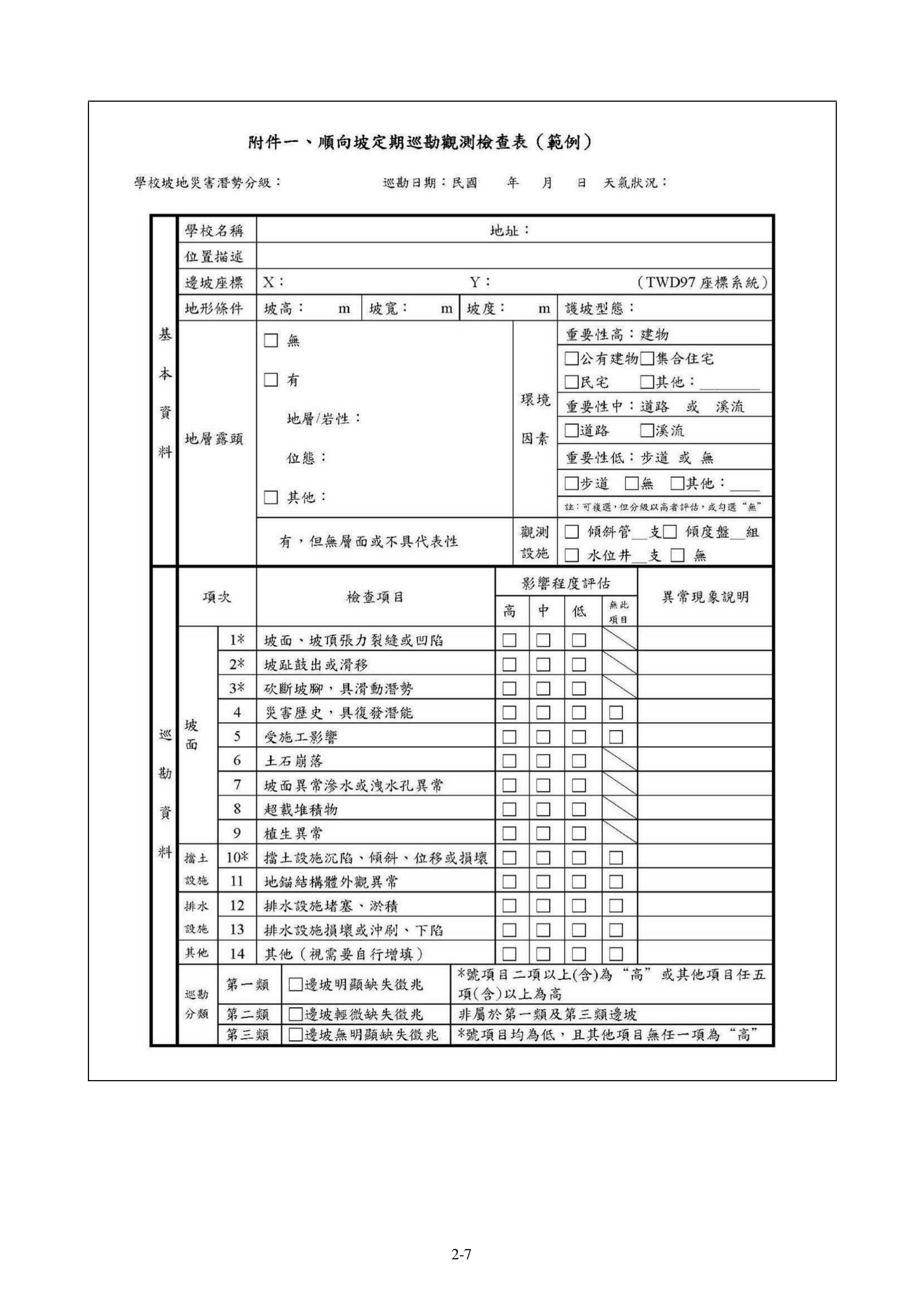 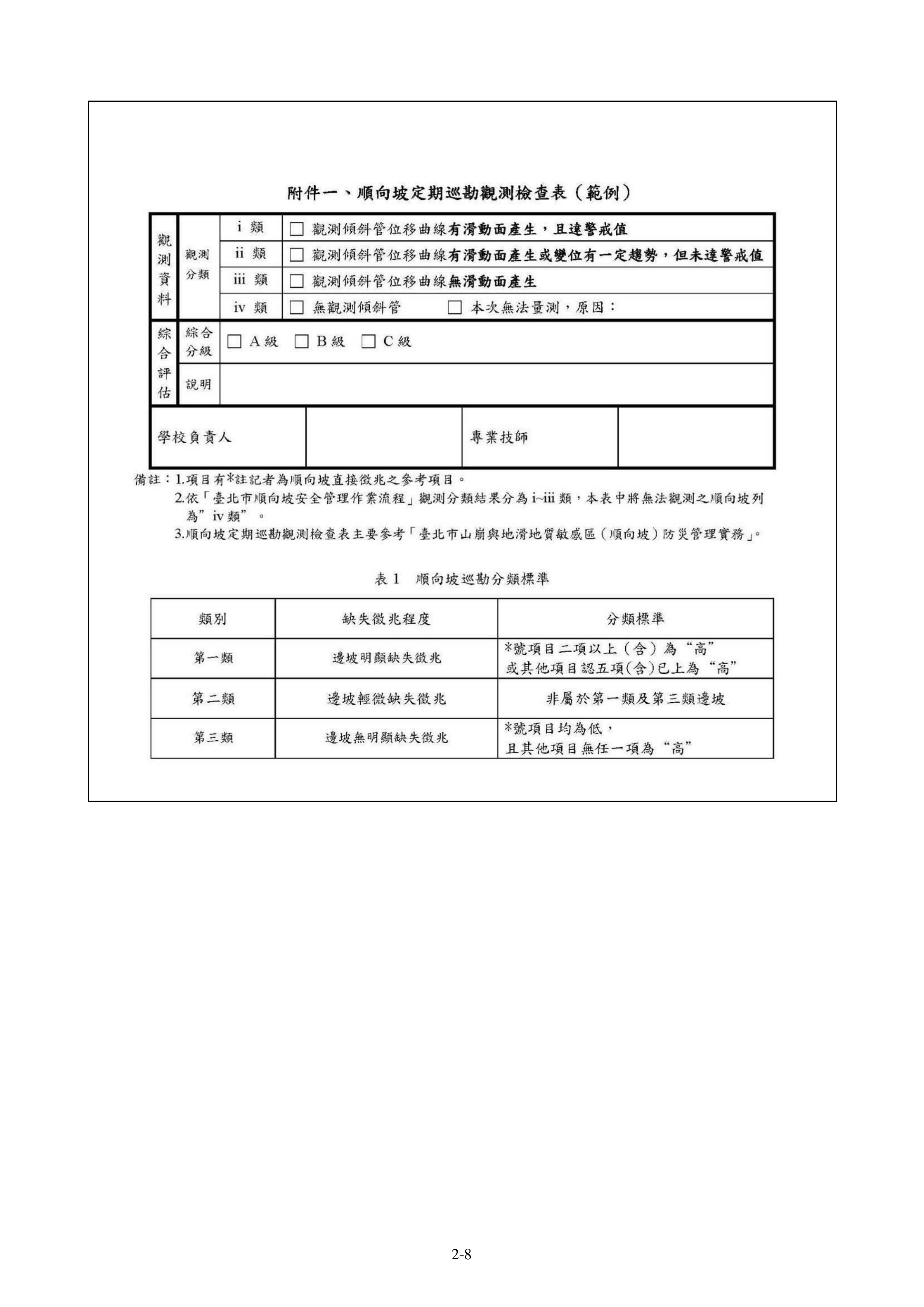 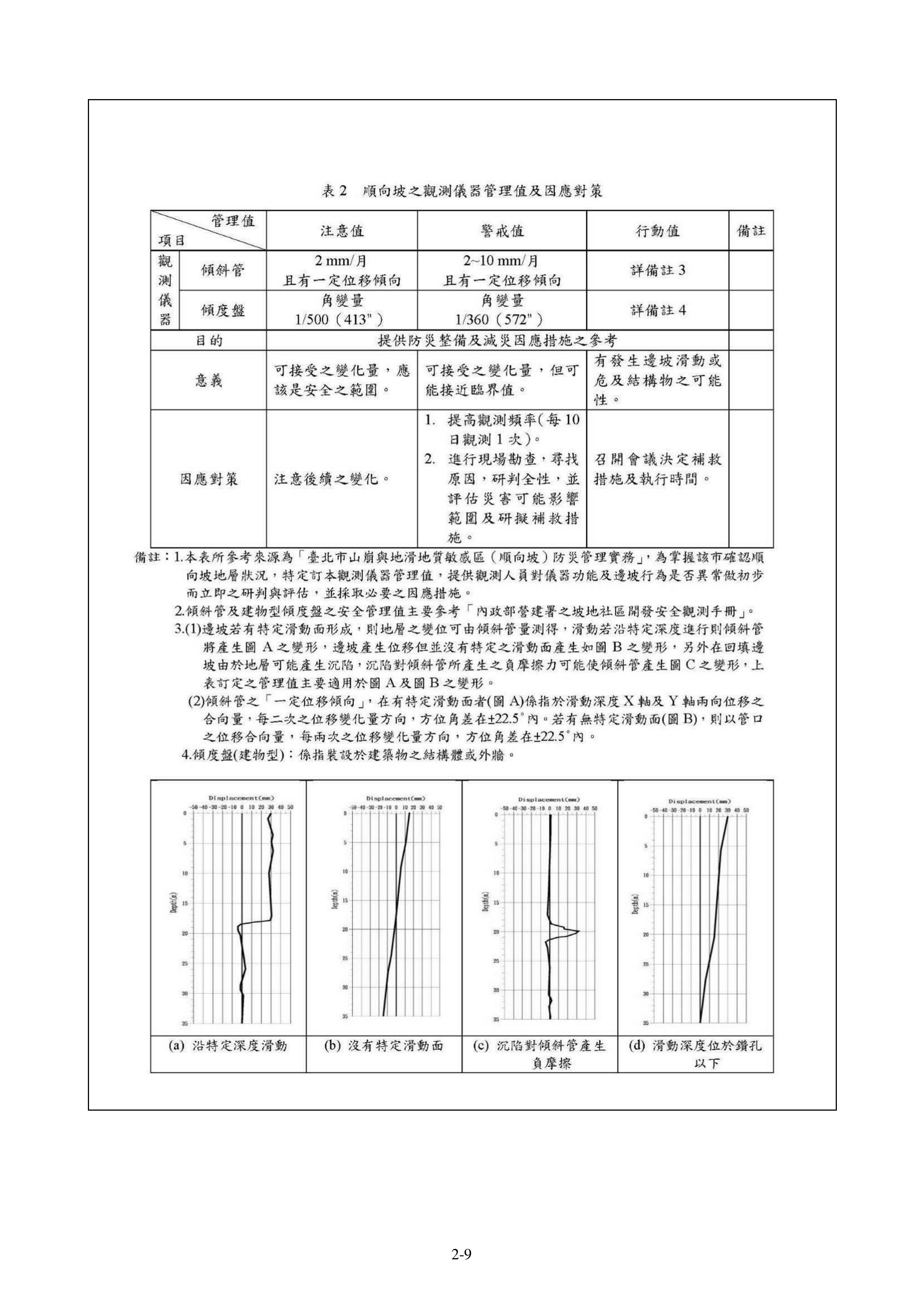 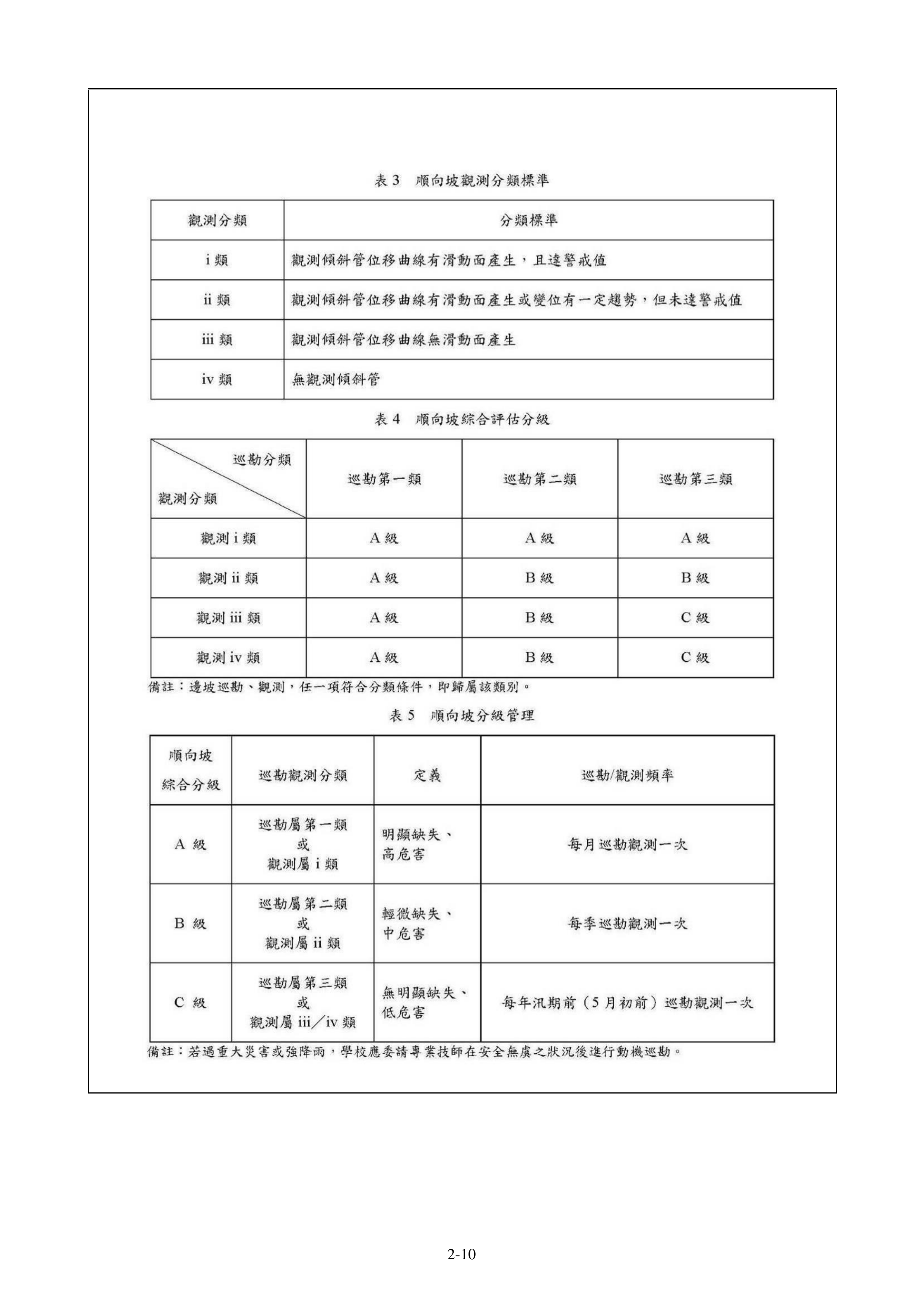 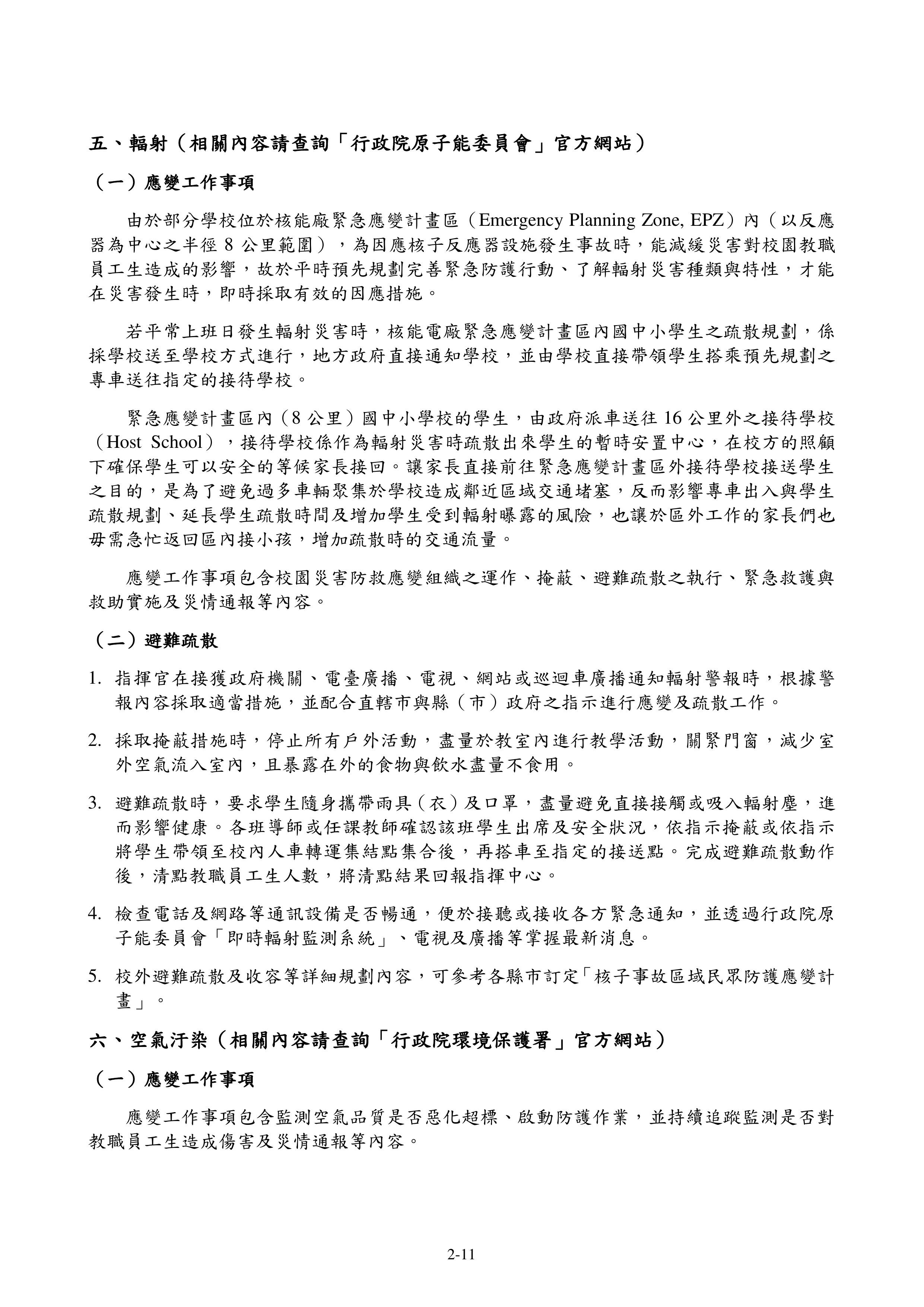 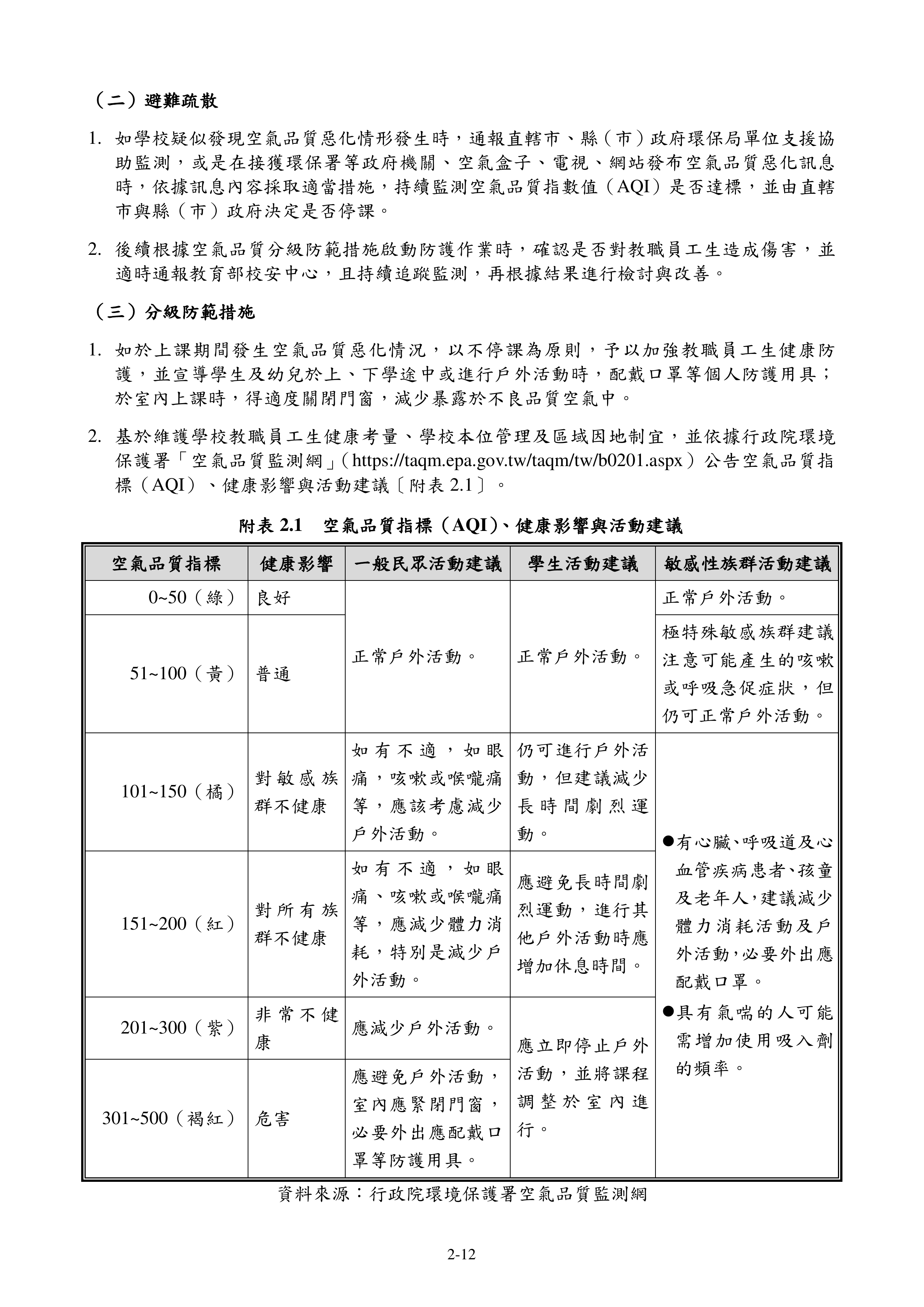 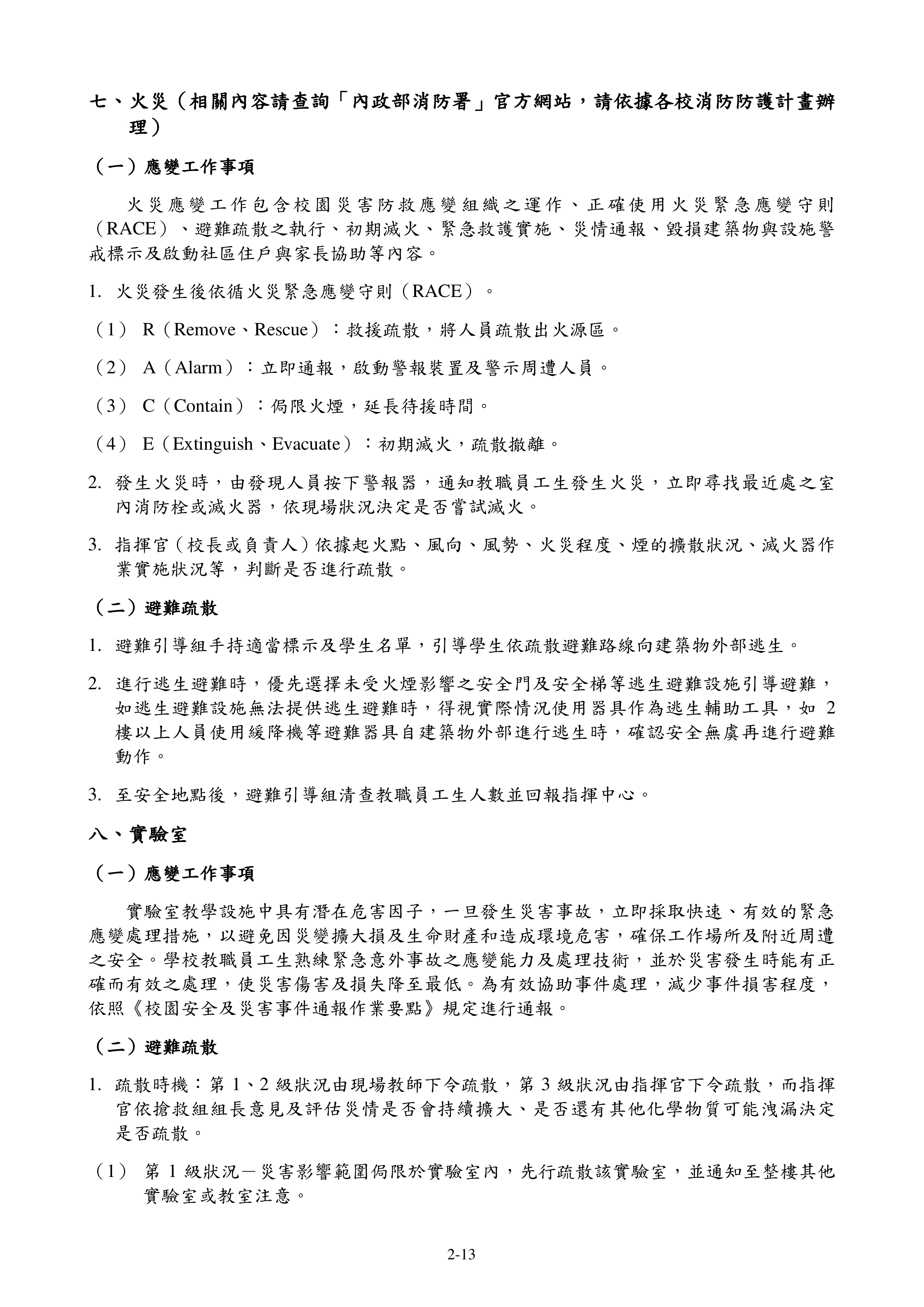 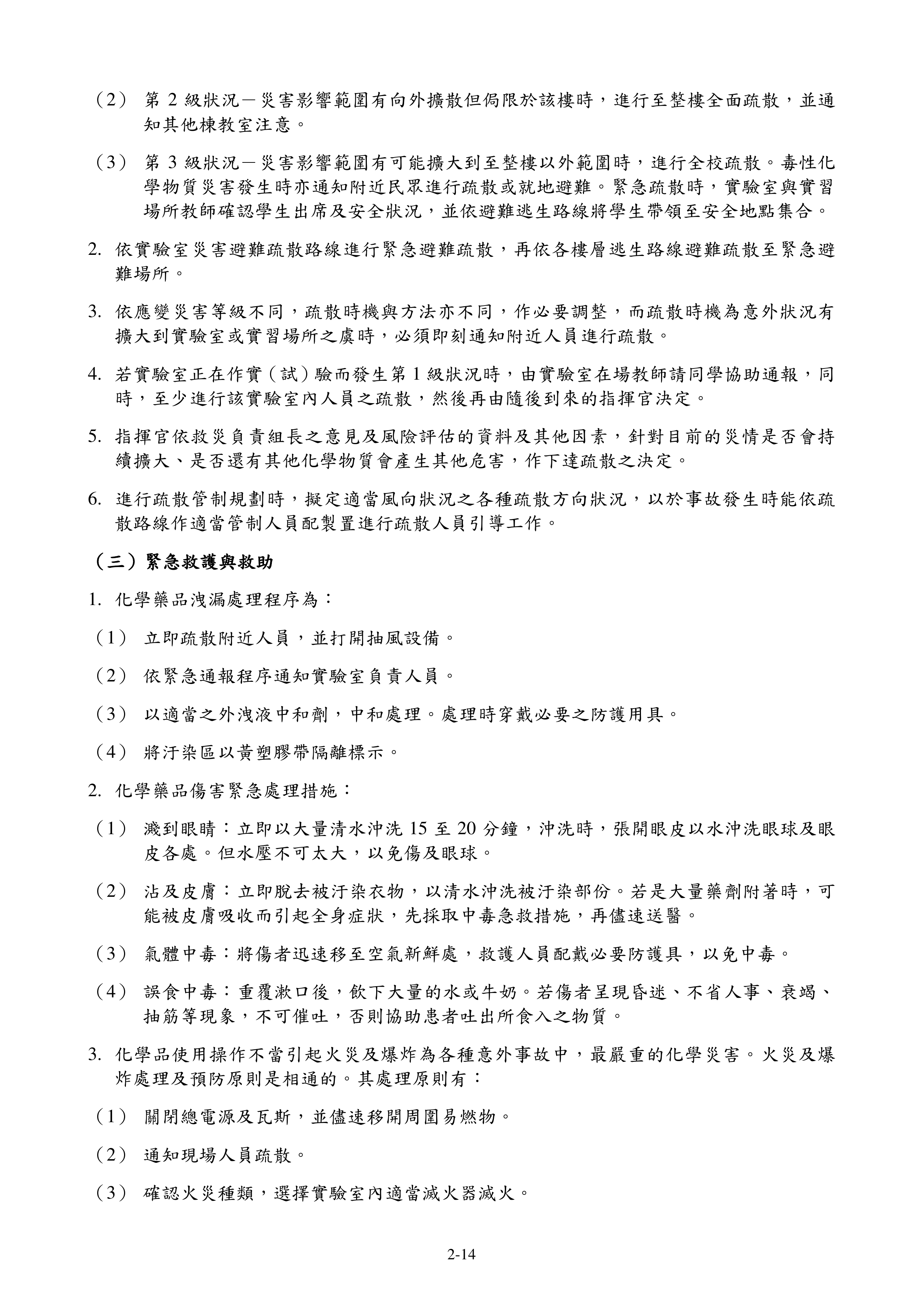 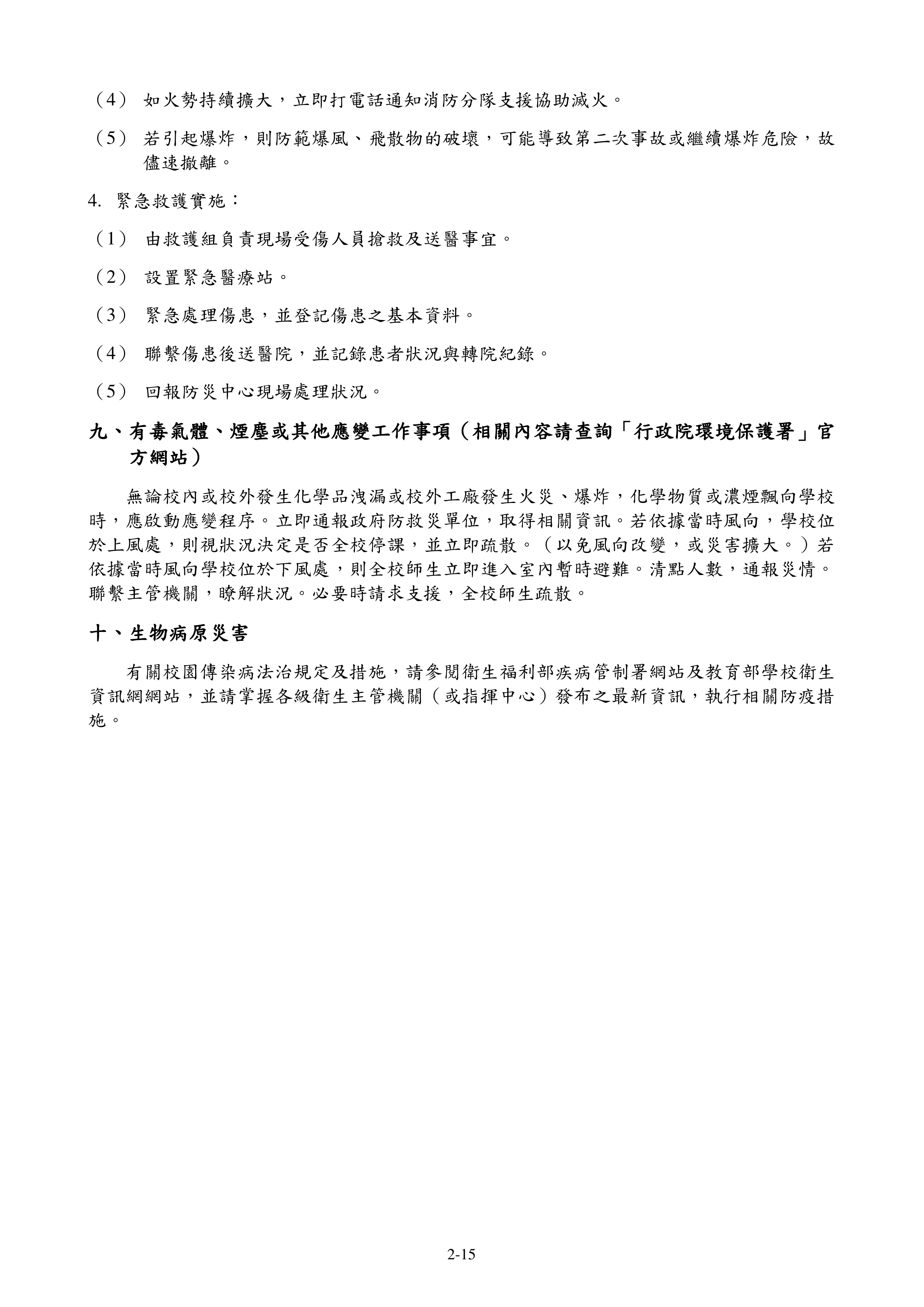 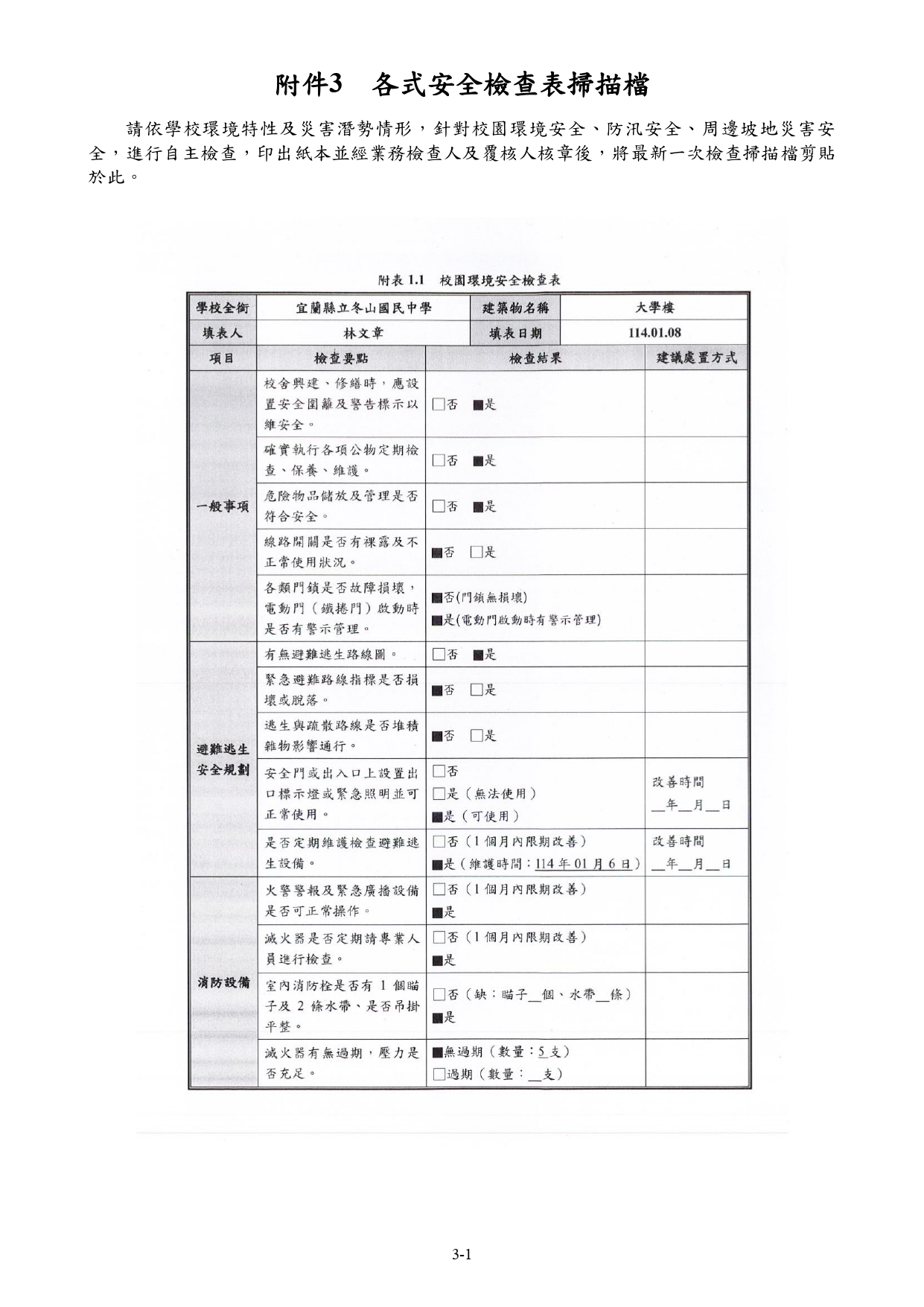 填表日期需與表2.2建物現況資料表相同
113學年度下學期檢查表
請注意檢查日期,應該為114年1月以後之日期
請填寫實際數量
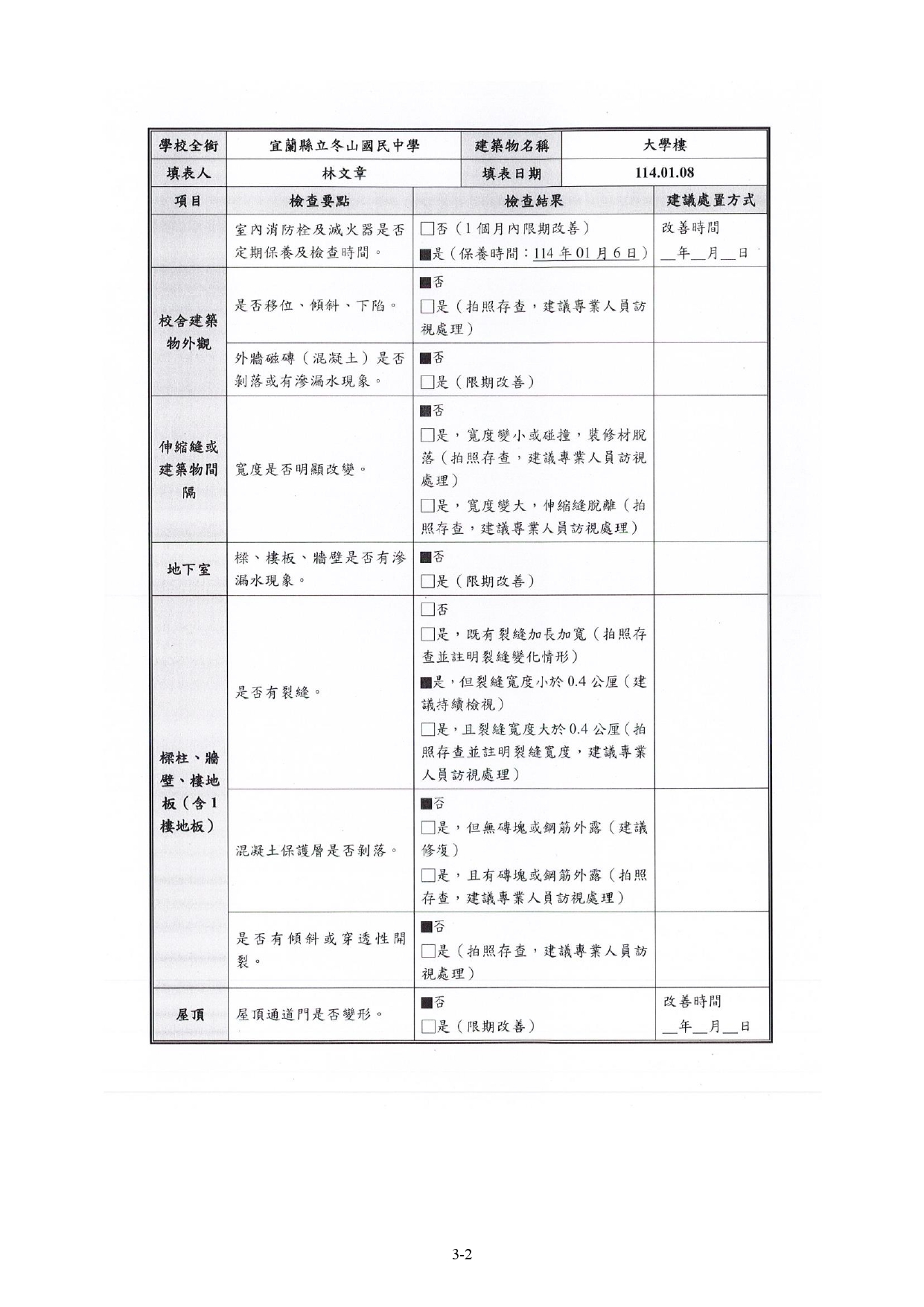 請填寫保養日期,應該為114年1月以後之日期
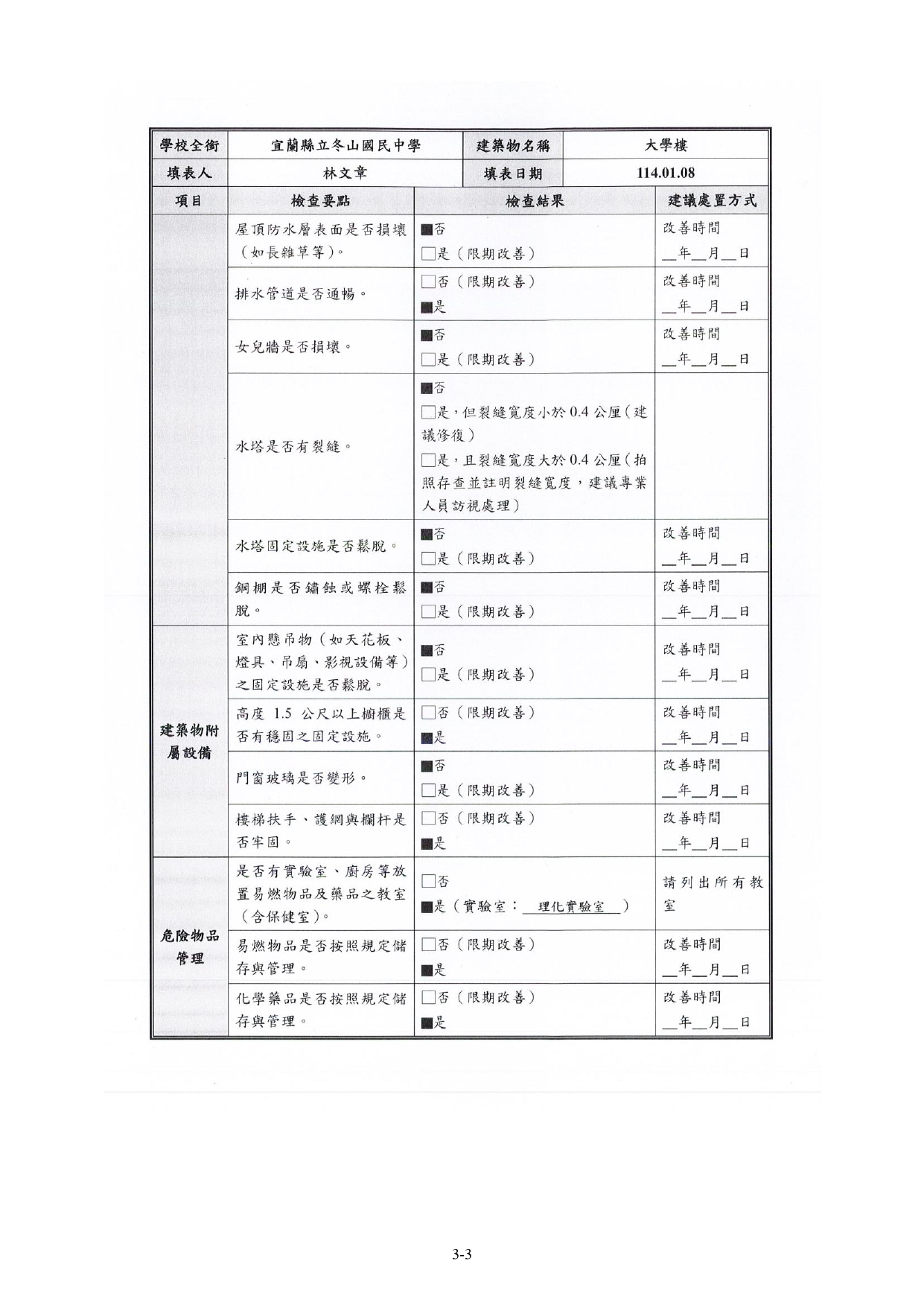 有實驗室,廚房或保健室者煩請往下填寫,無則勾否,不用往下填寫
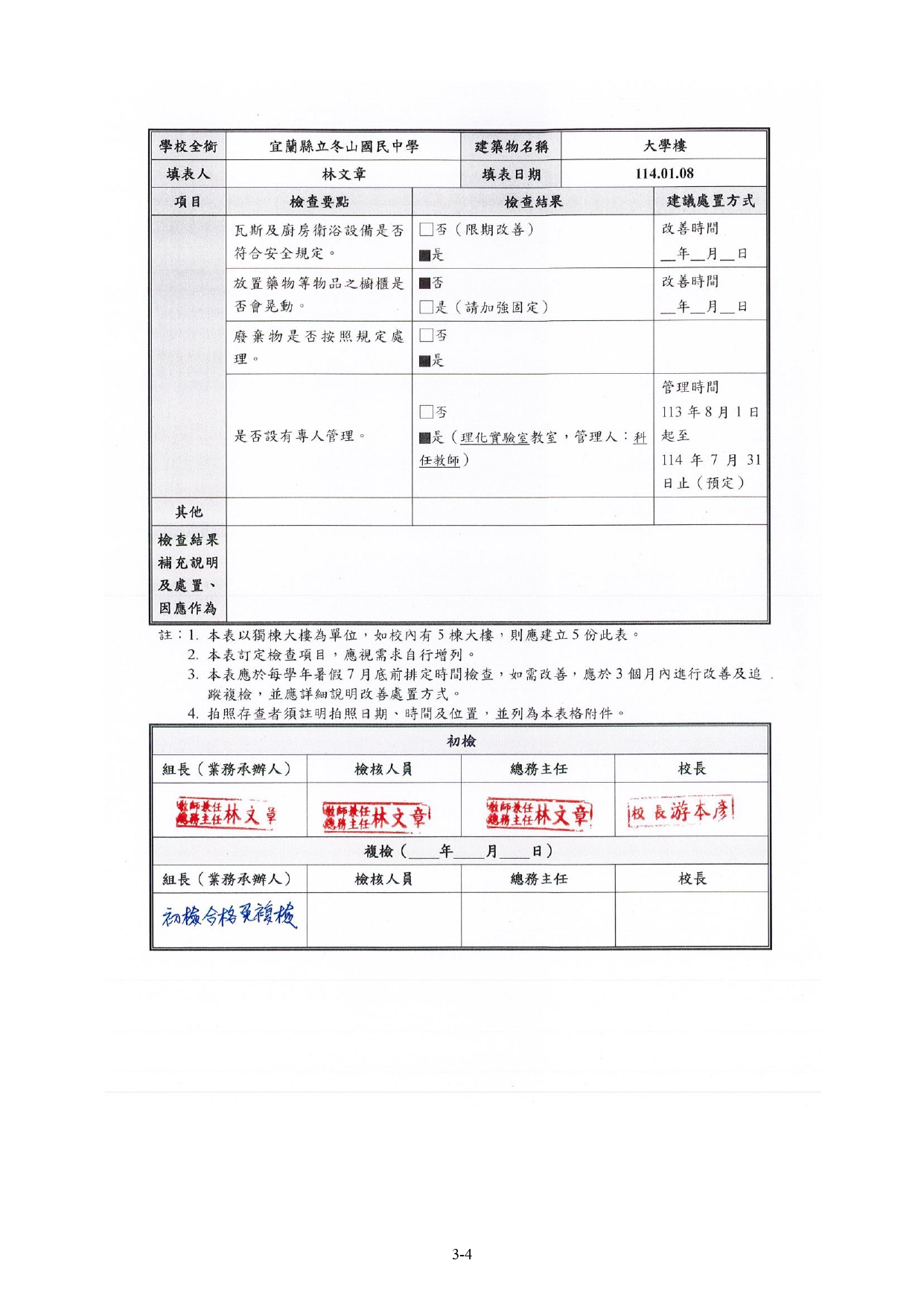 有實驗室,廚房或保健室者煩請確實填寫
需重新核章
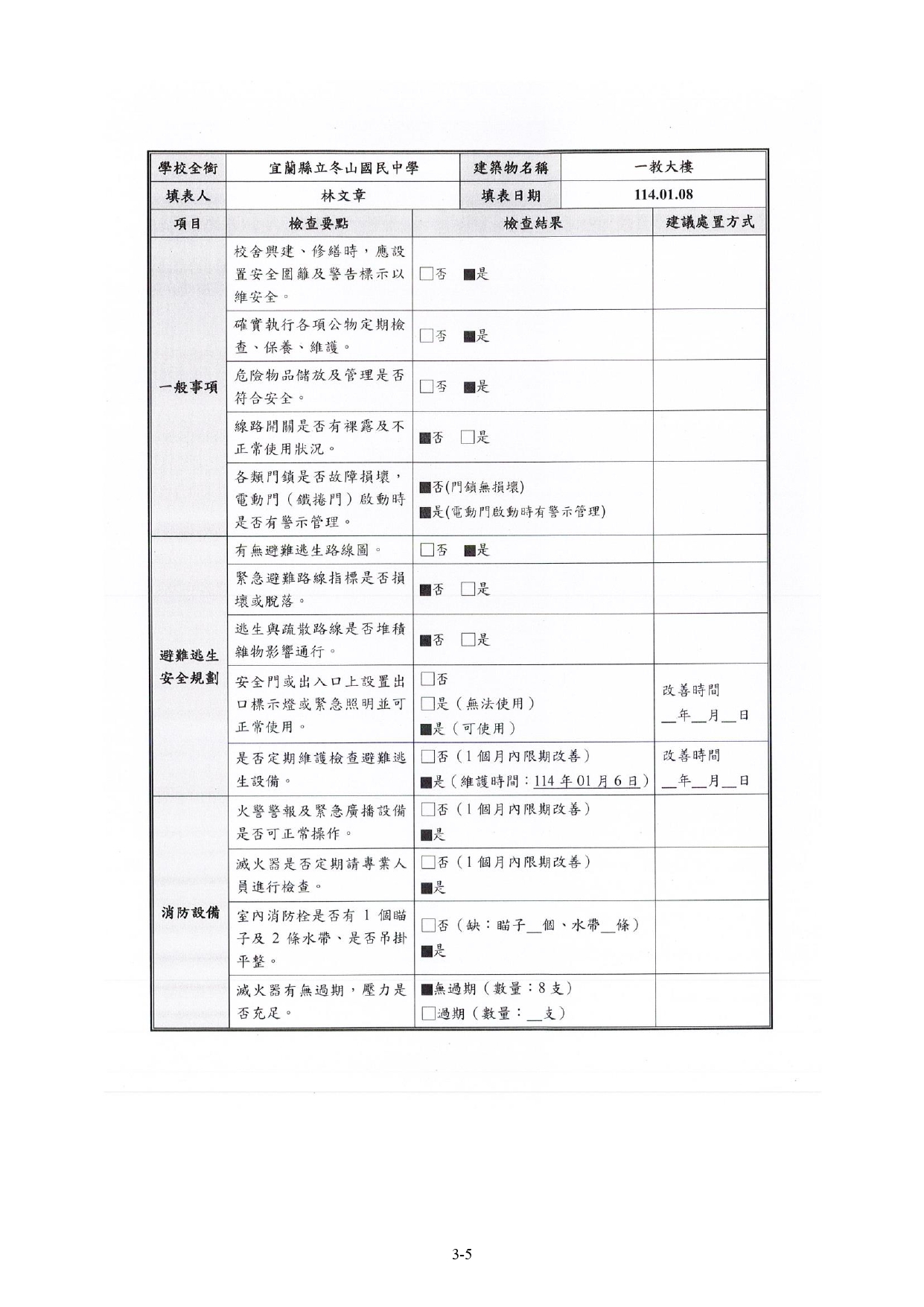 煩請逐棟確實填寫
煩請確實填寫滅火器數量
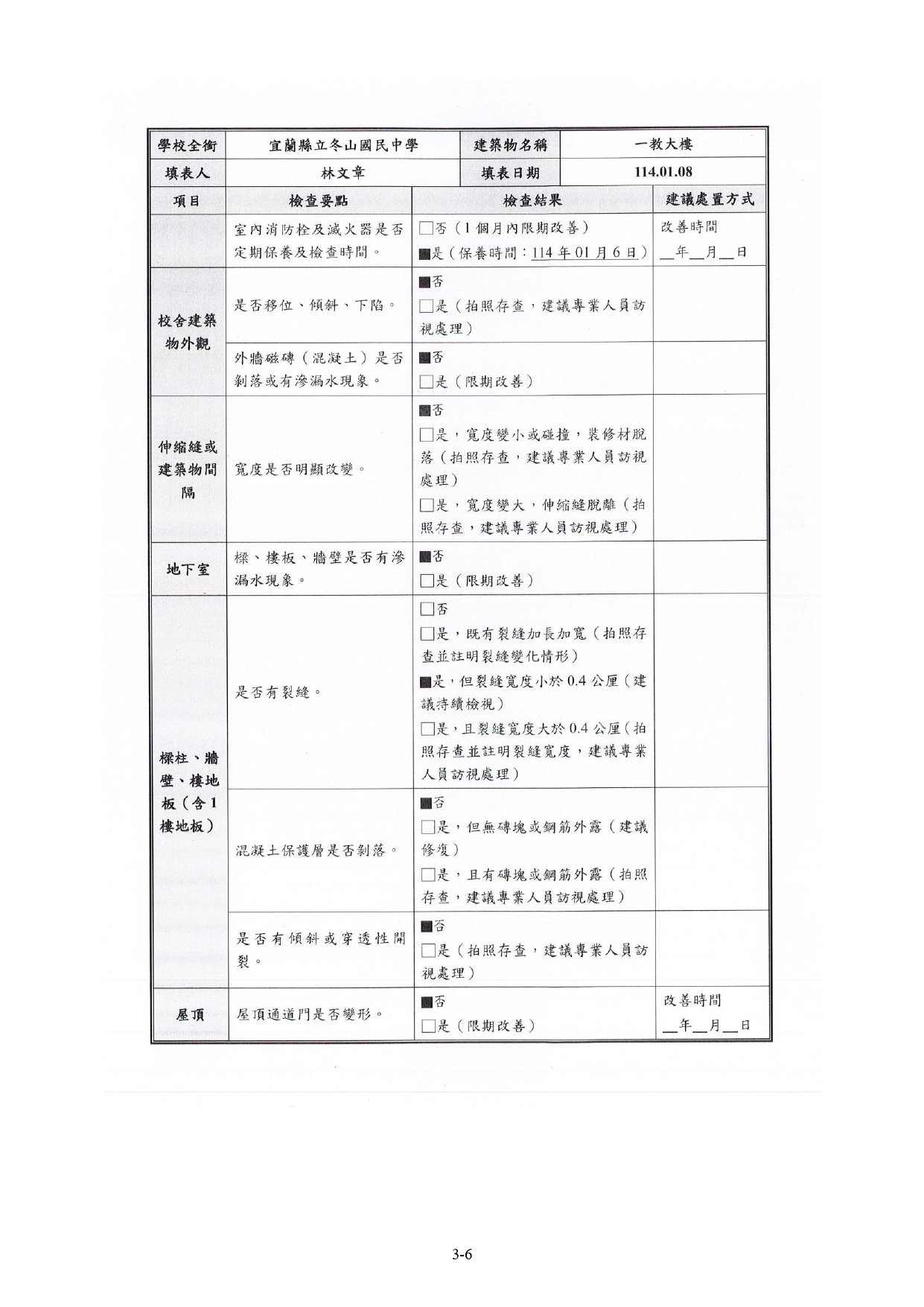 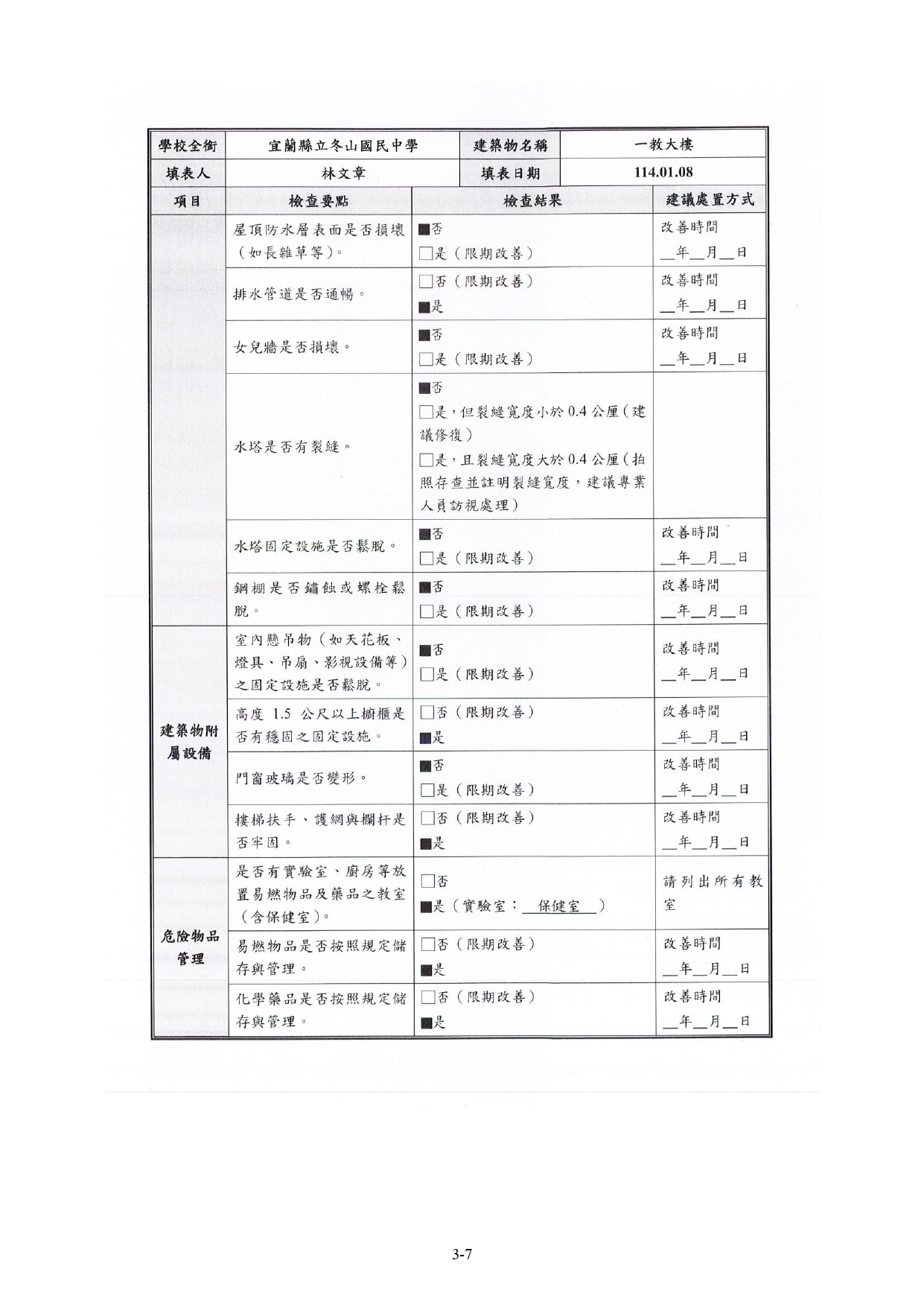 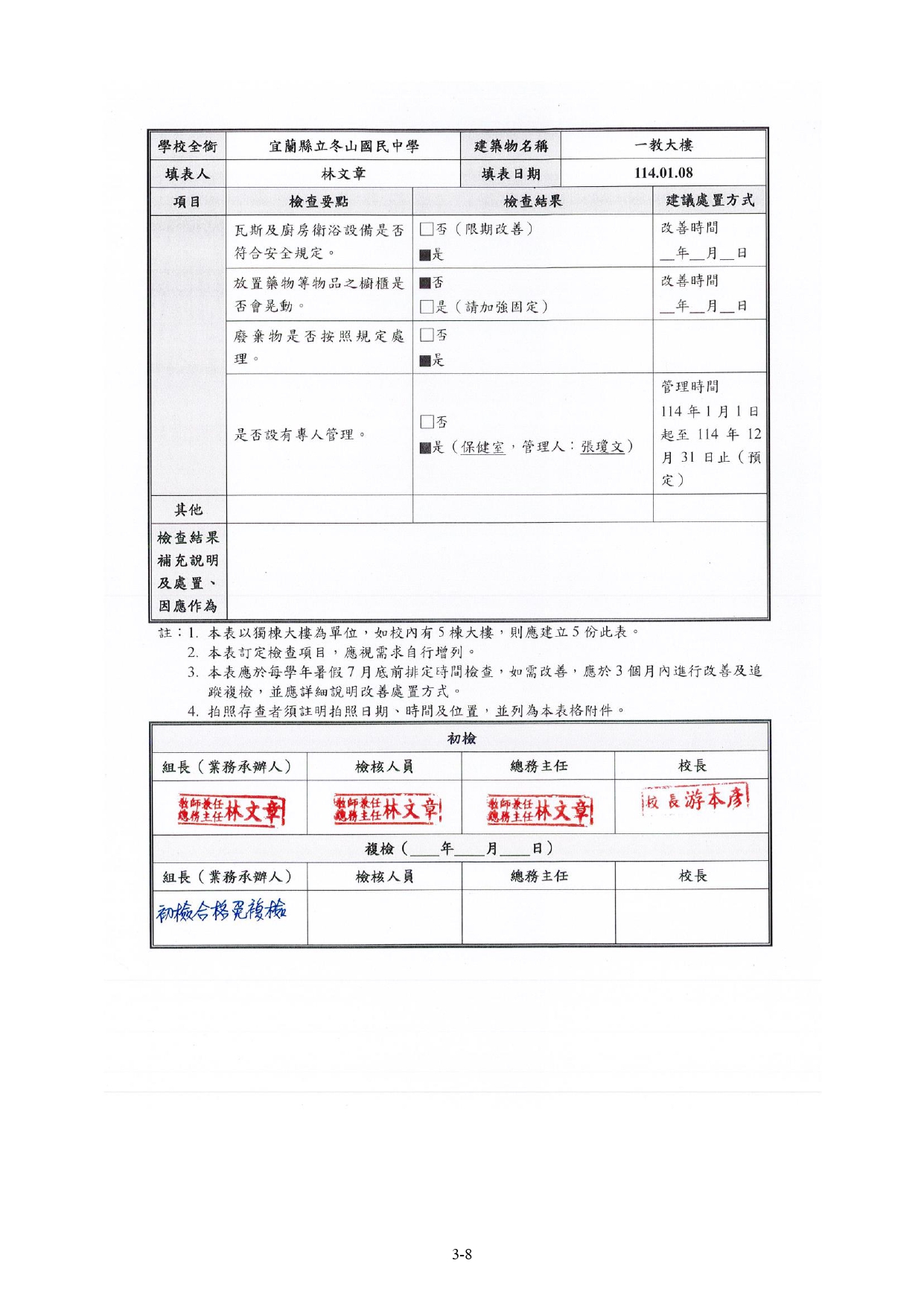 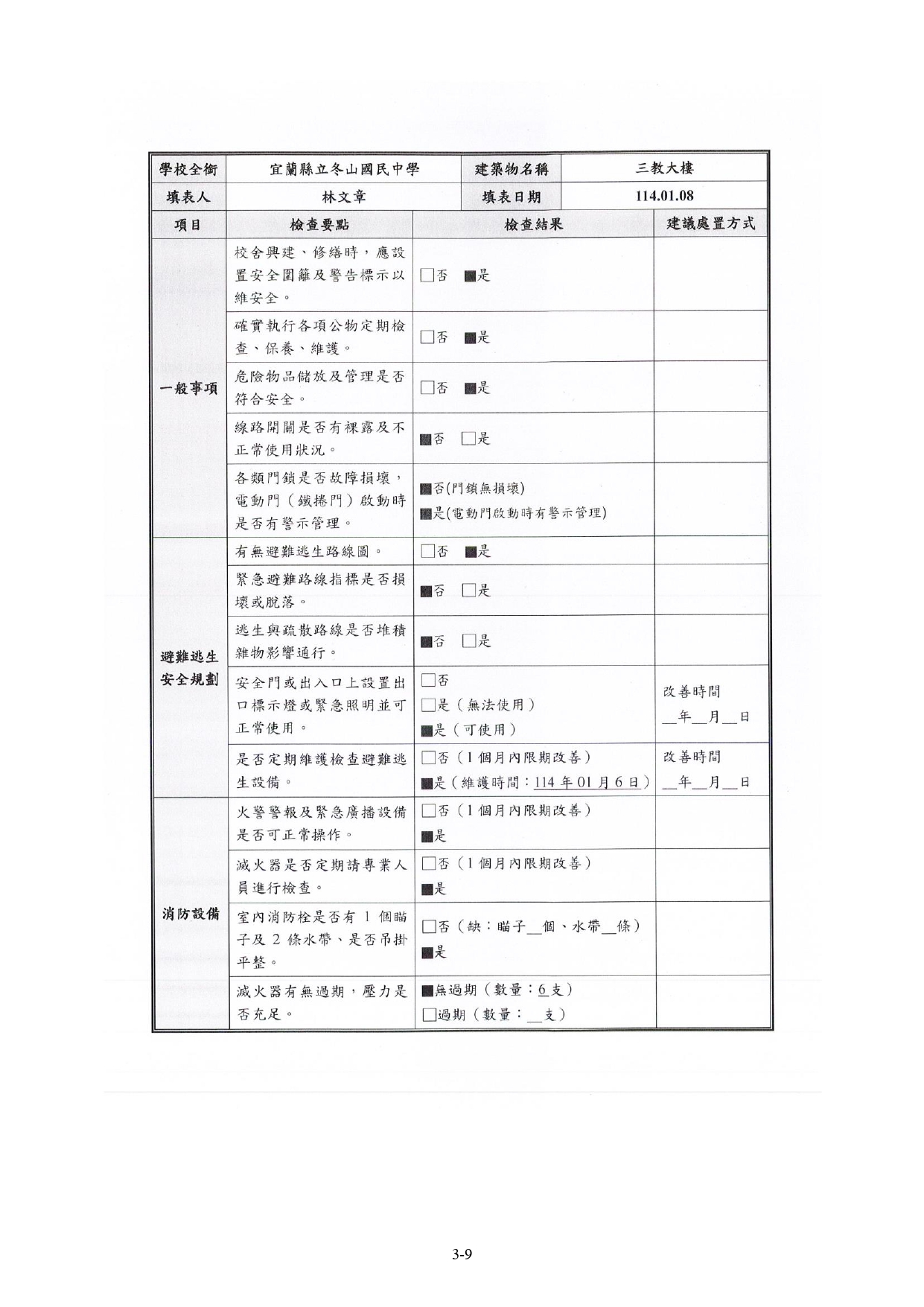 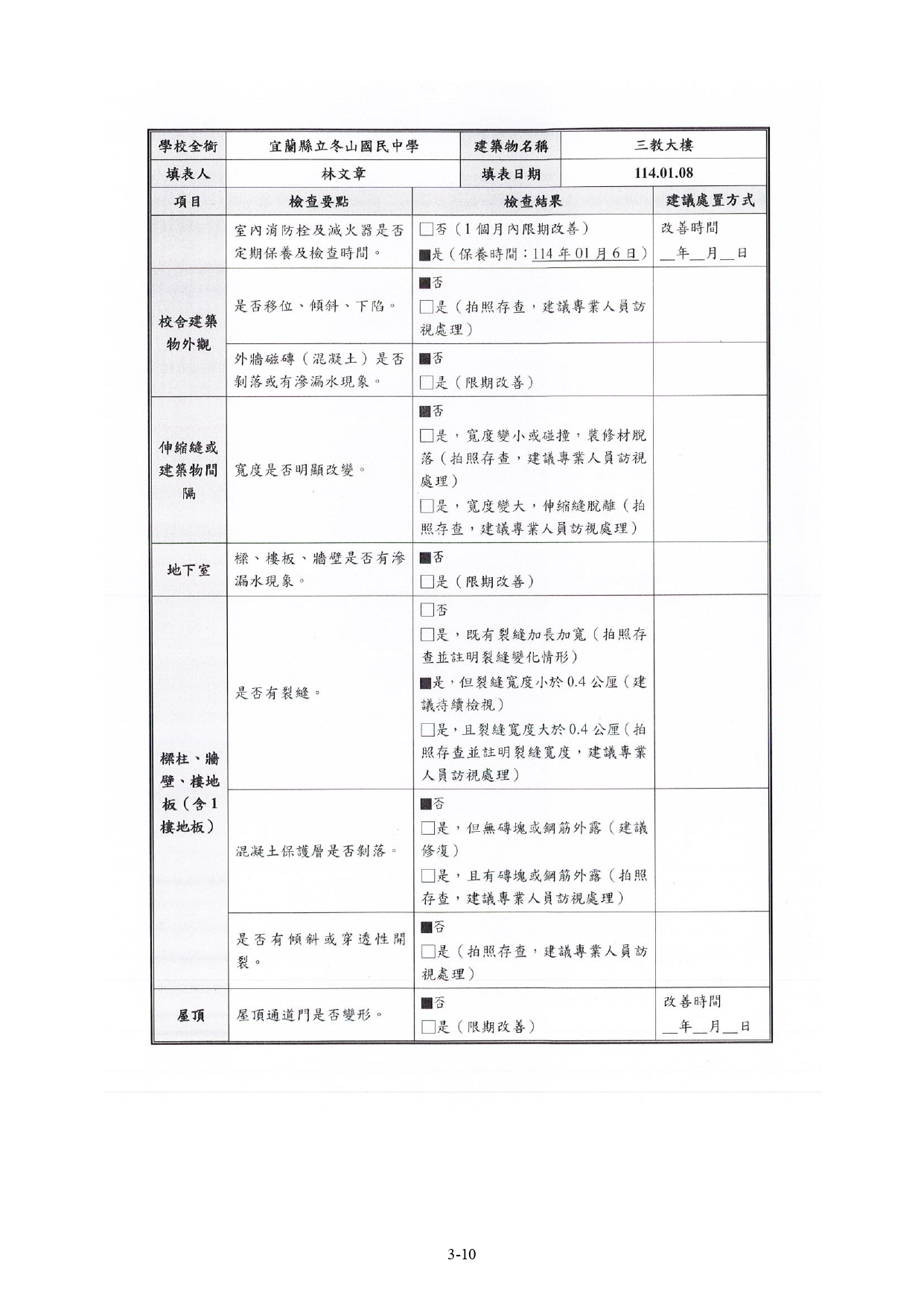 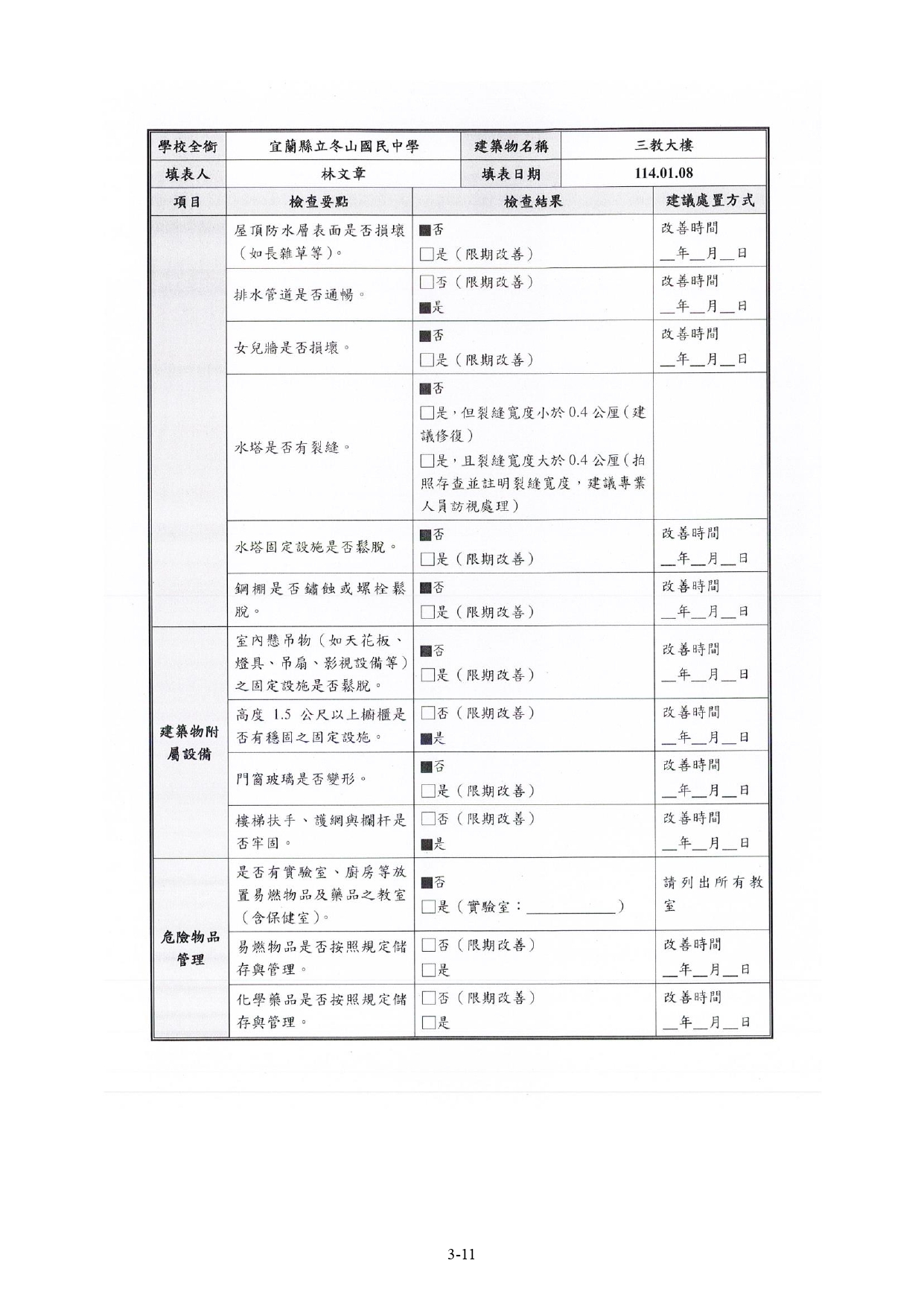 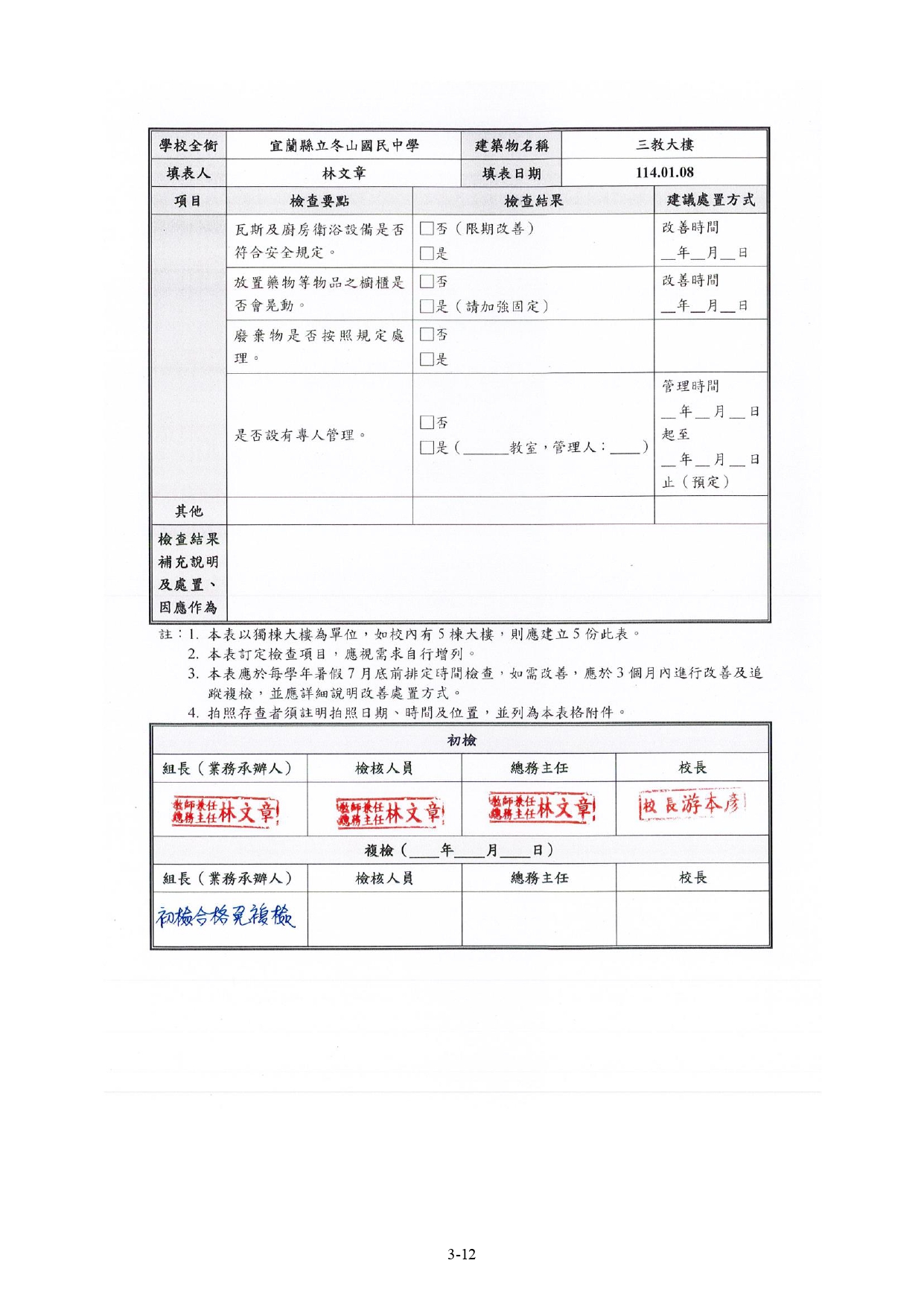 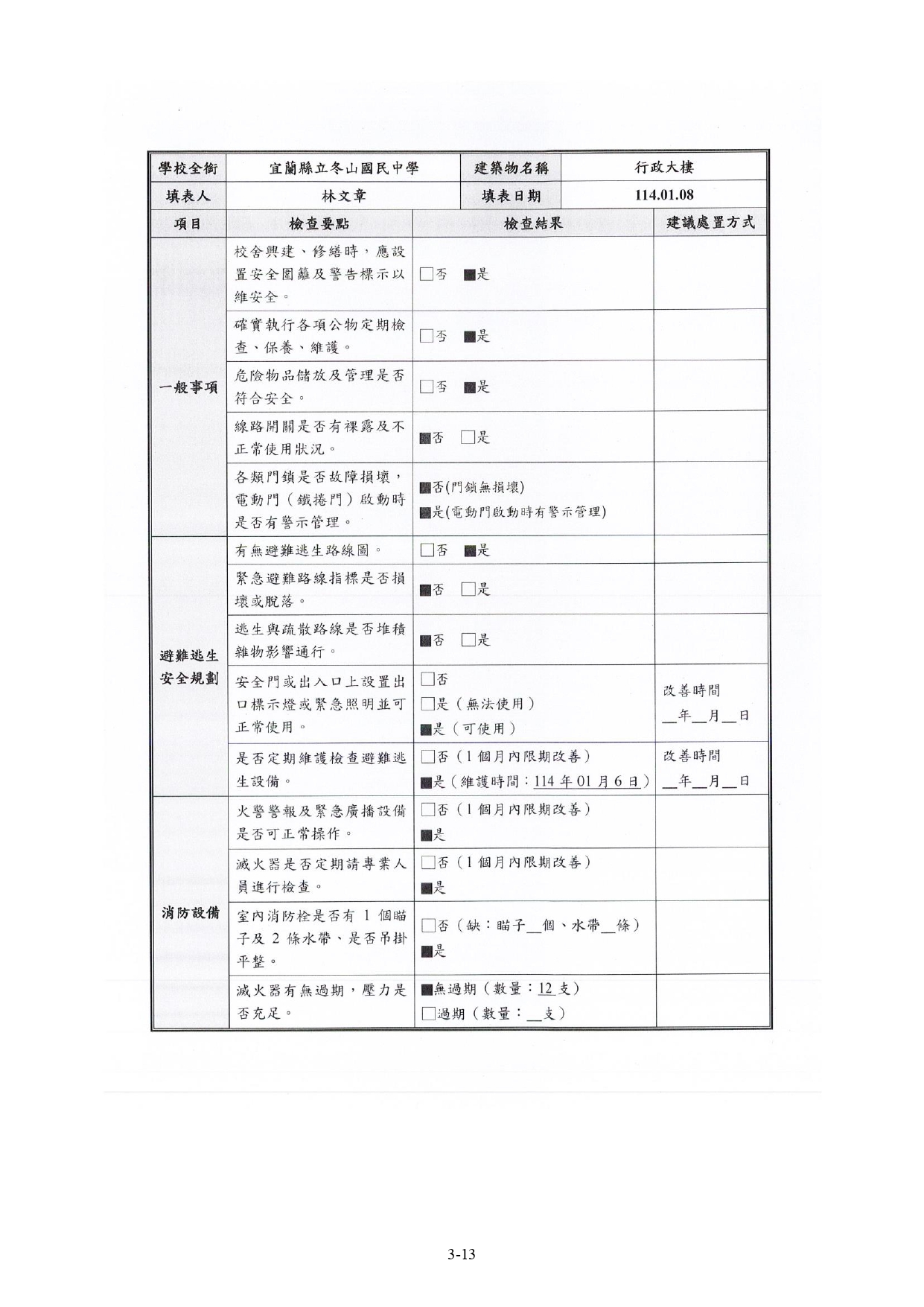 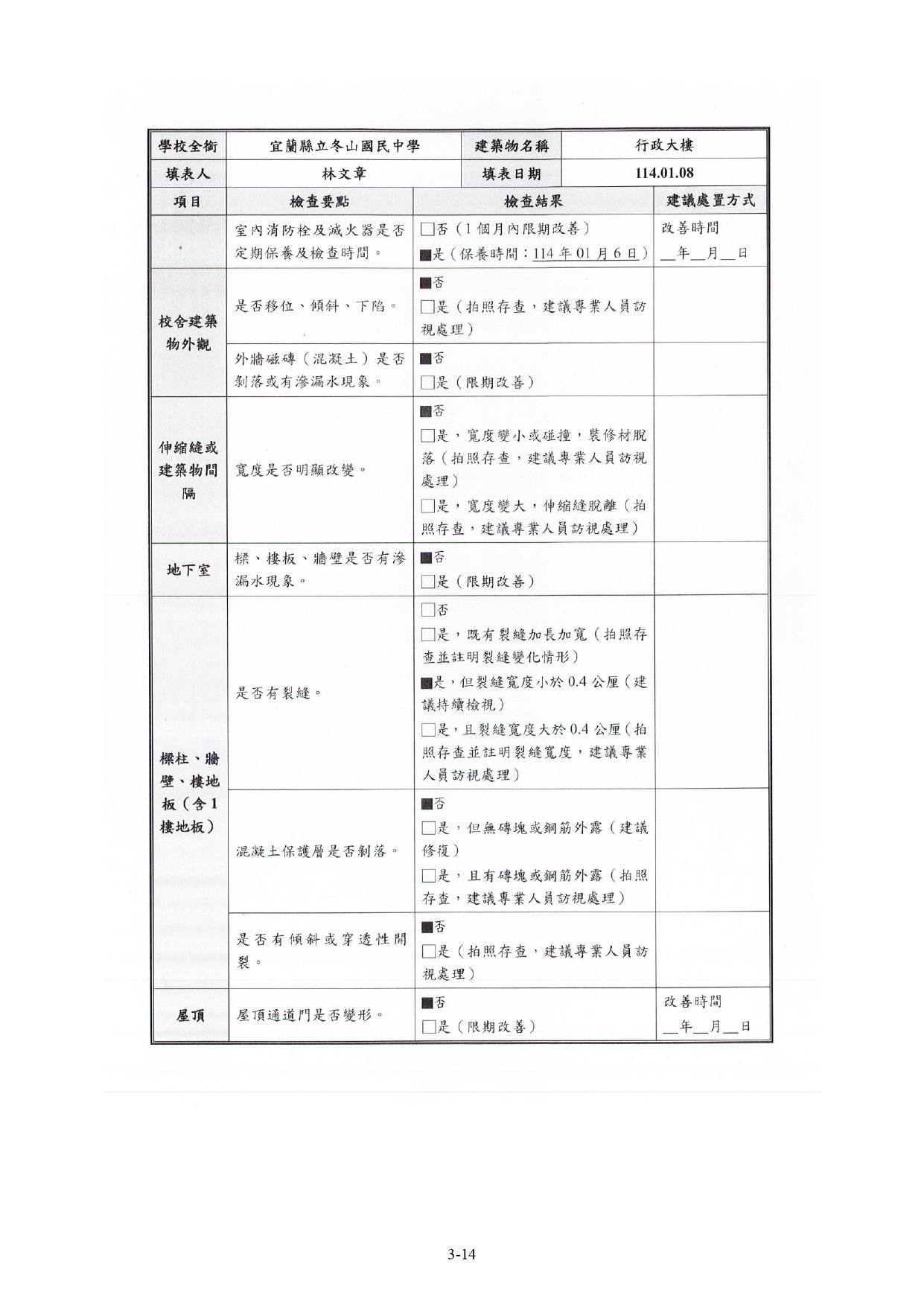 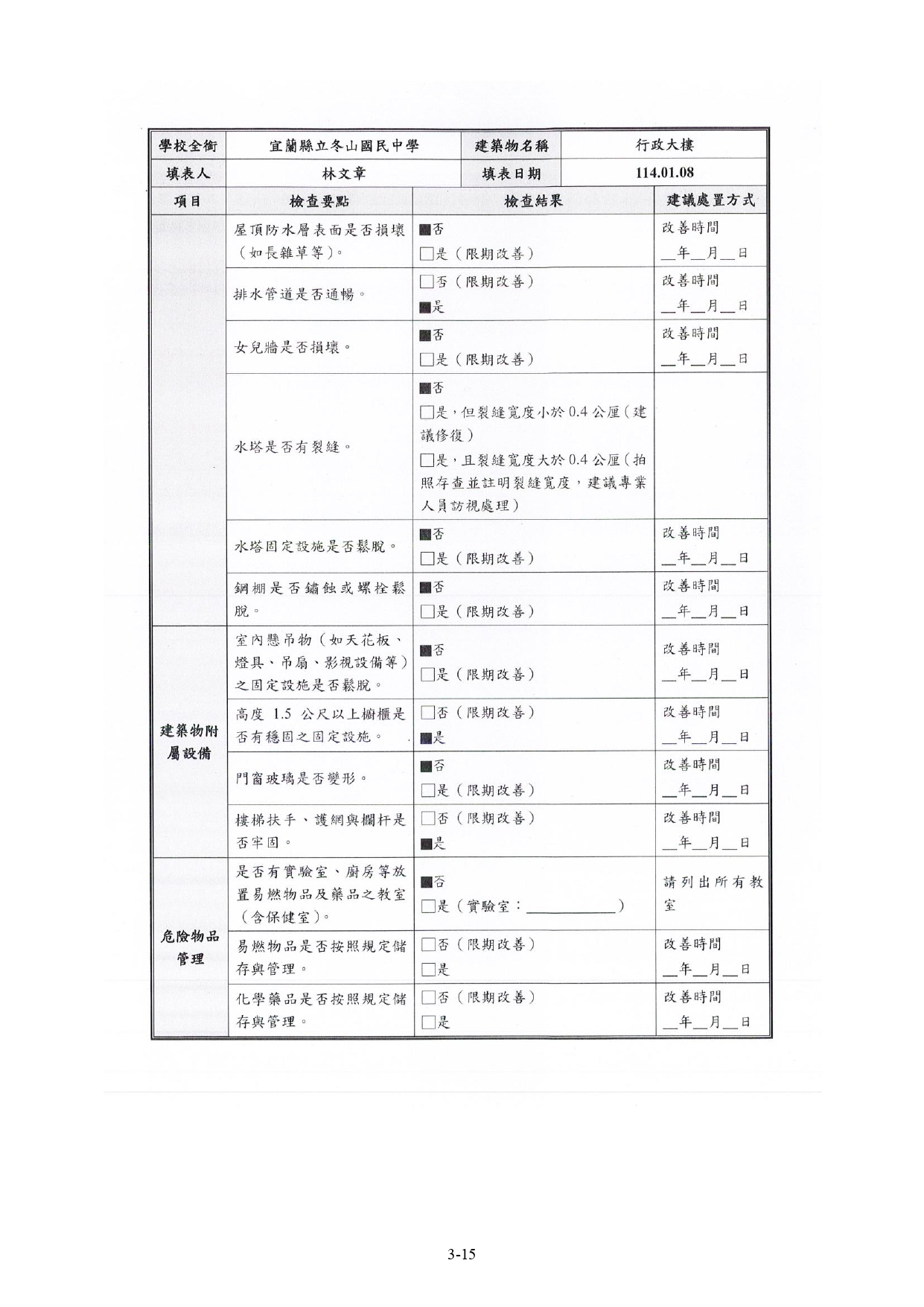 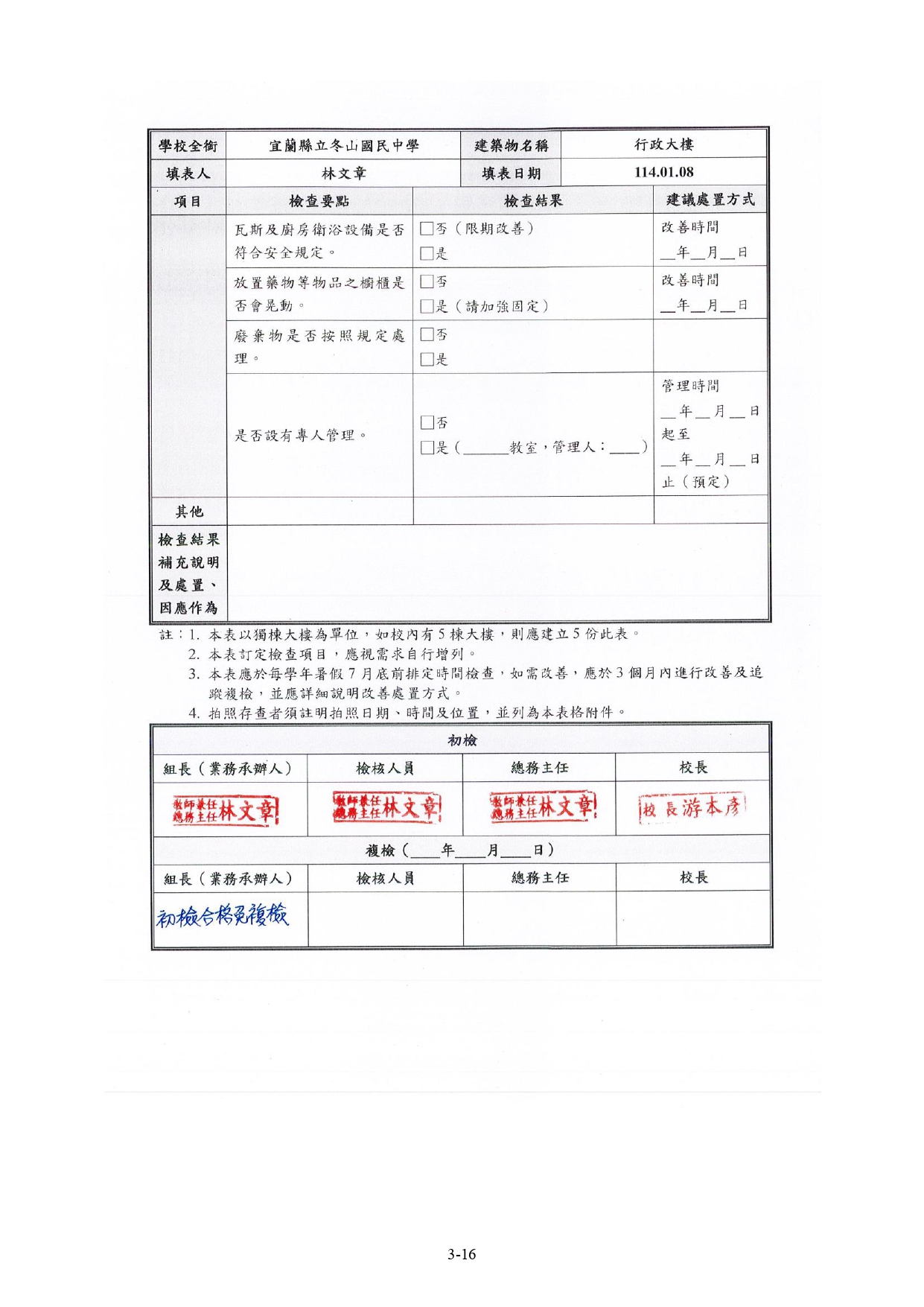 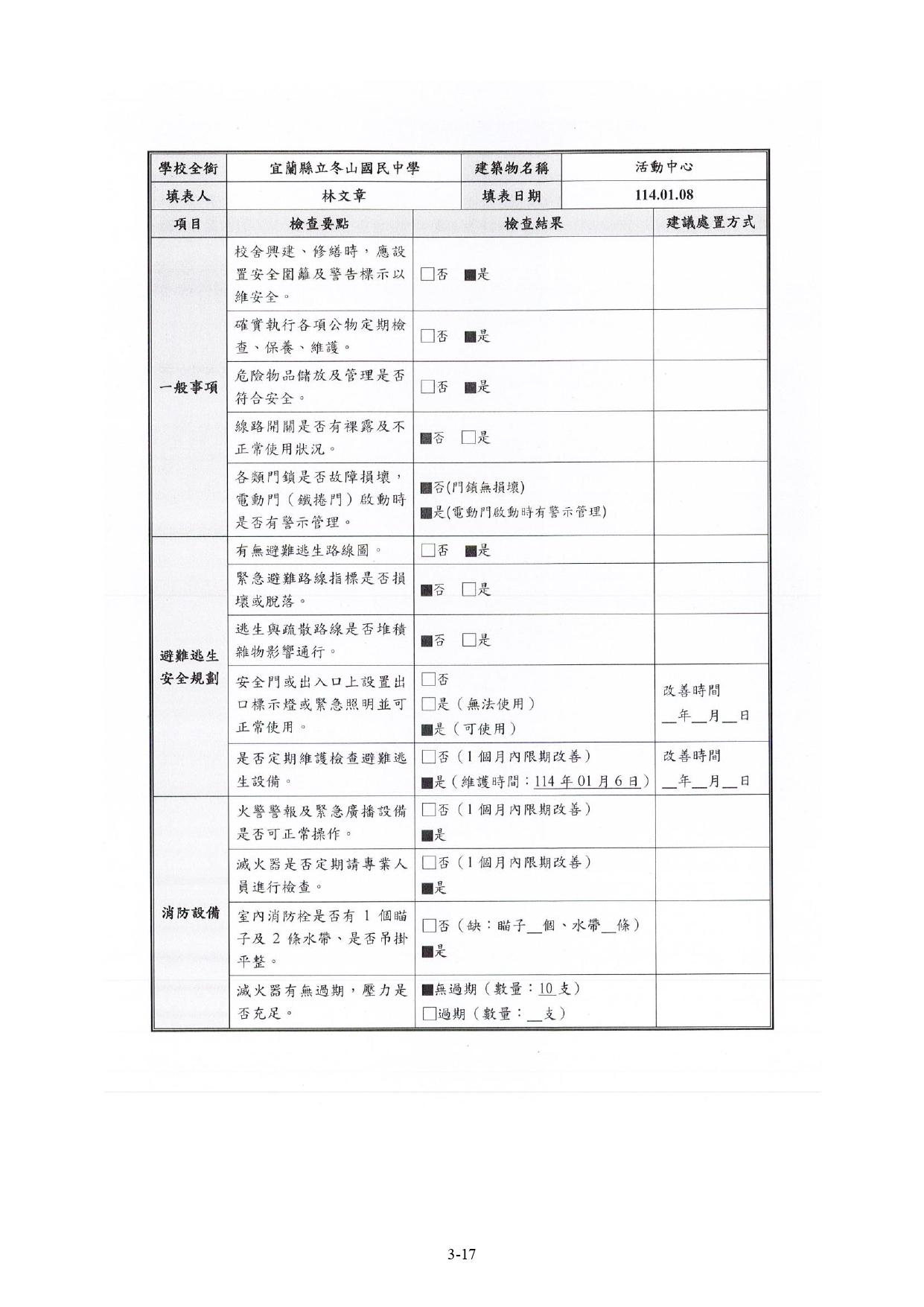 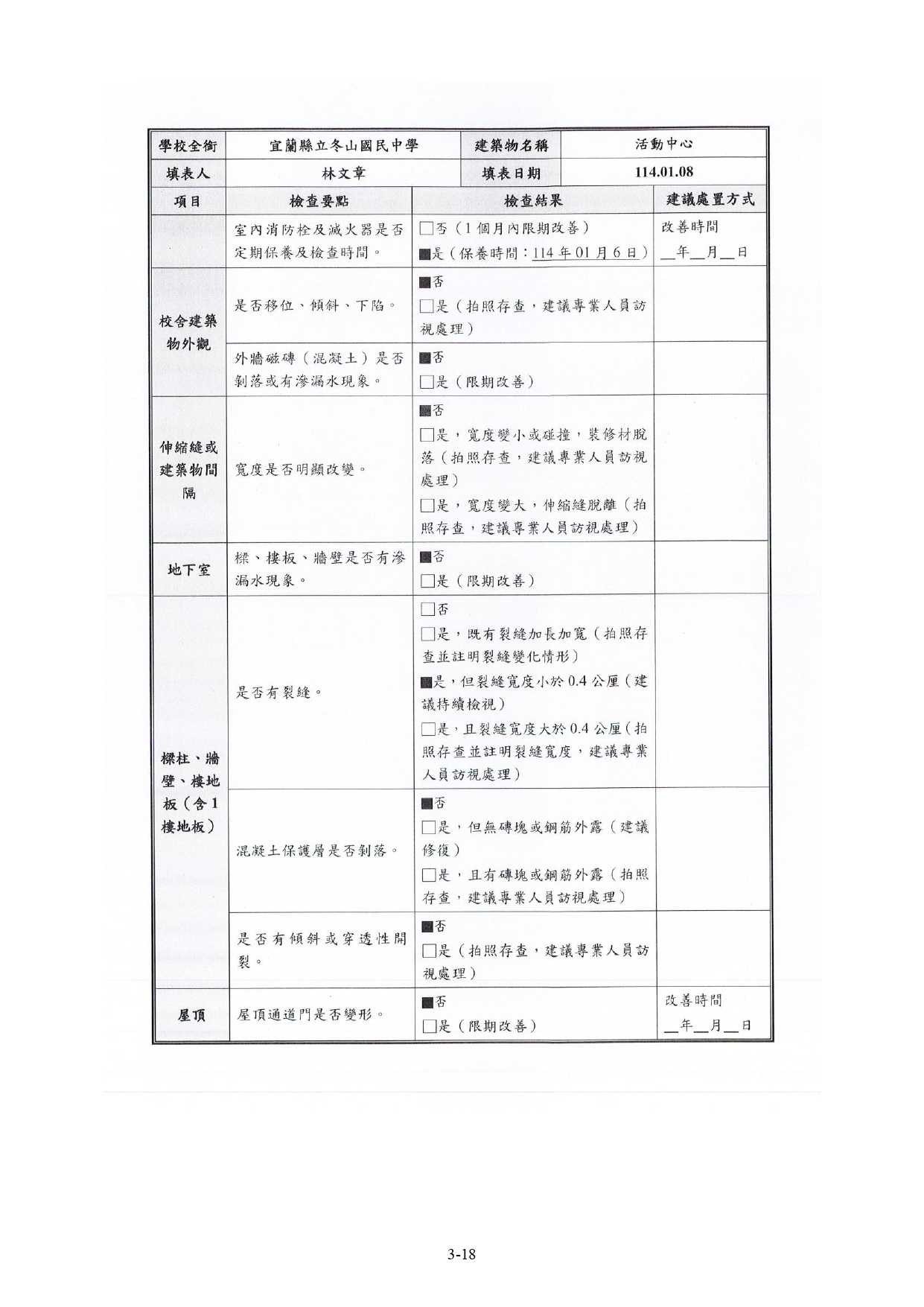 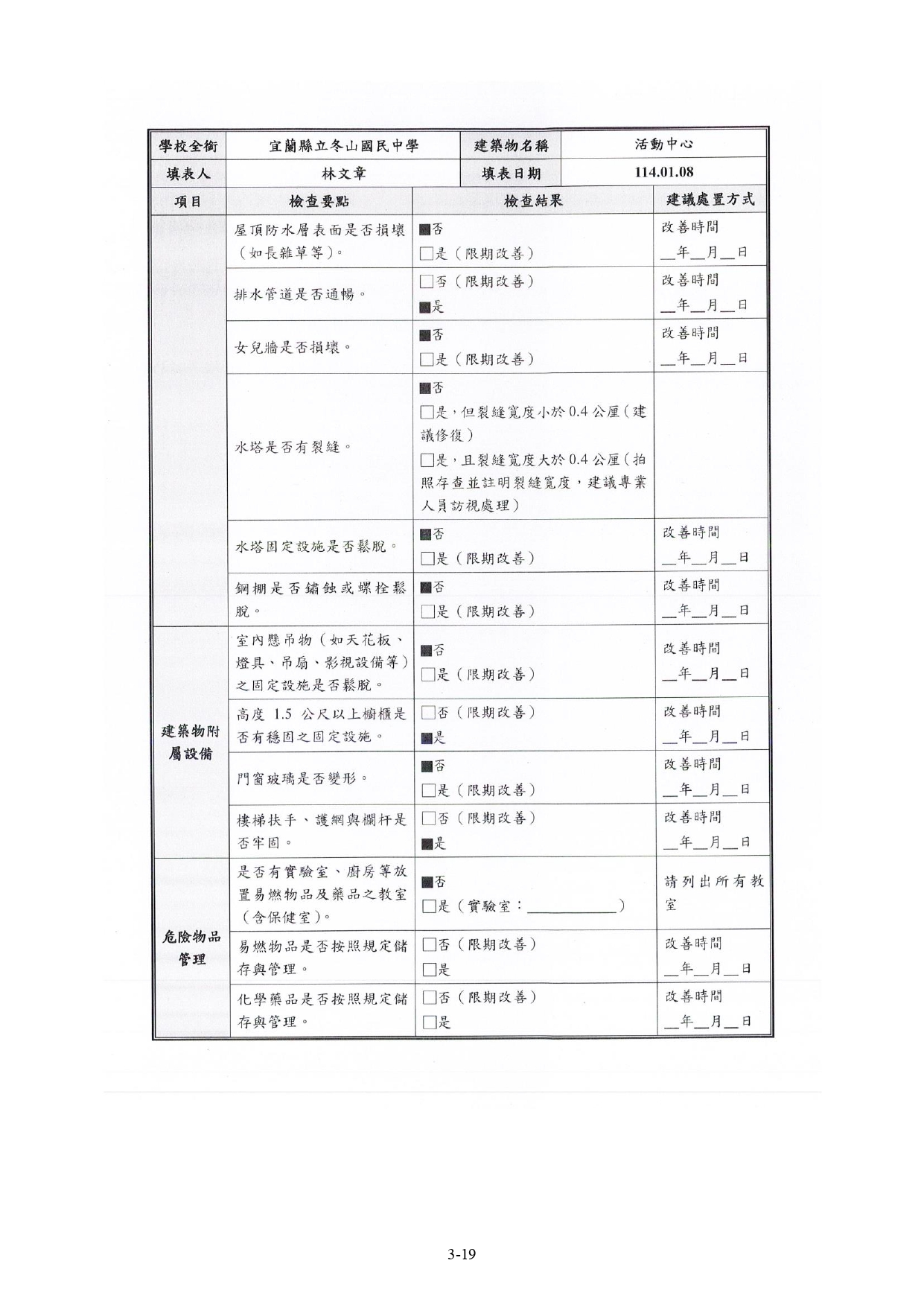 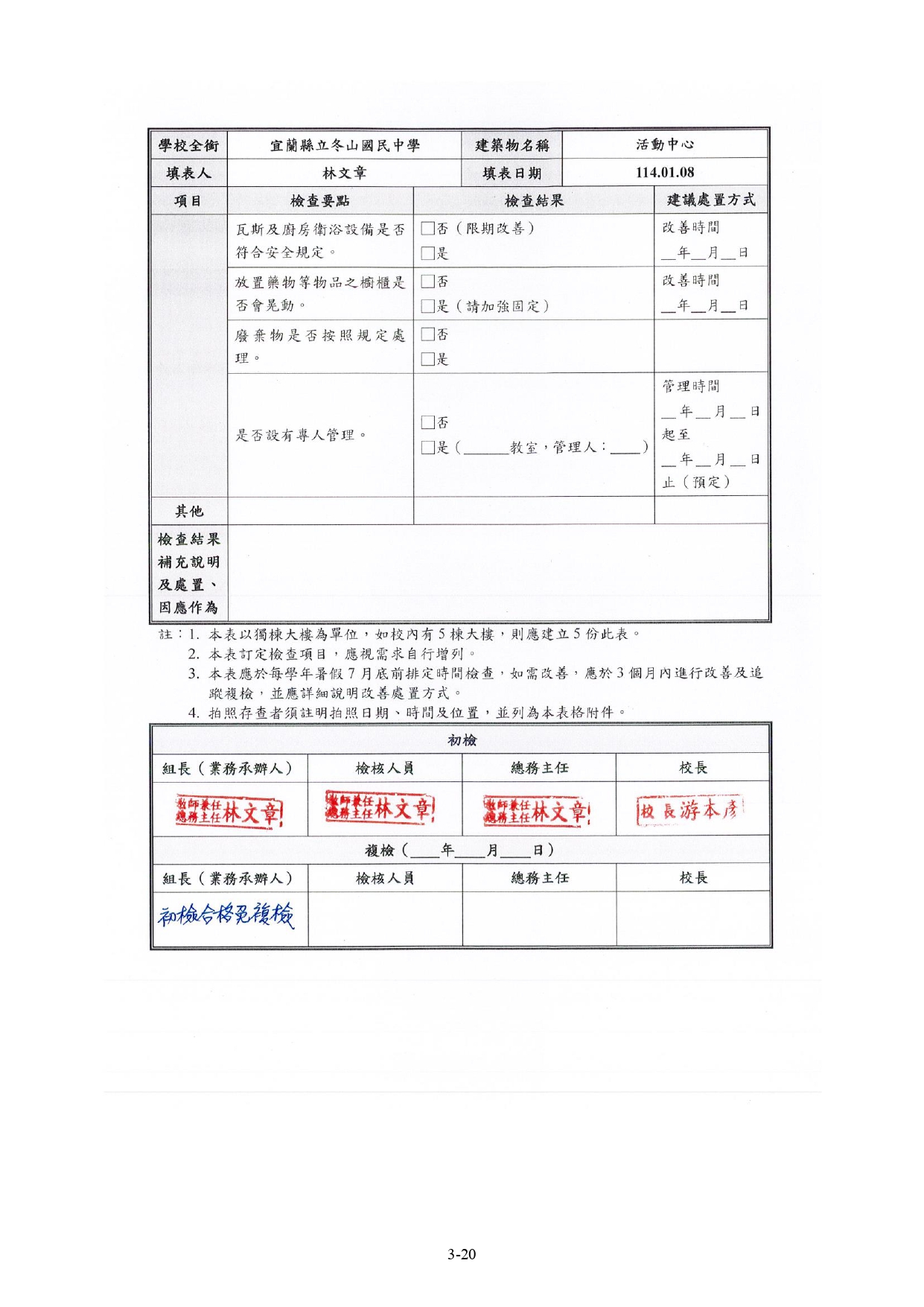 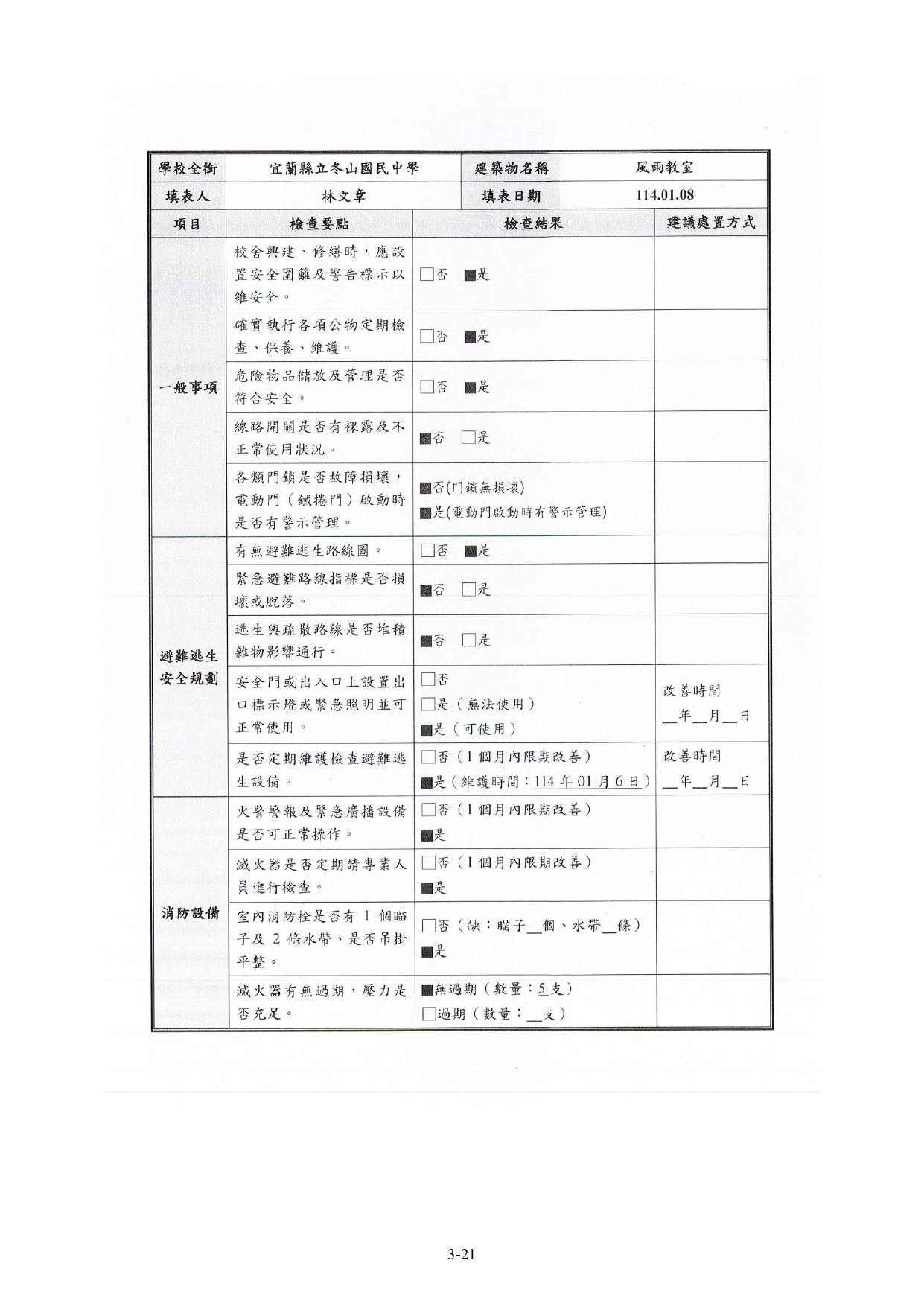 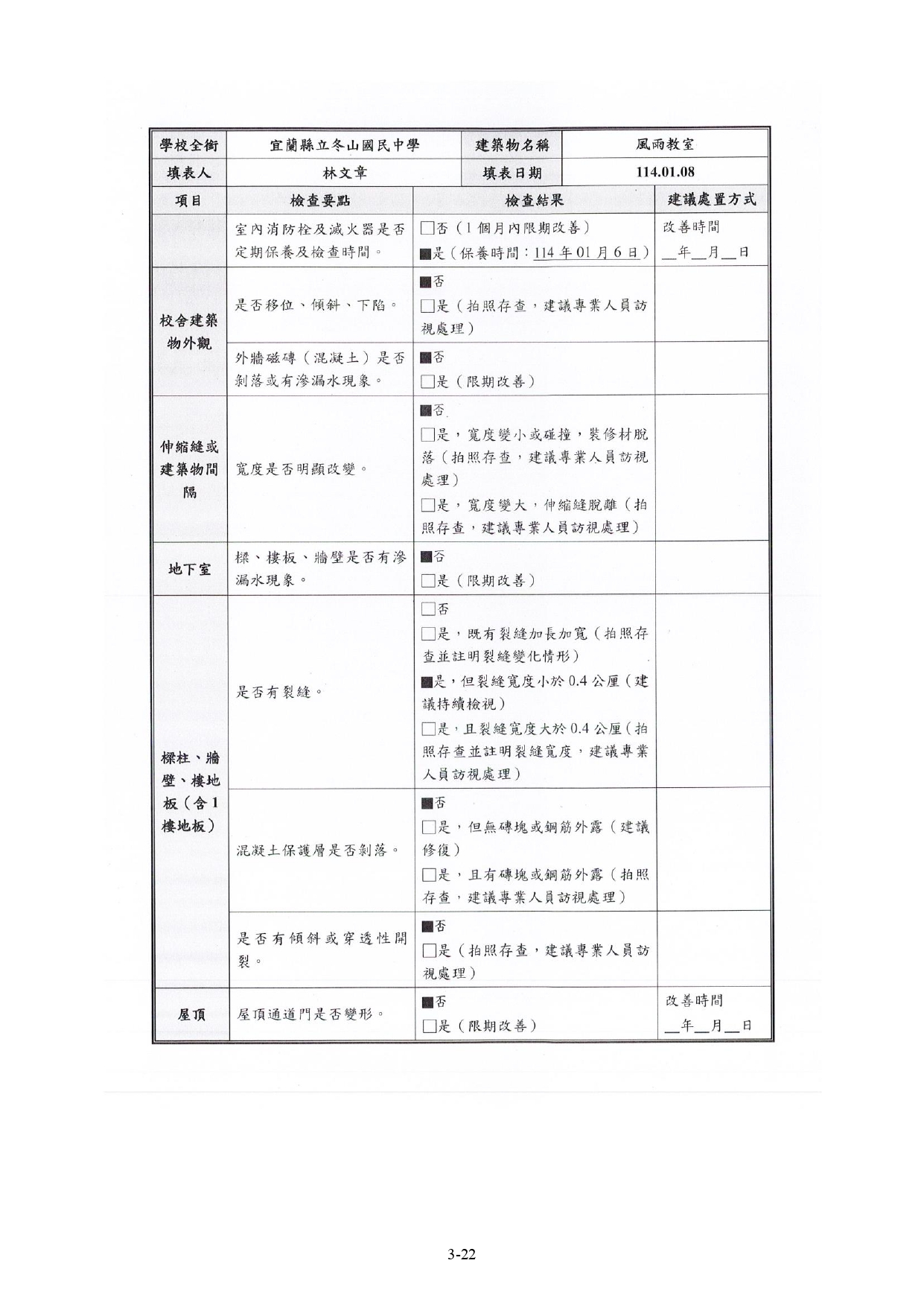 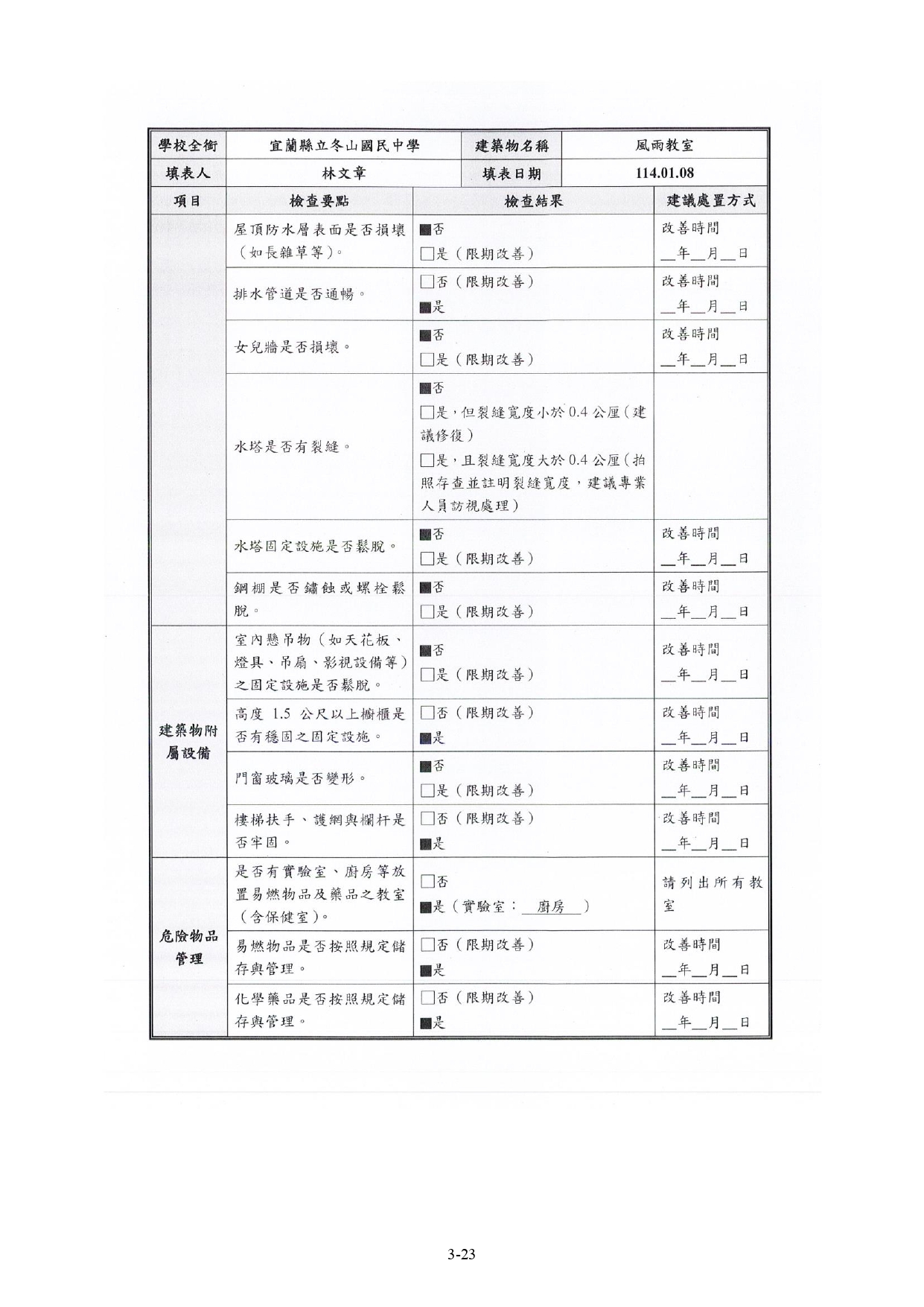 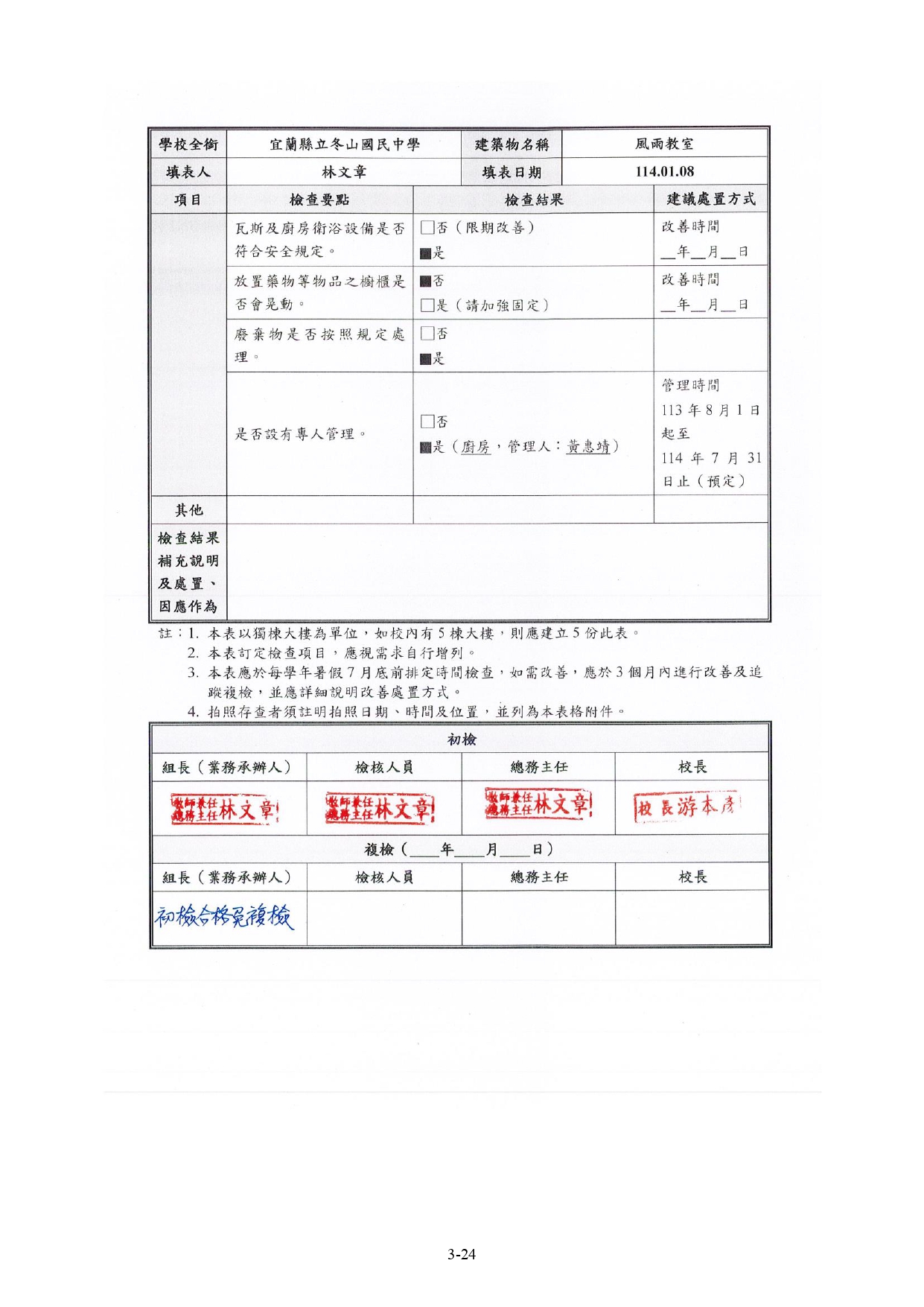 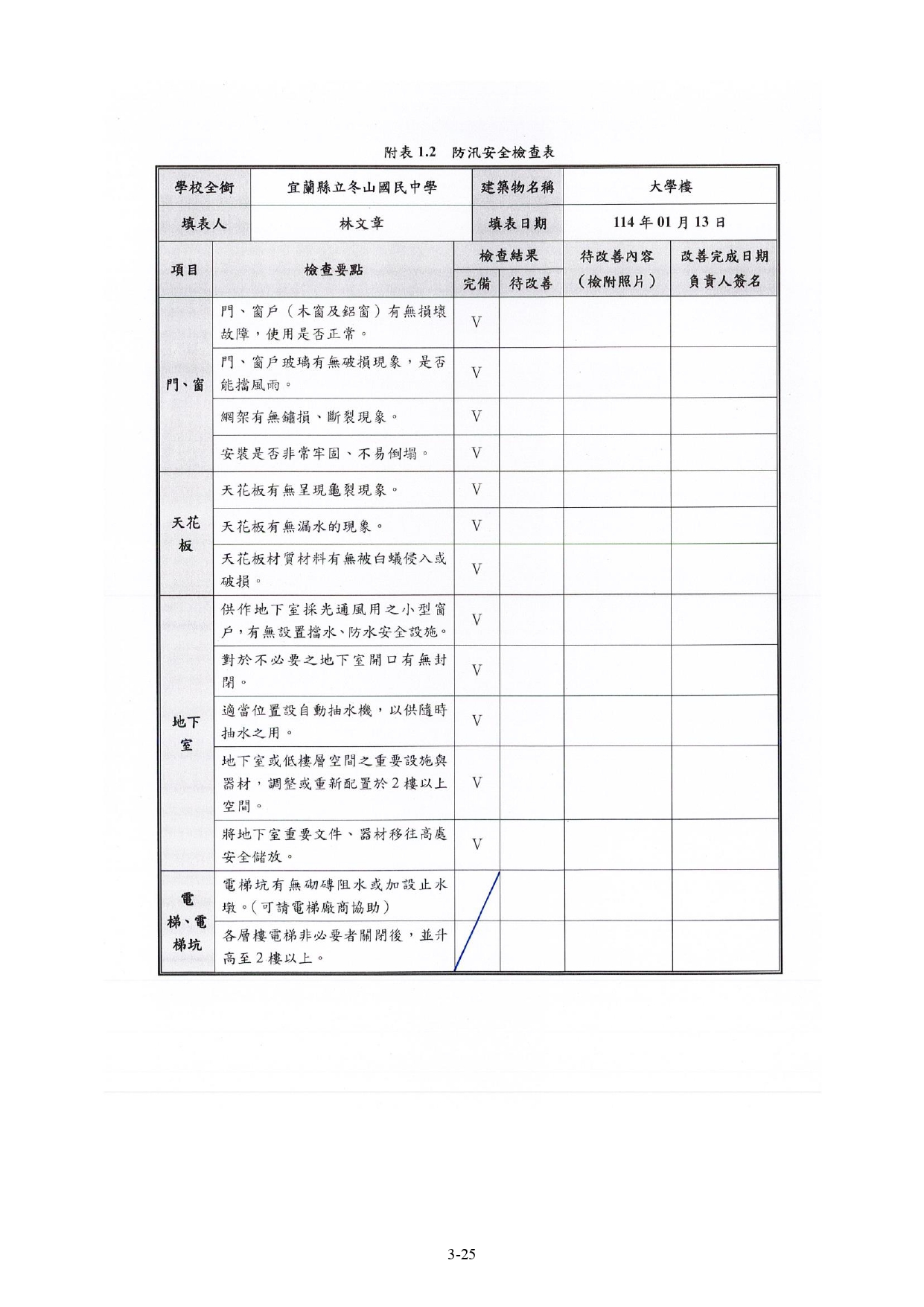 附表1.2防汛安全檢查表煩請逐棟確實填
日期請不要跟附表1.1相同
113學年度下學期檢查表
倘若沒有電梯請用斜線槓掉
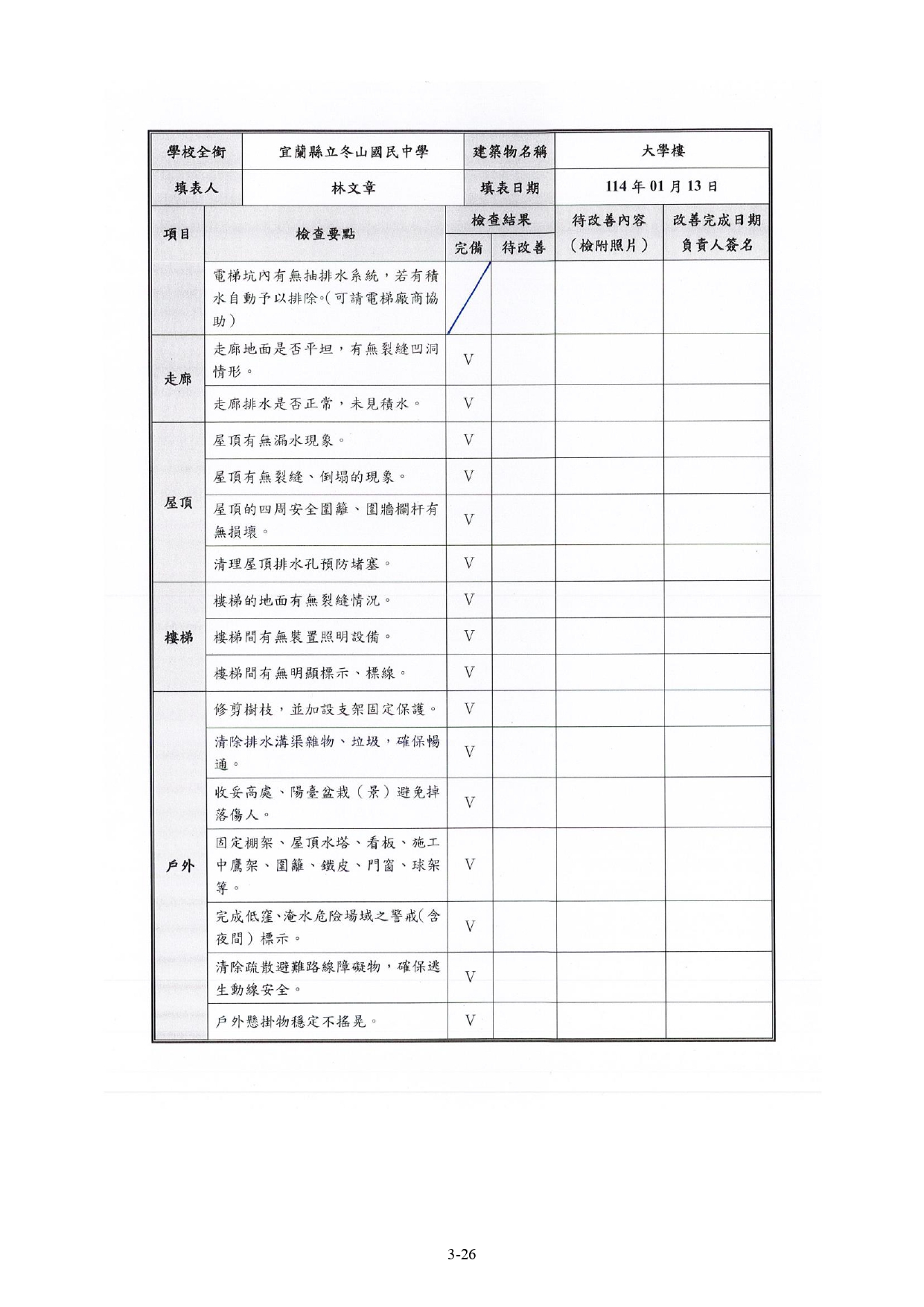 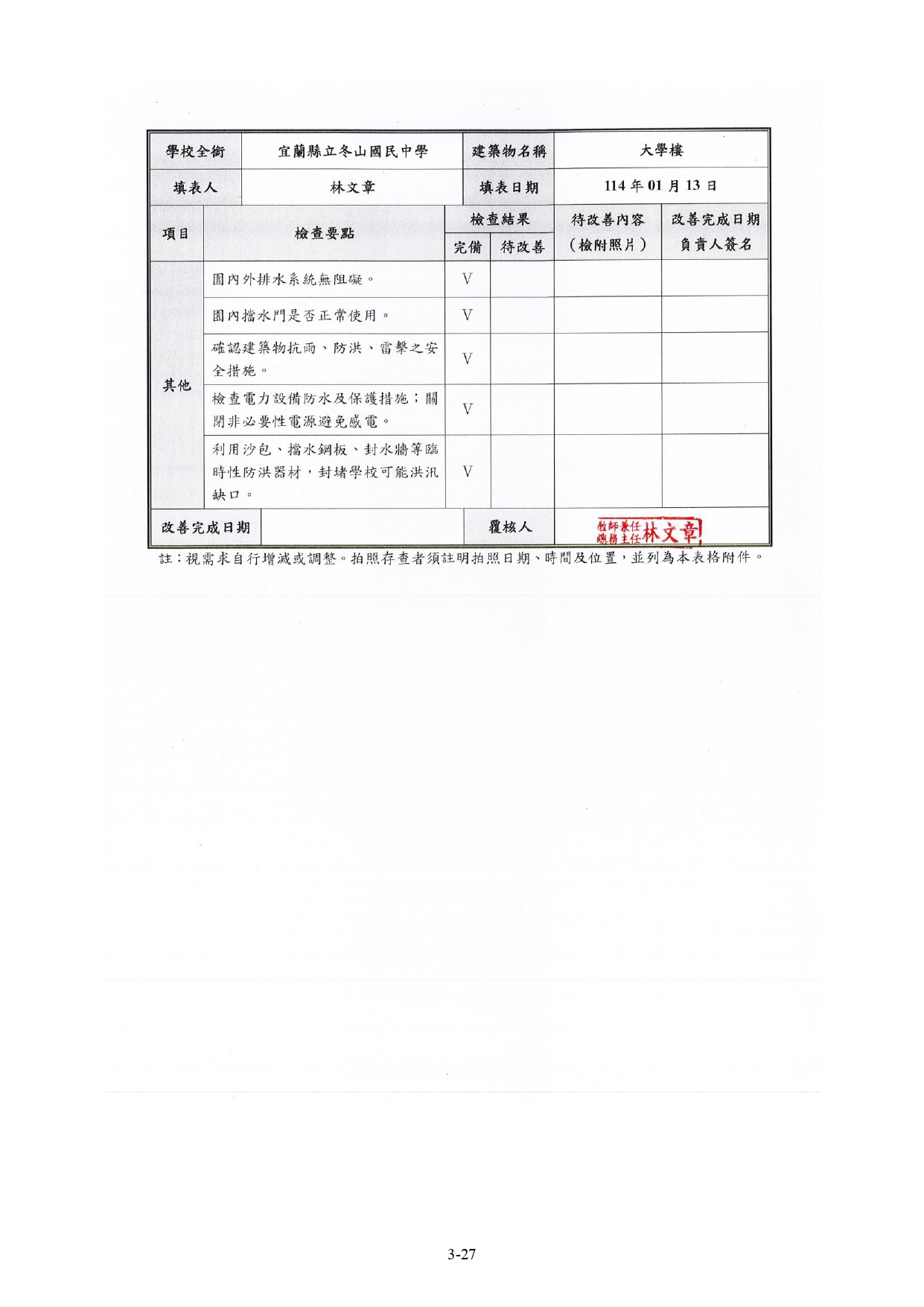 需核章
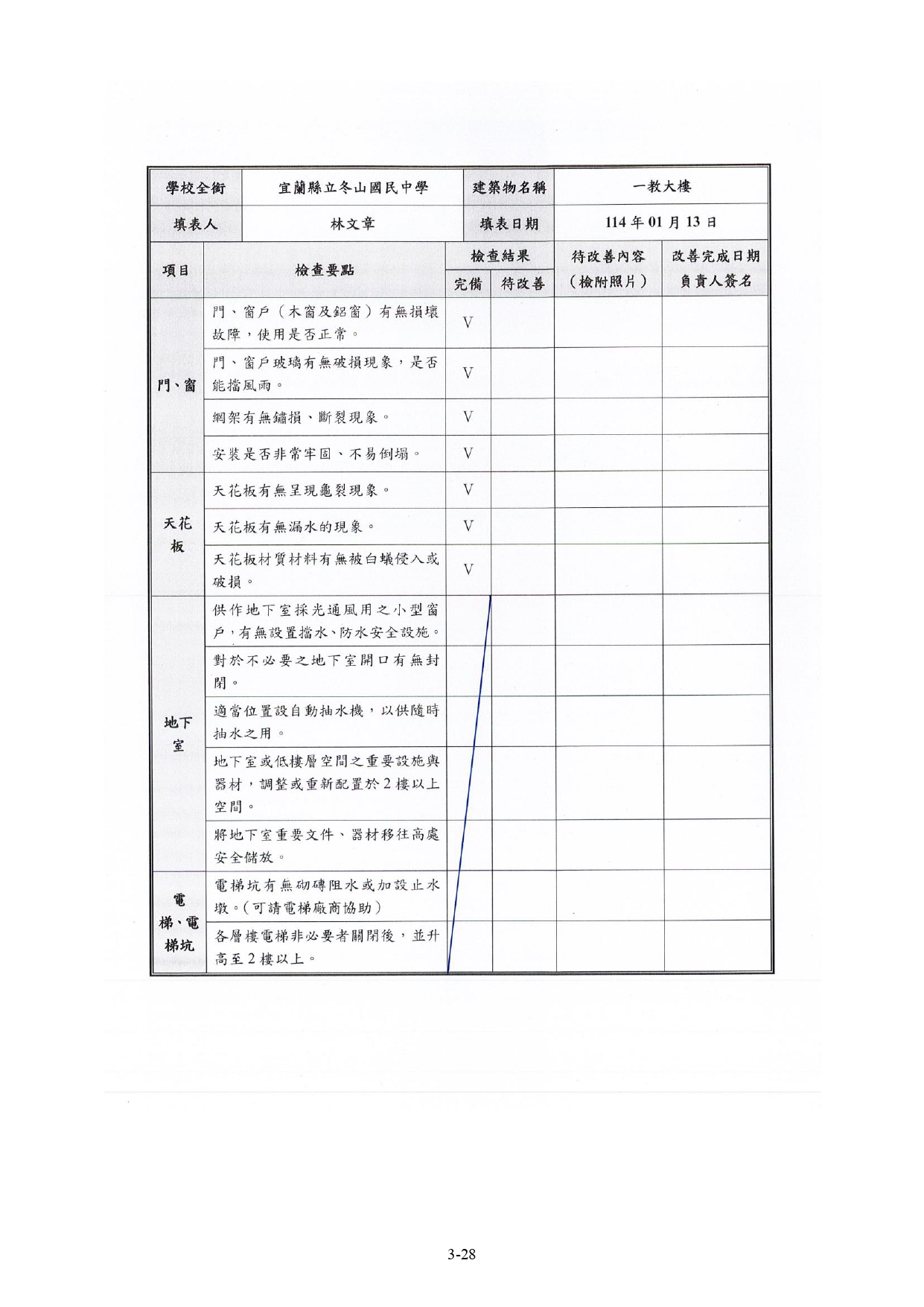 倘若沒有地下室或電梯請用斜線槓掉
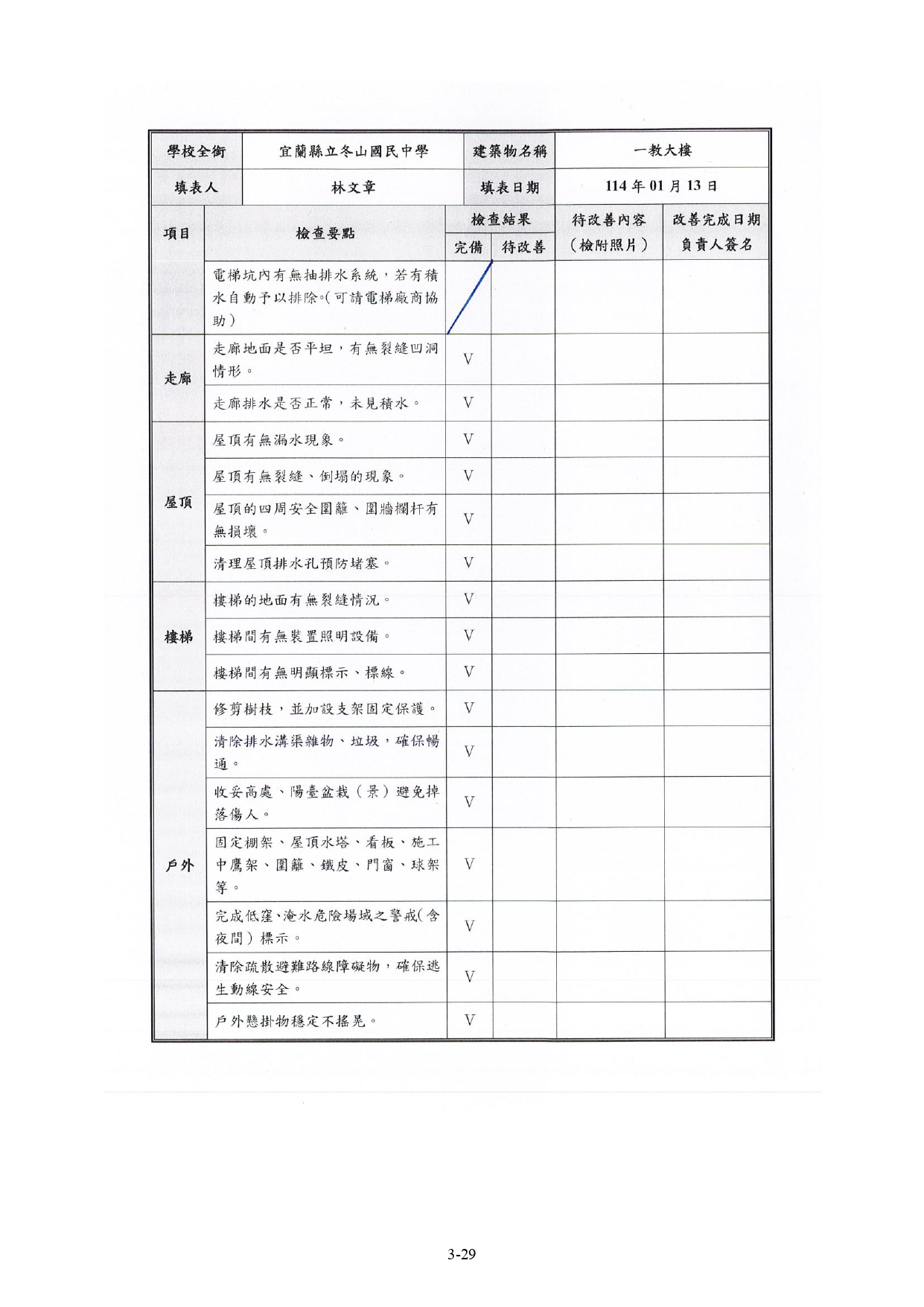 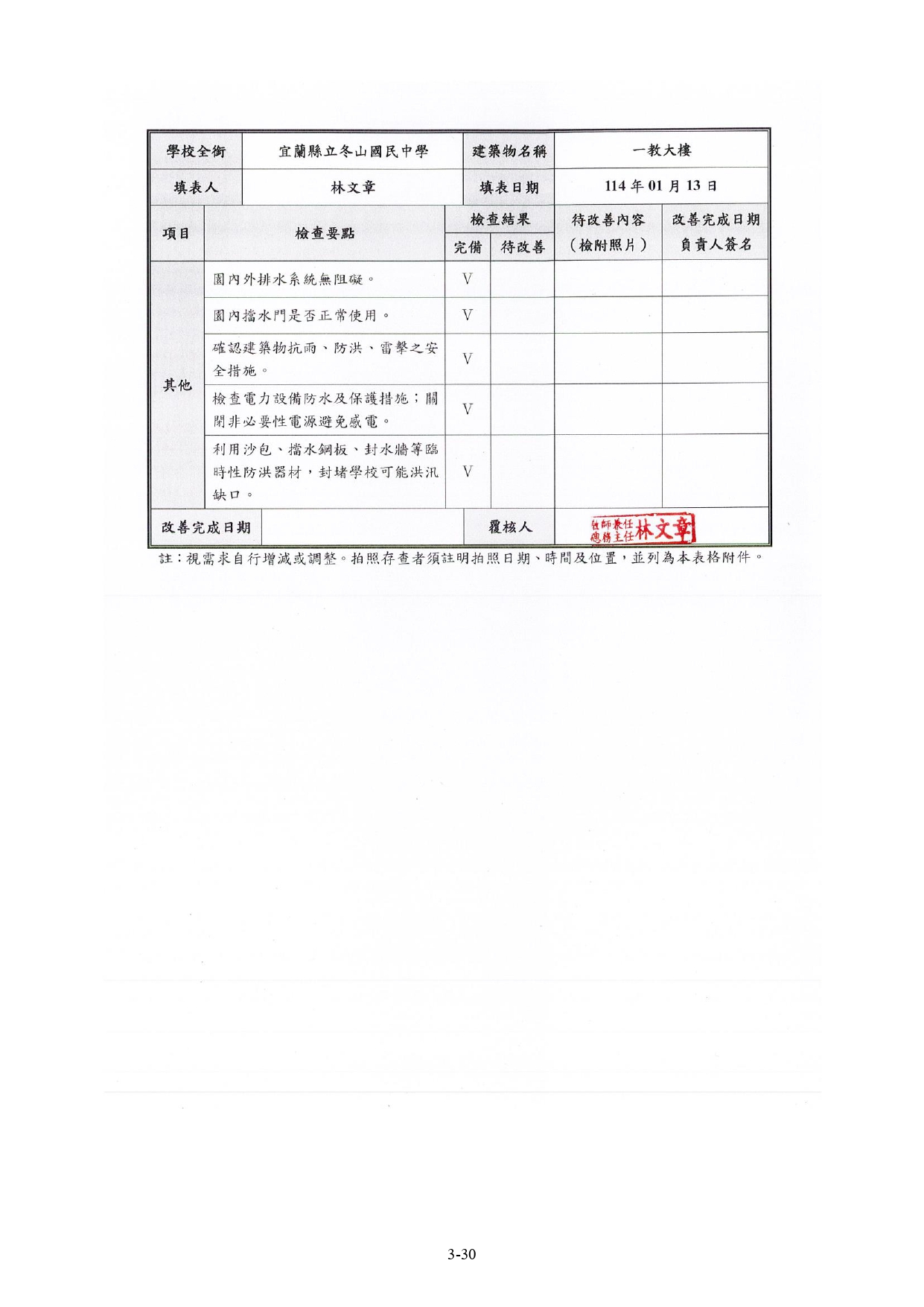 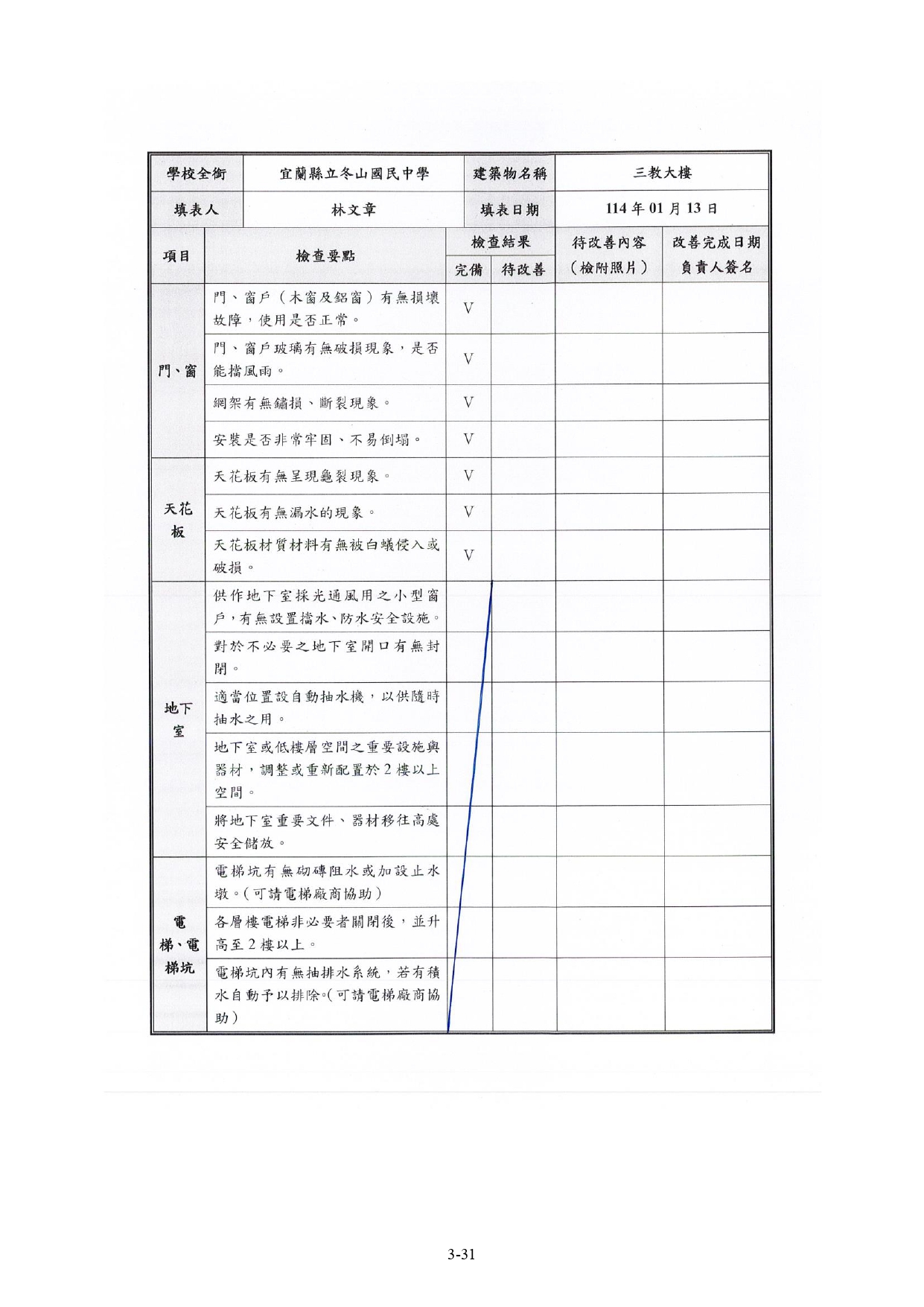 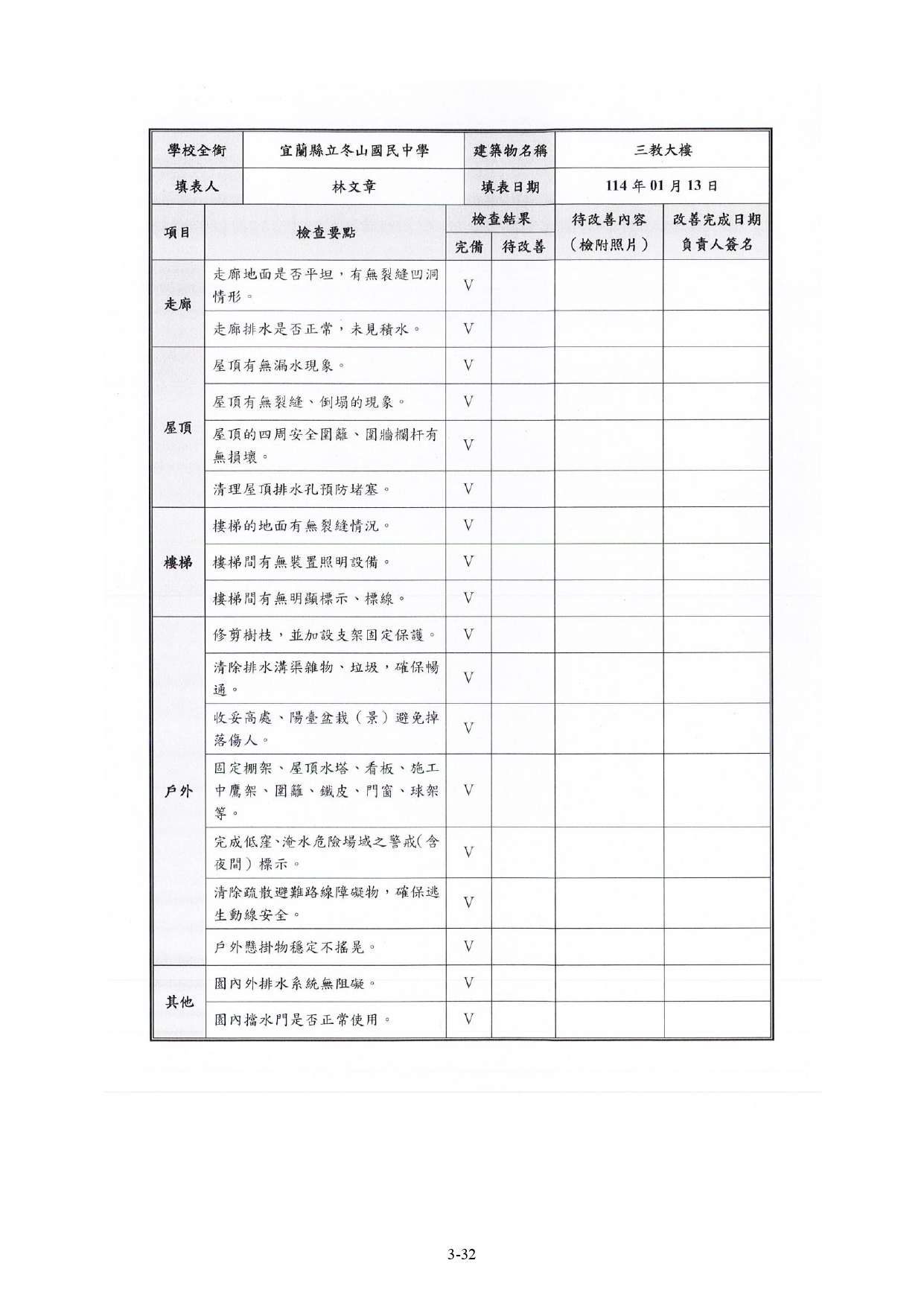 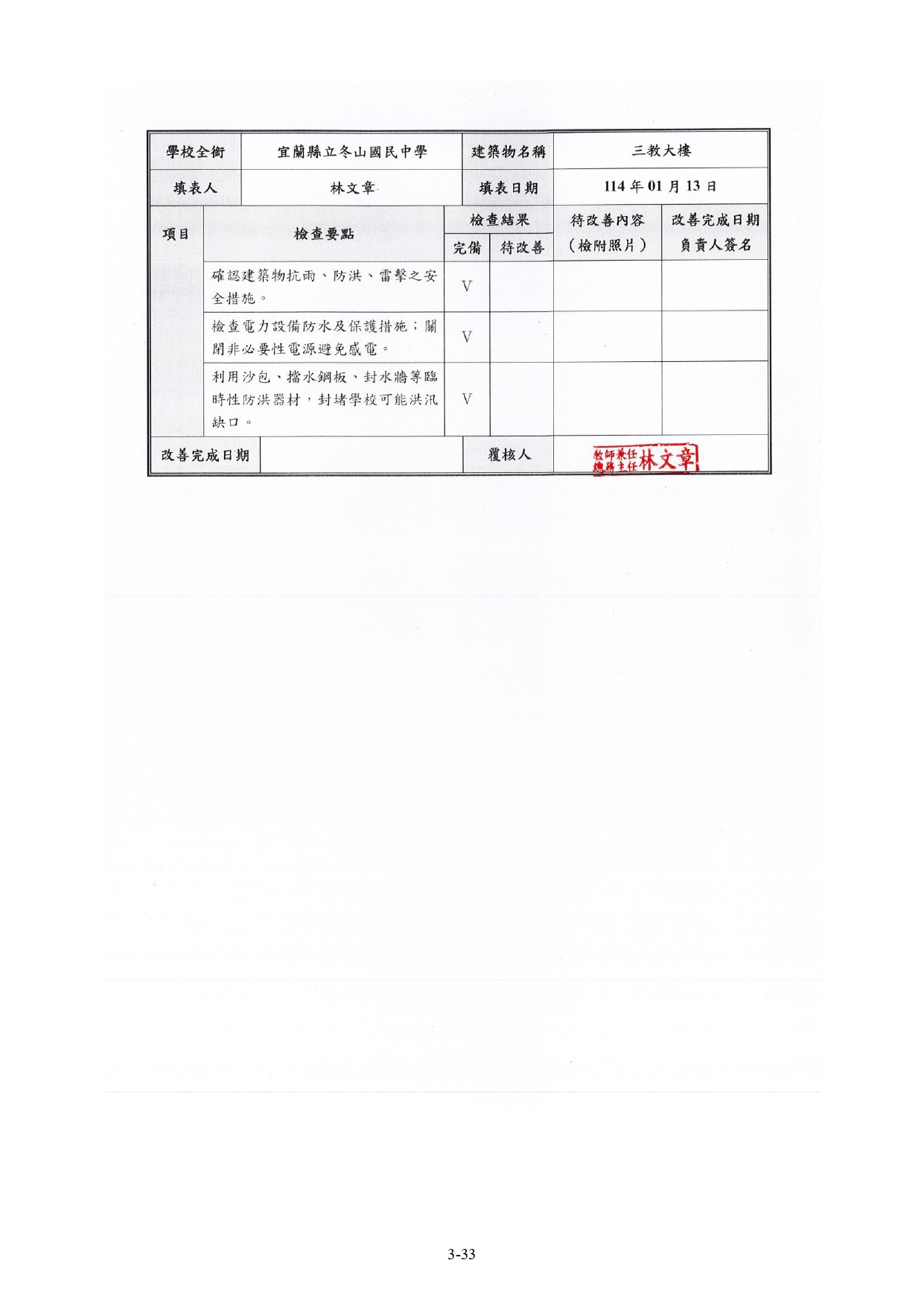 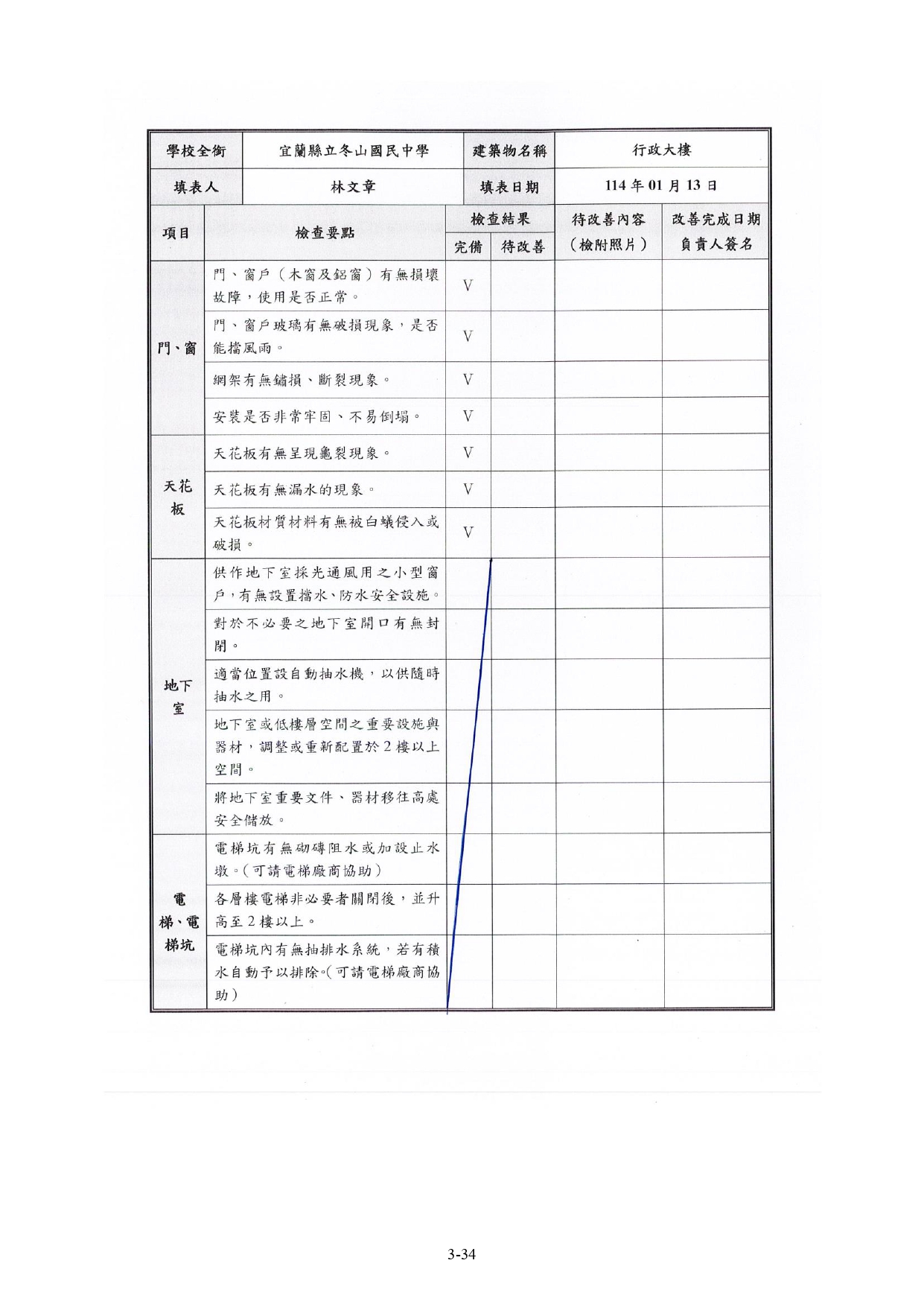 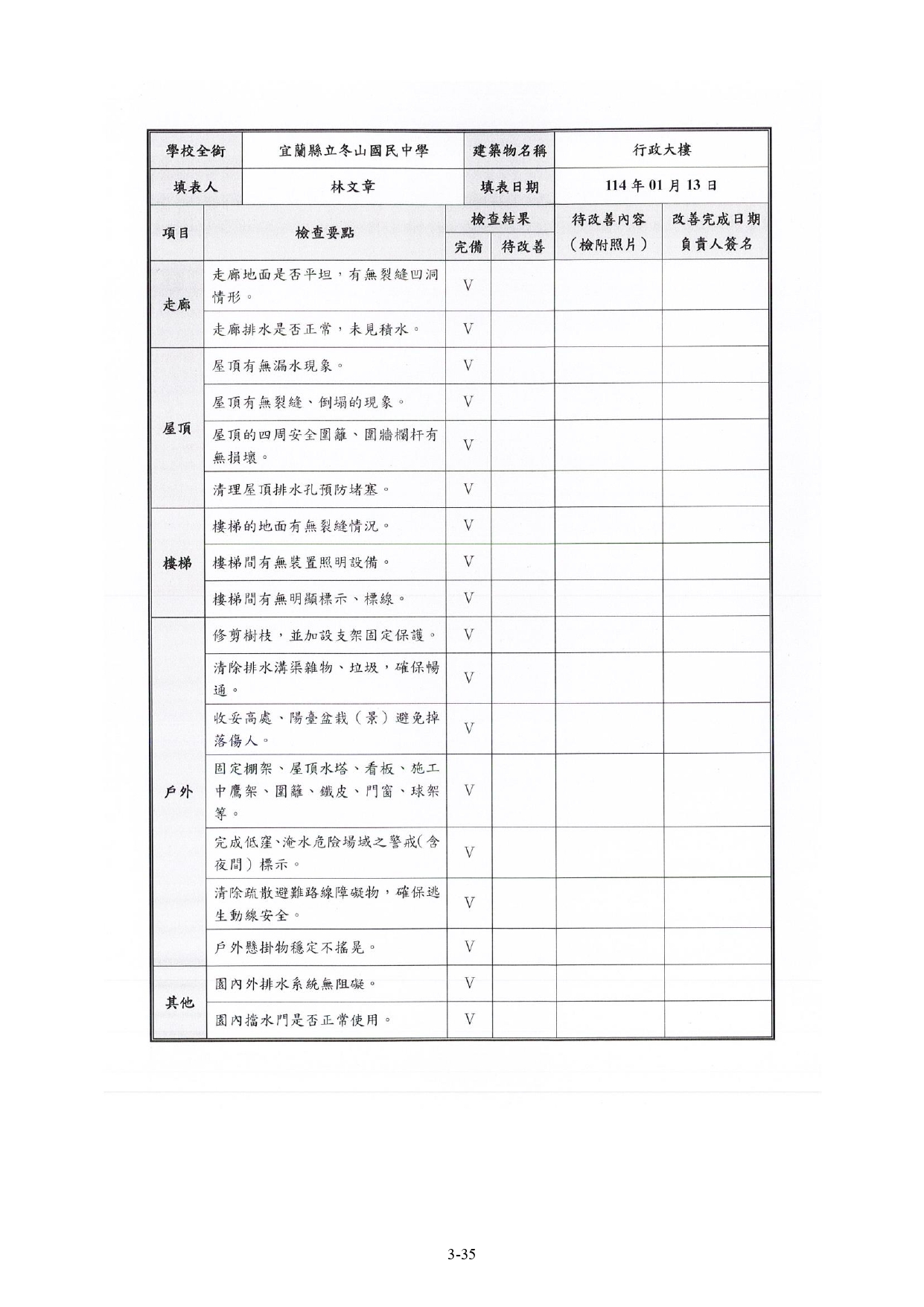 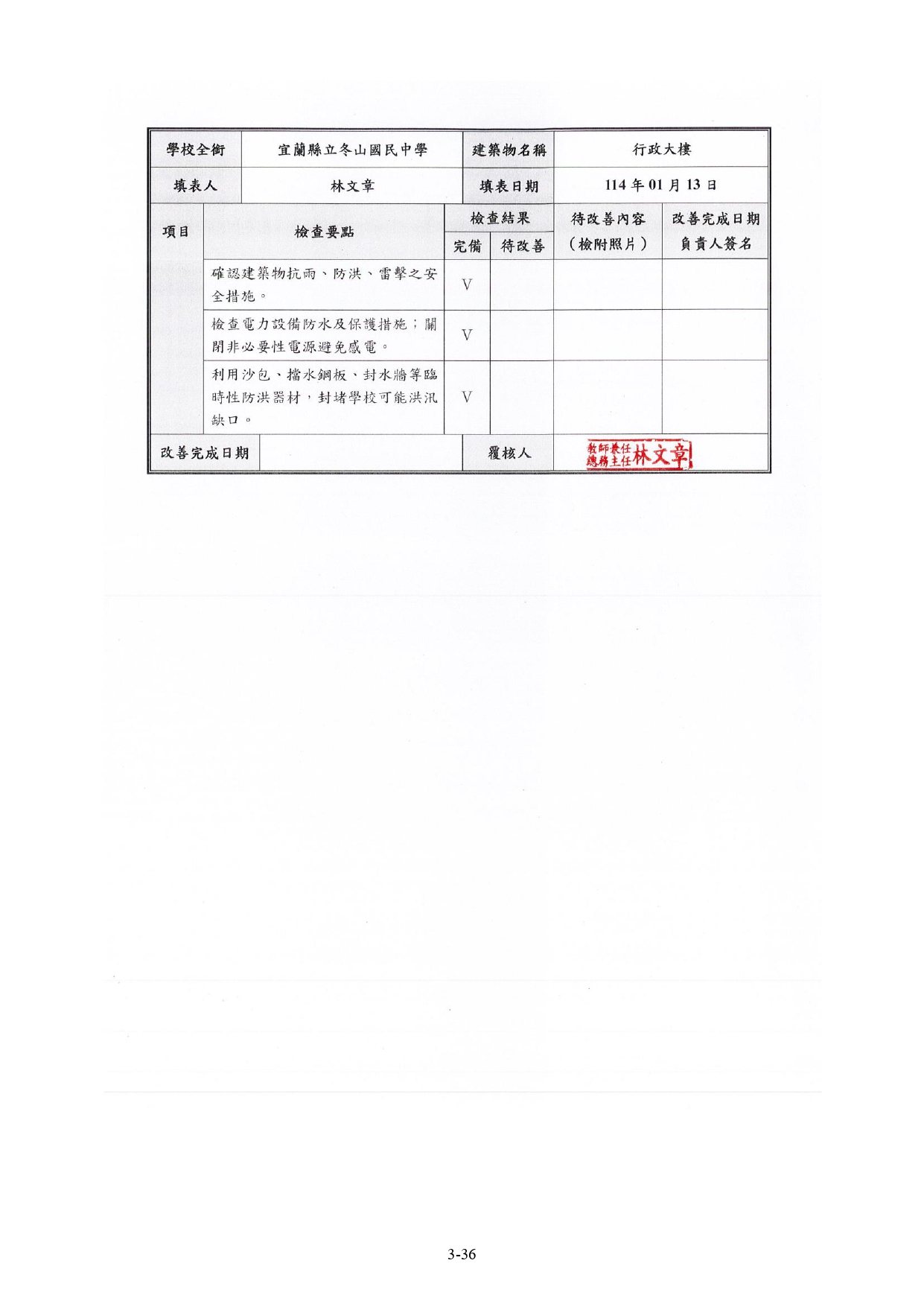 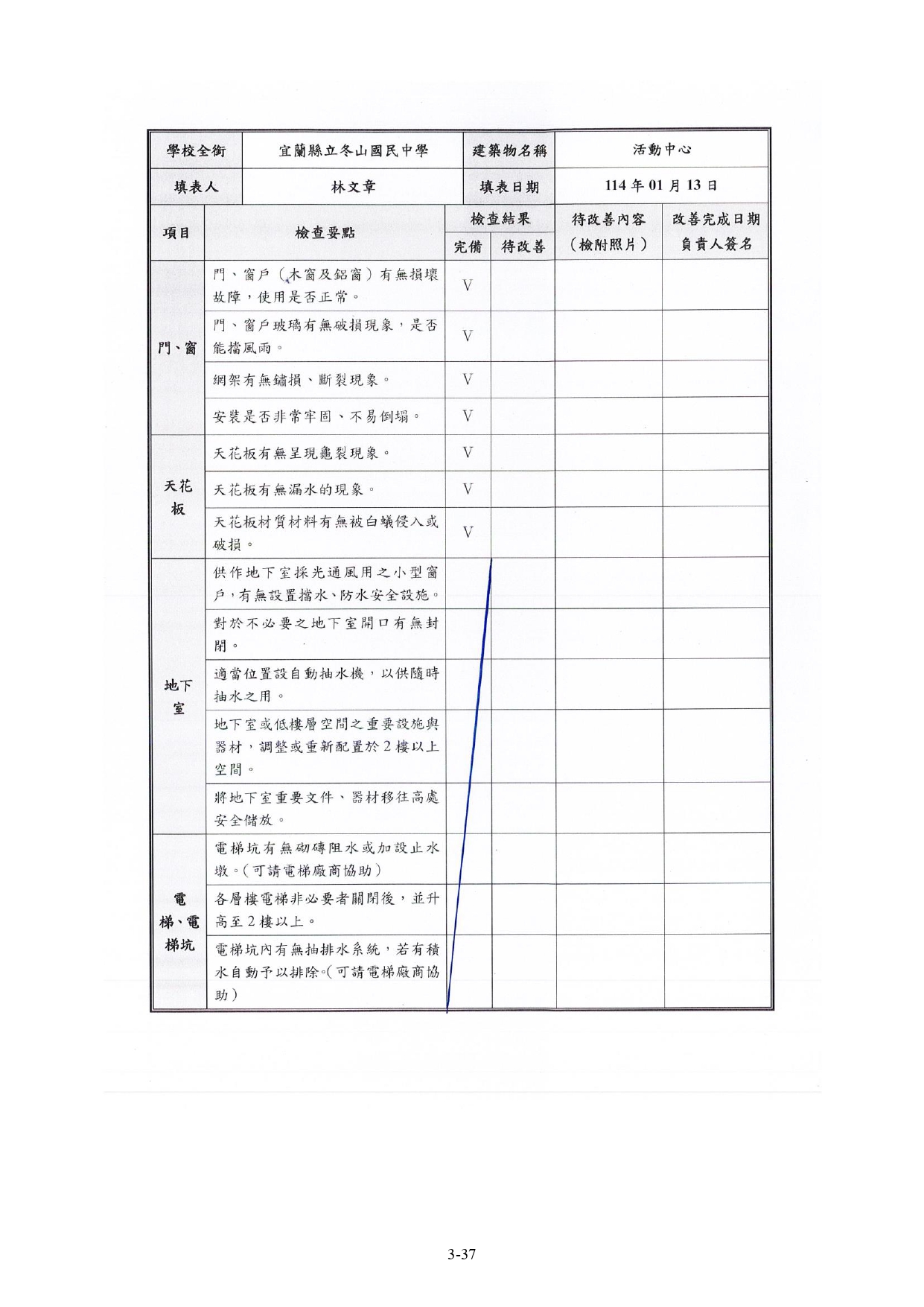 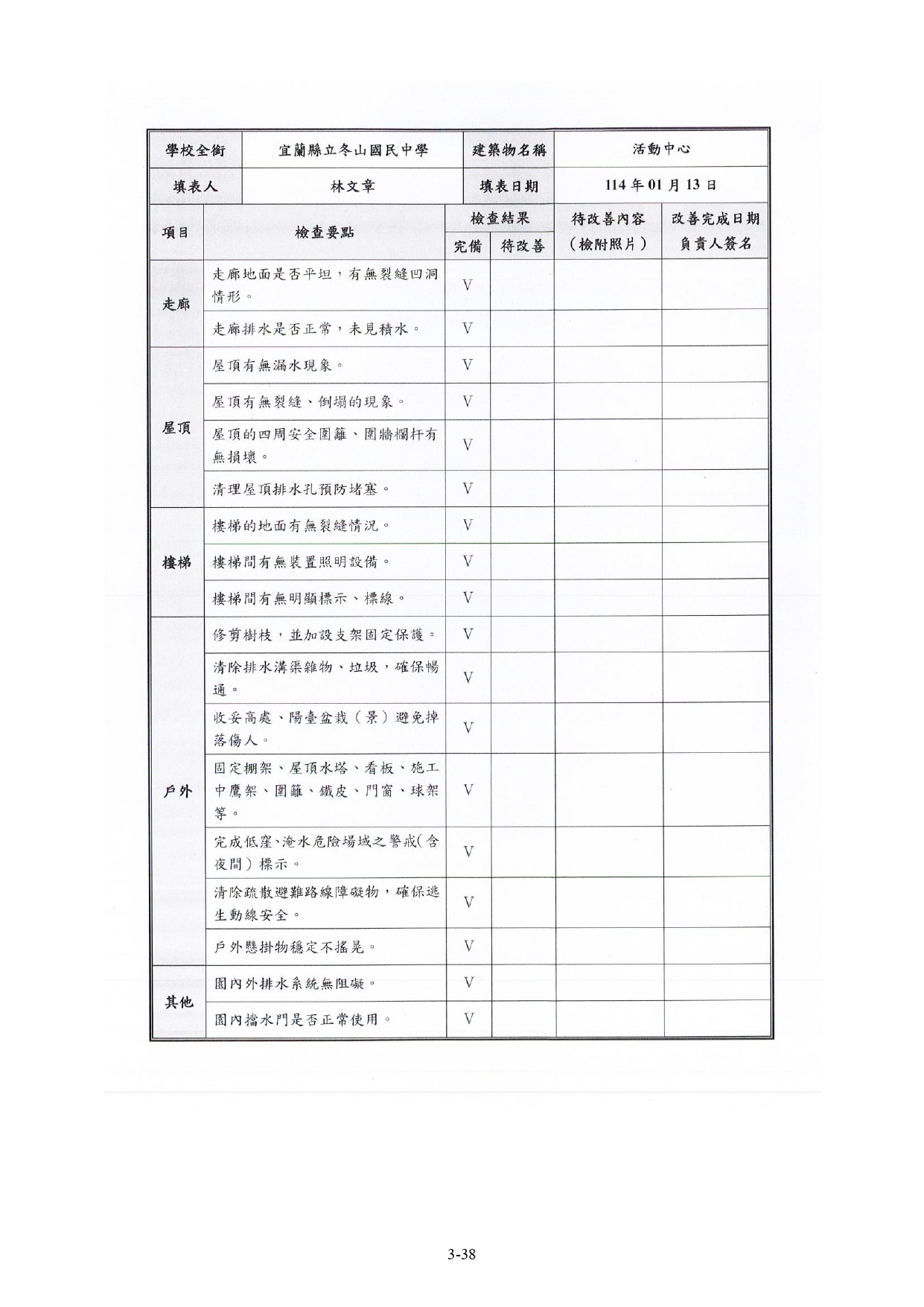 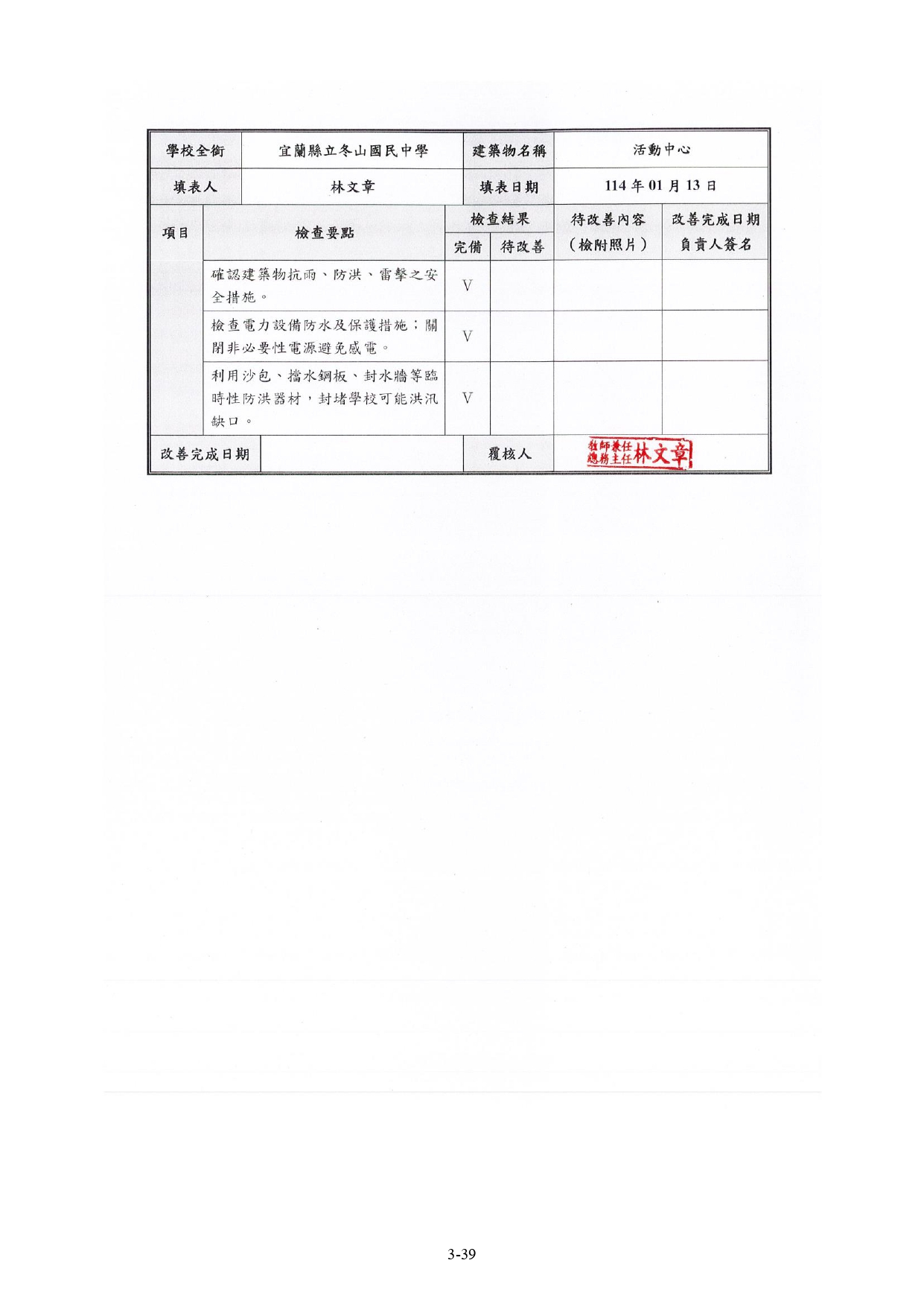 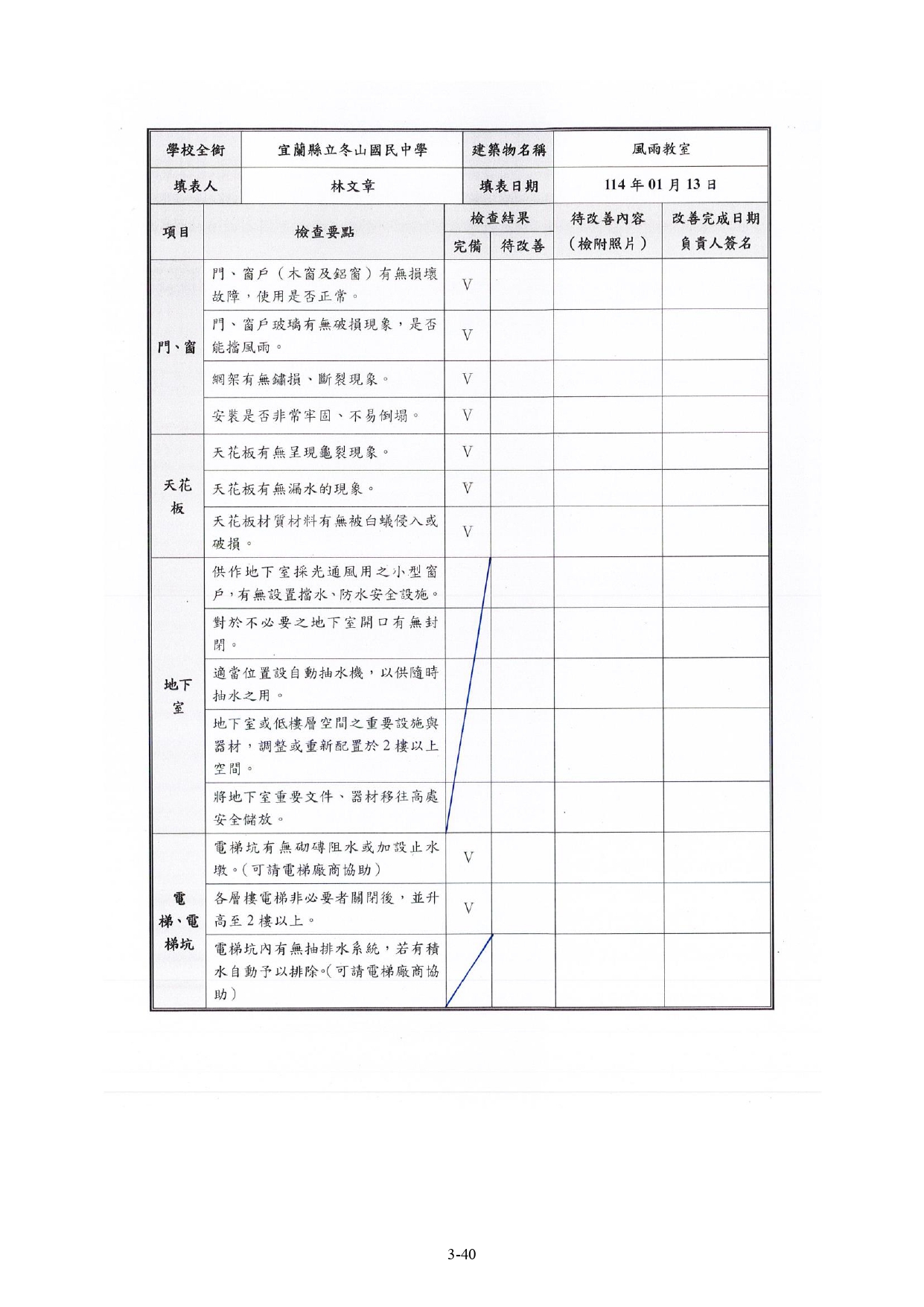 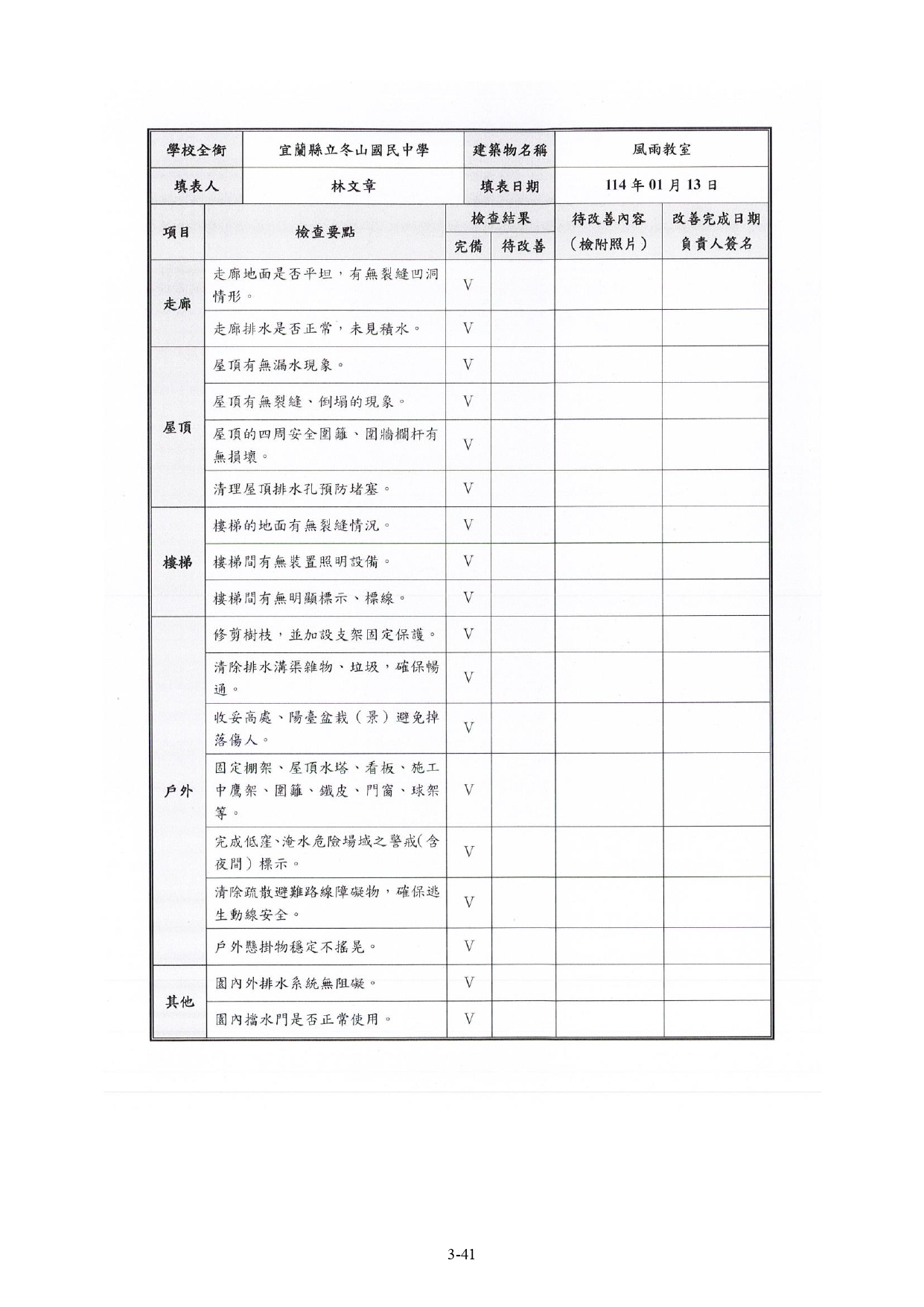 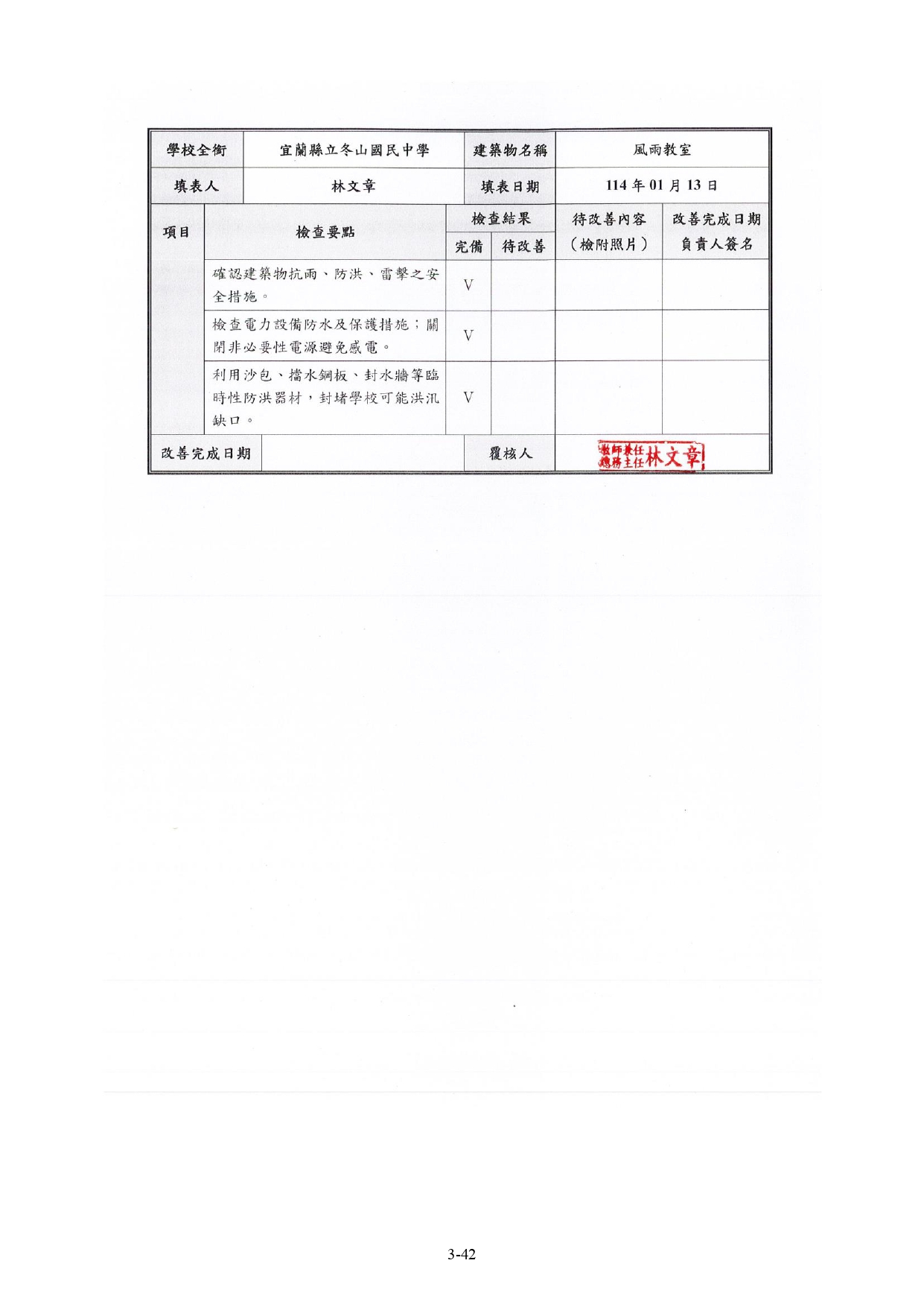 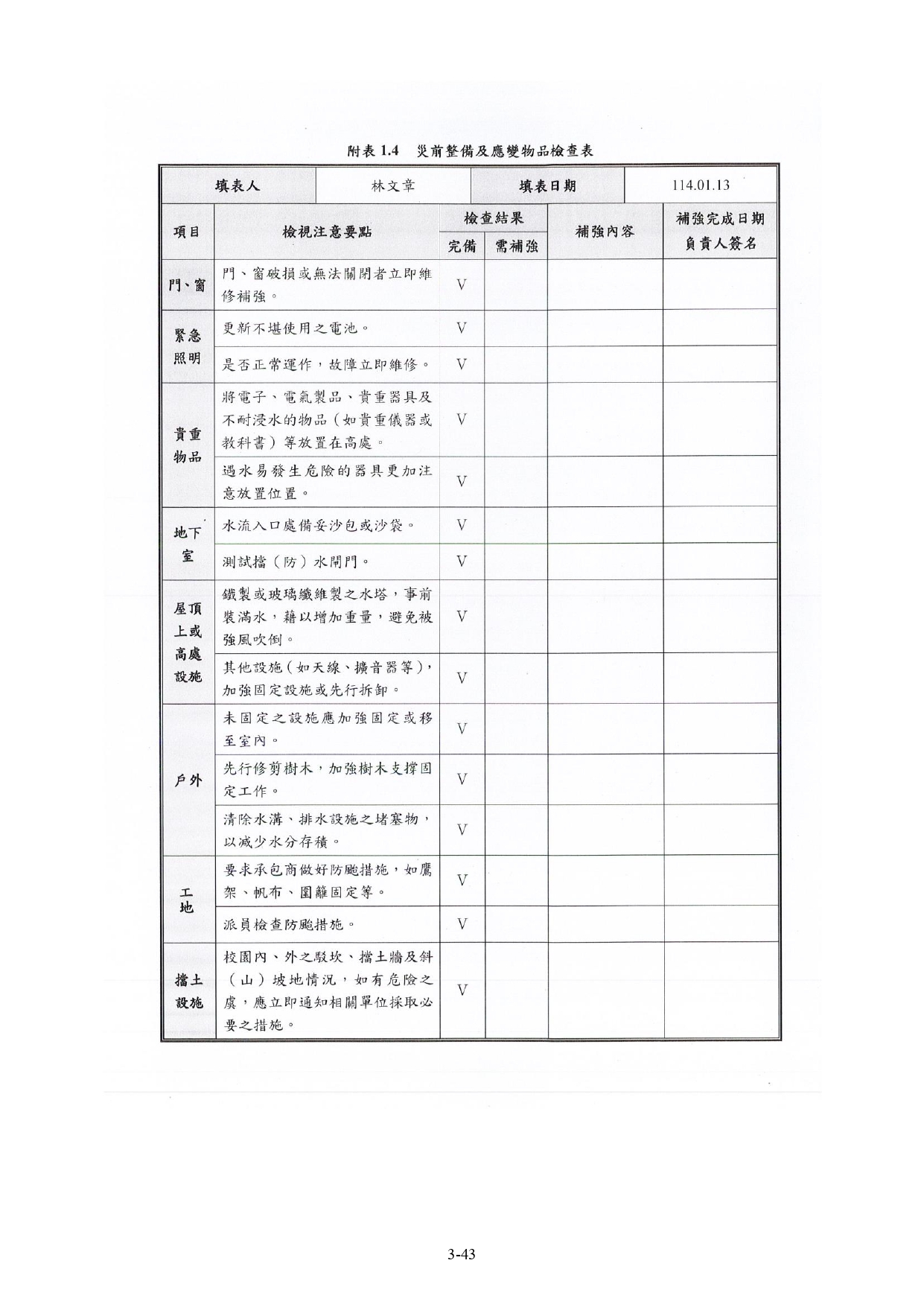 請確實填寫
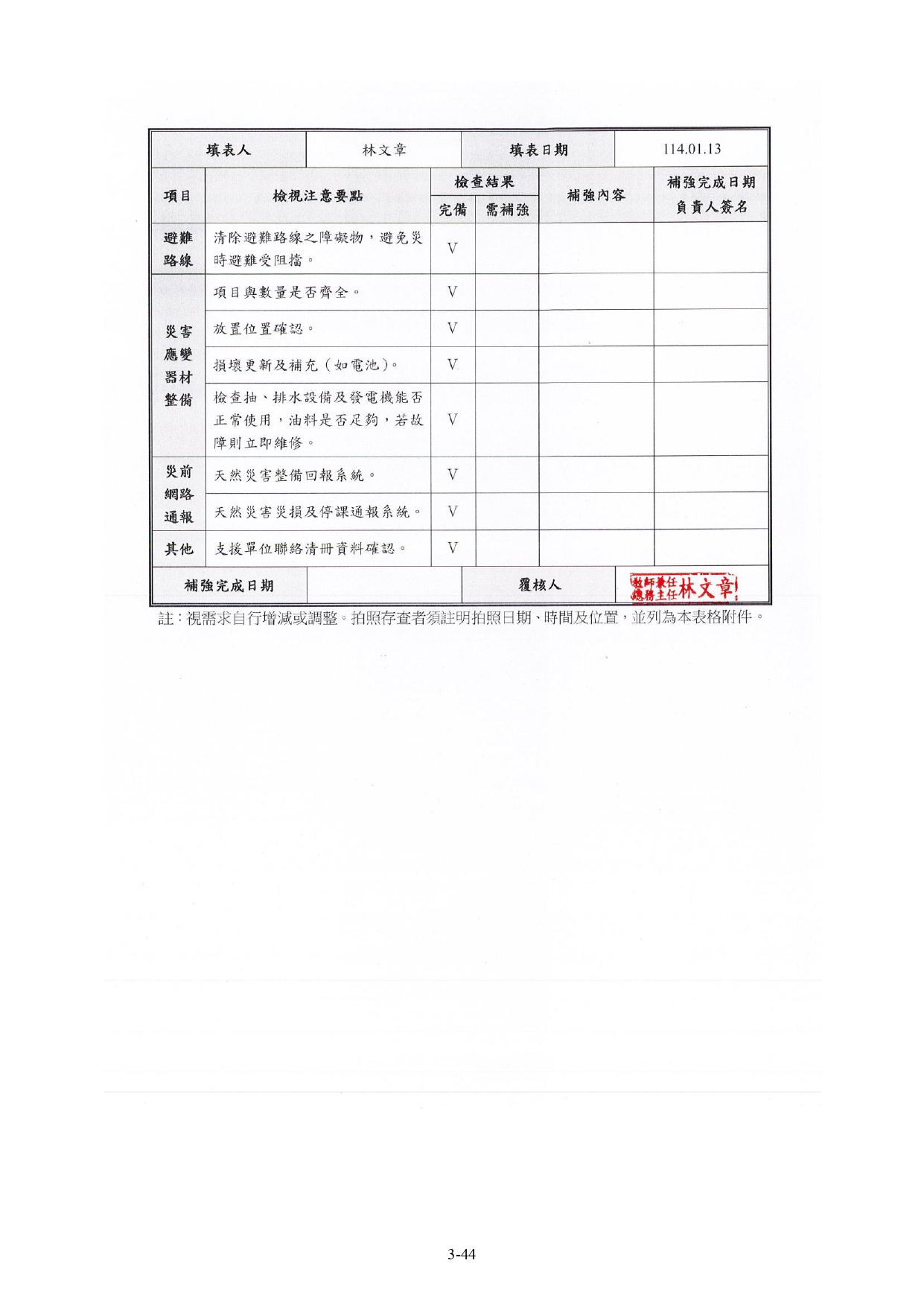 需核章
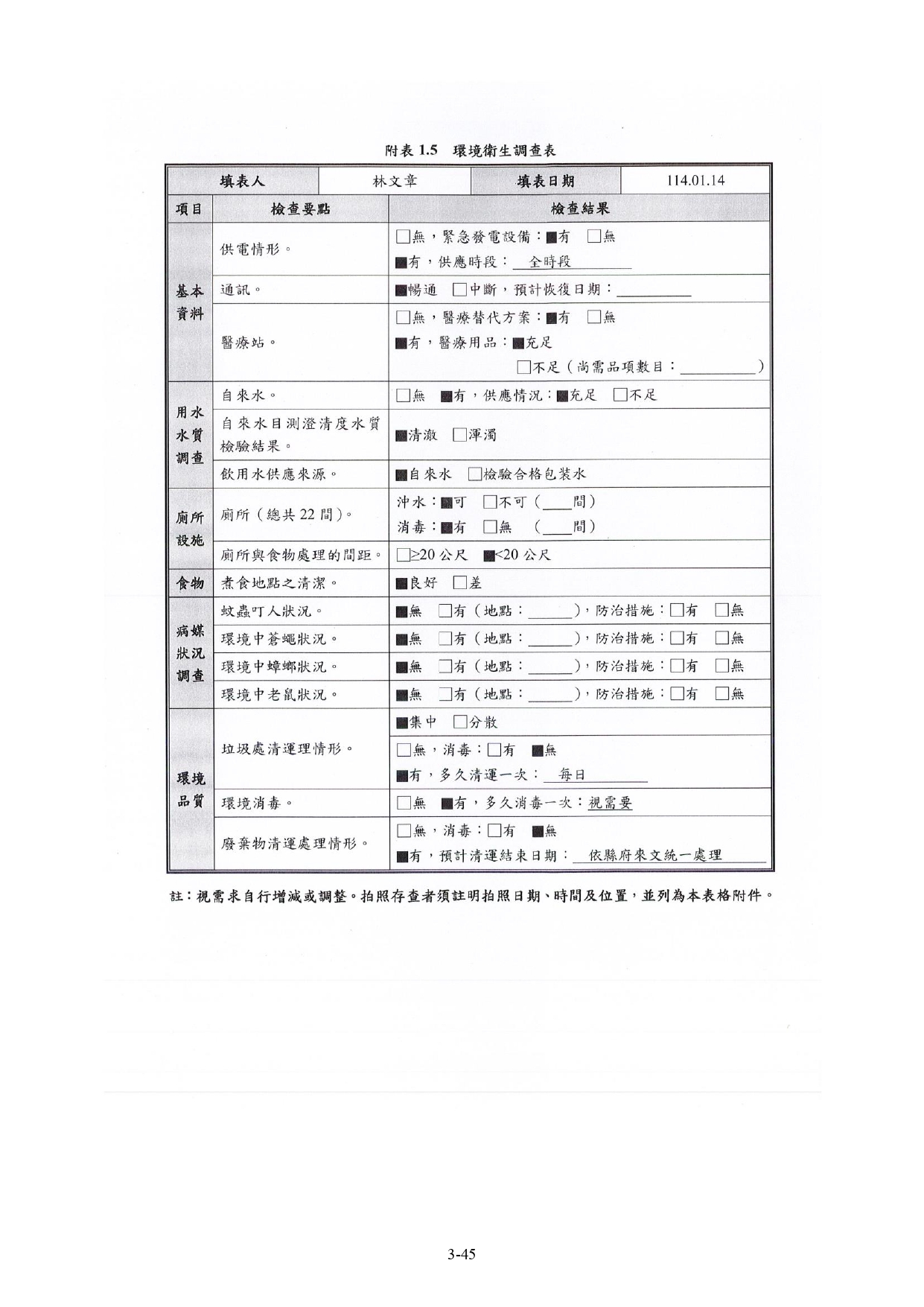 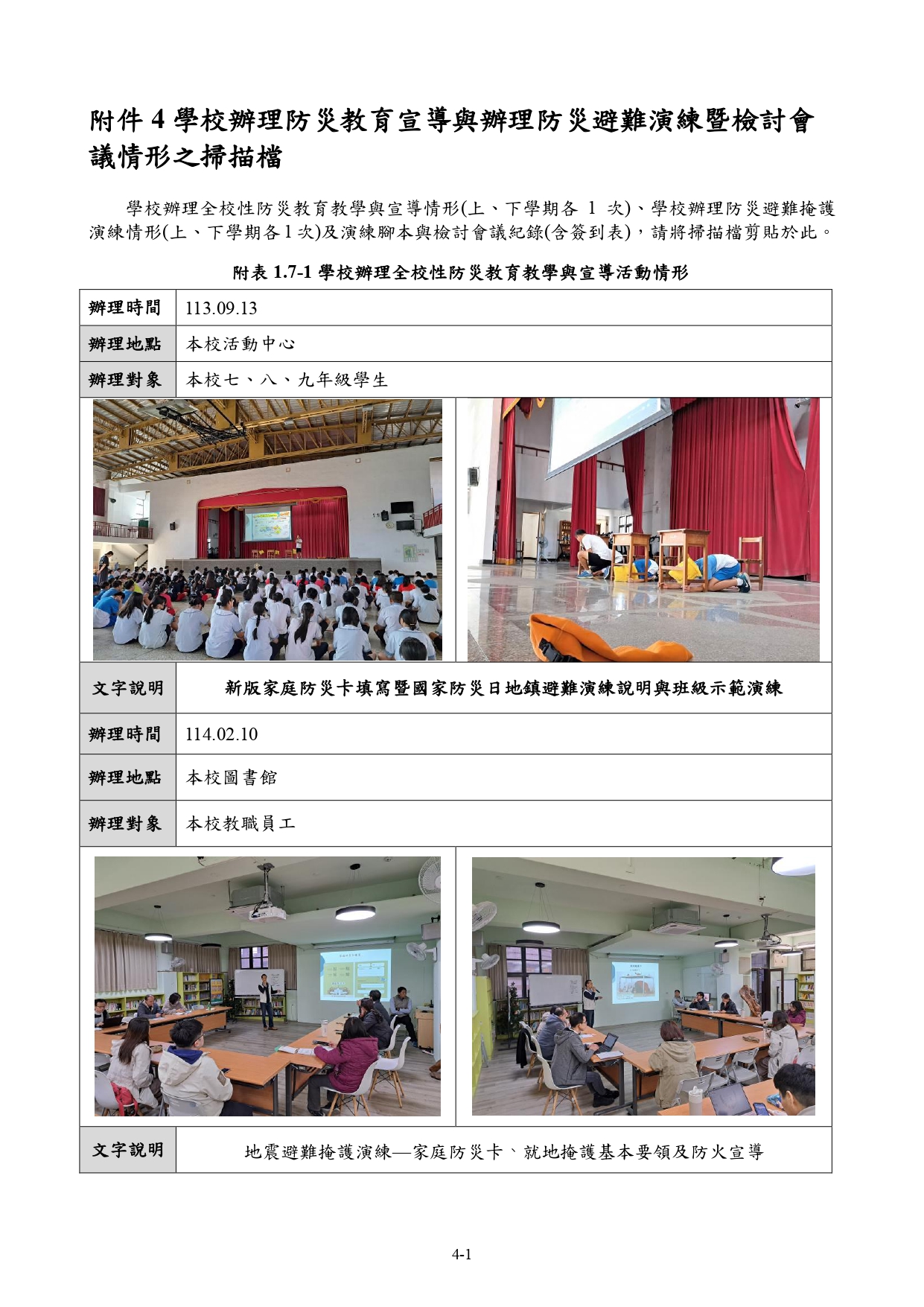 防災教育宣導與避難演練上、下學期需各有1次
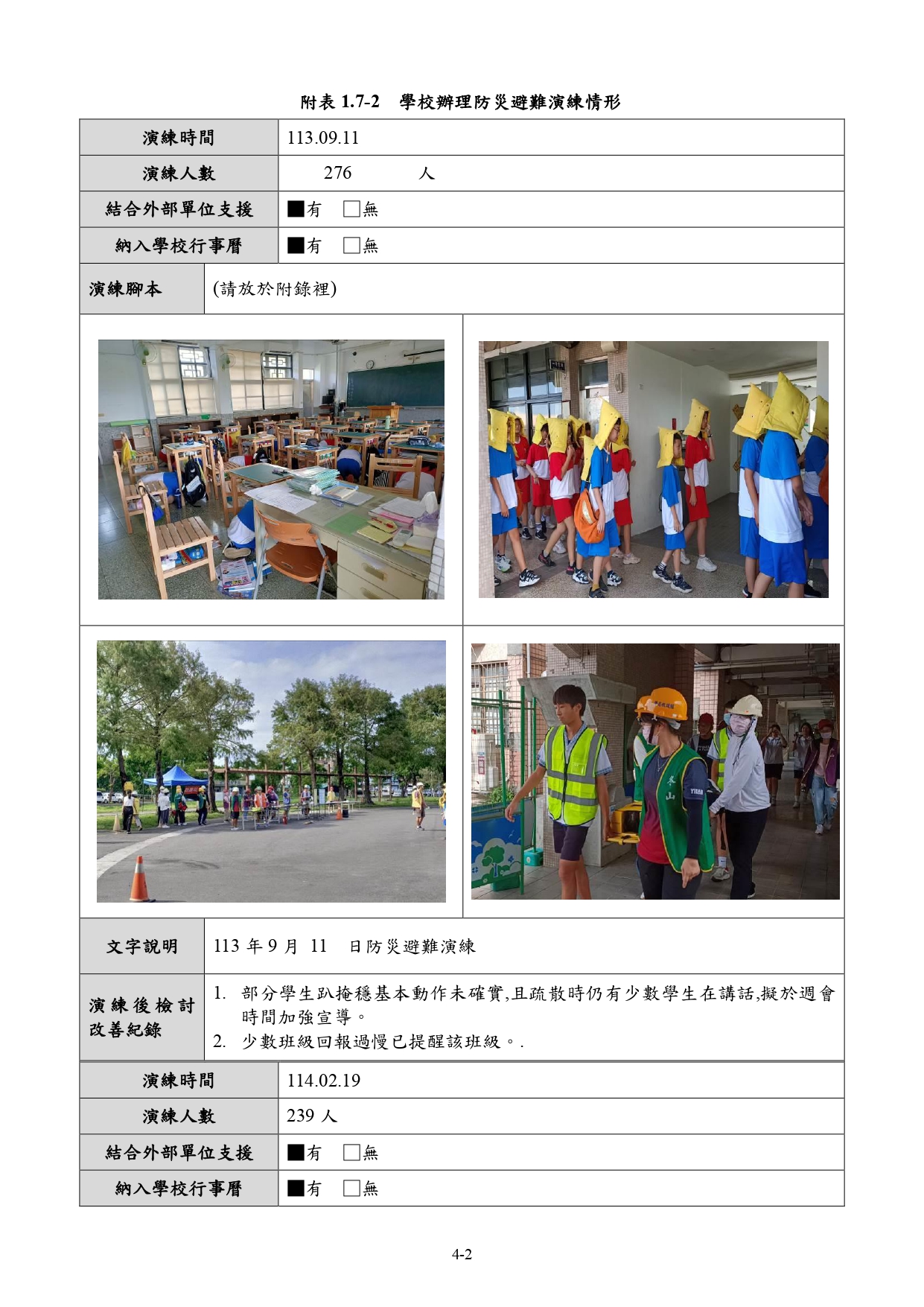 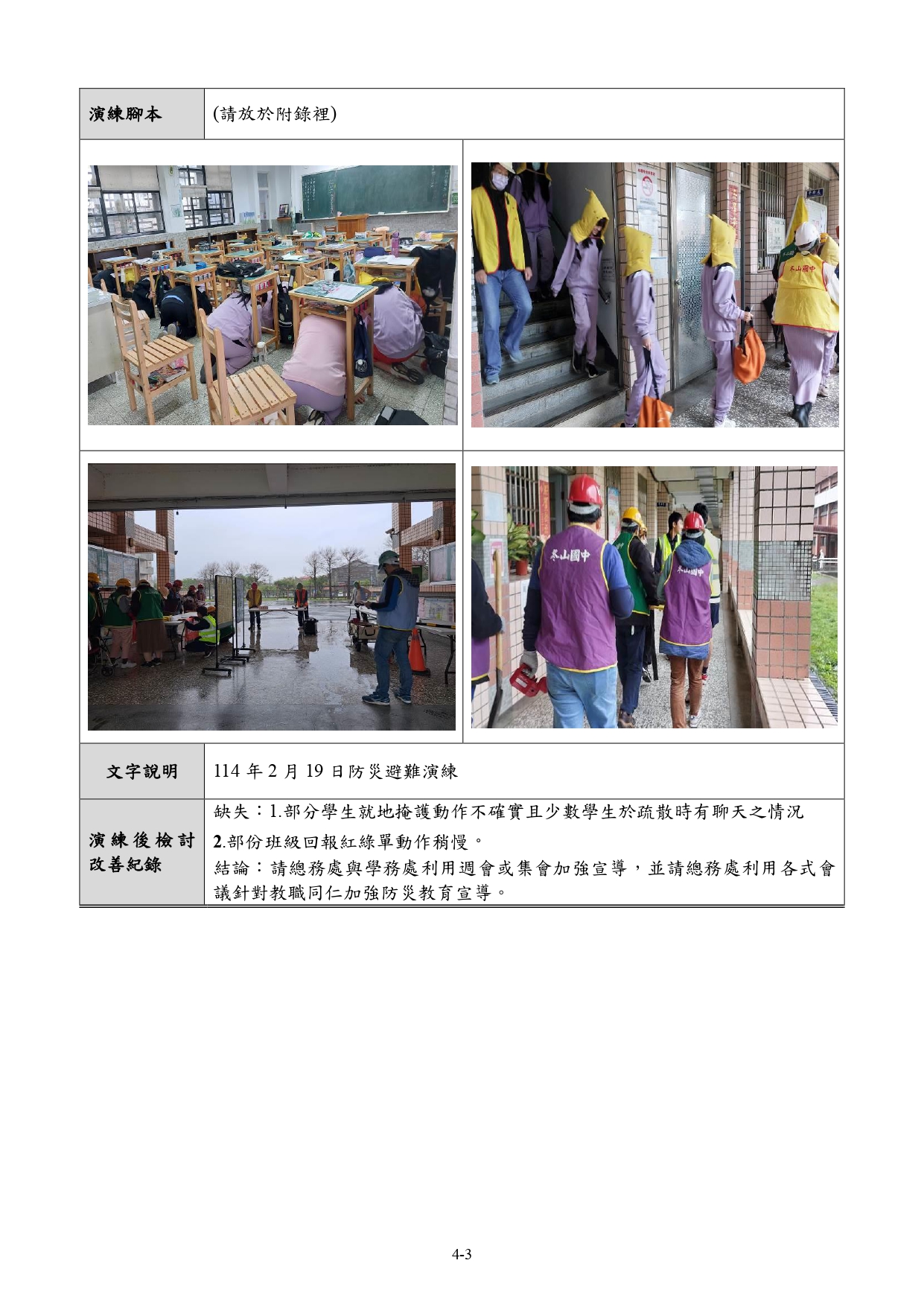 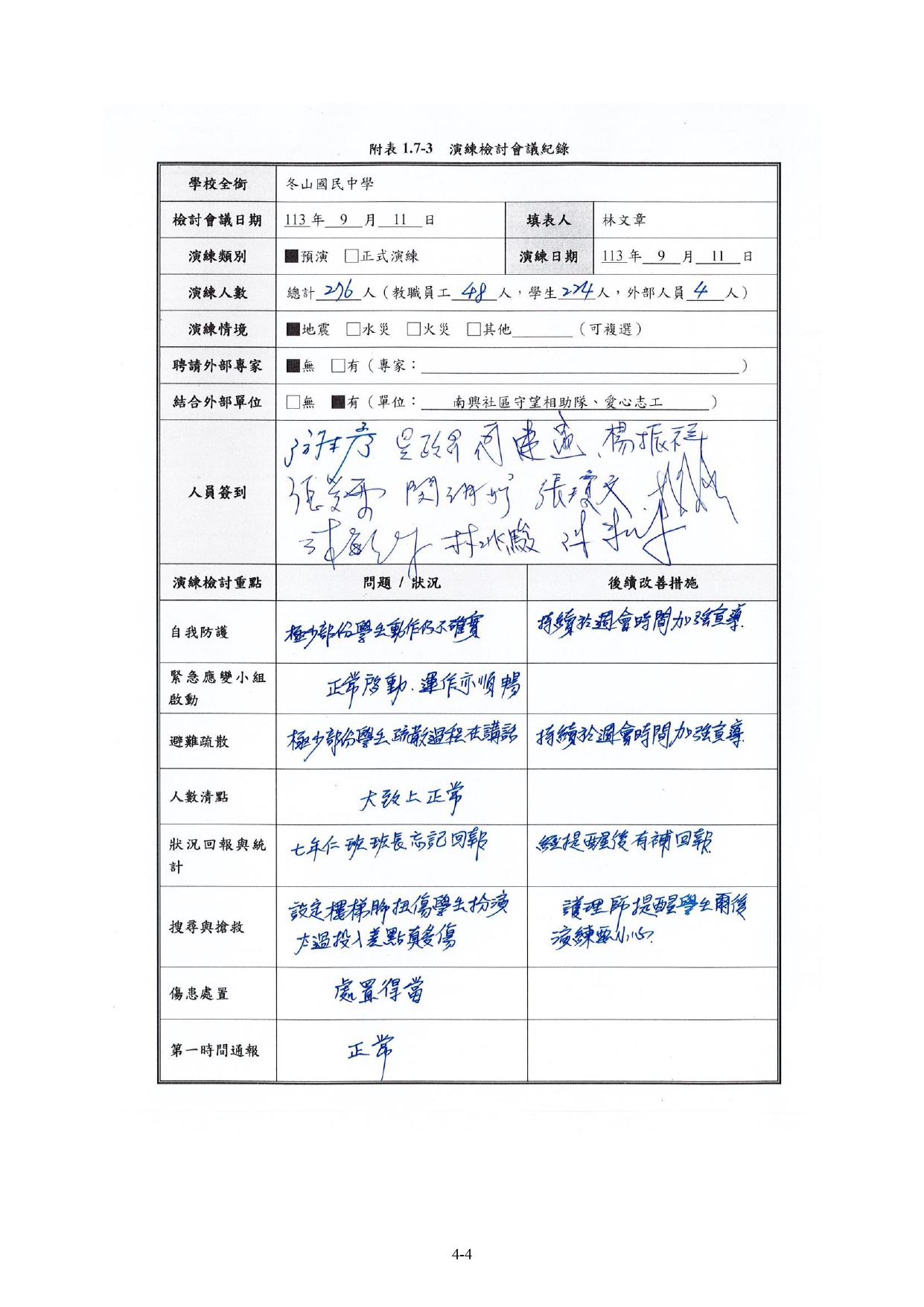 請改用附表1.7-3之演練檢討會議紀錄表件
演練腳本需有2次(上、下學期各1次)請儘早改用矩陣式腳本
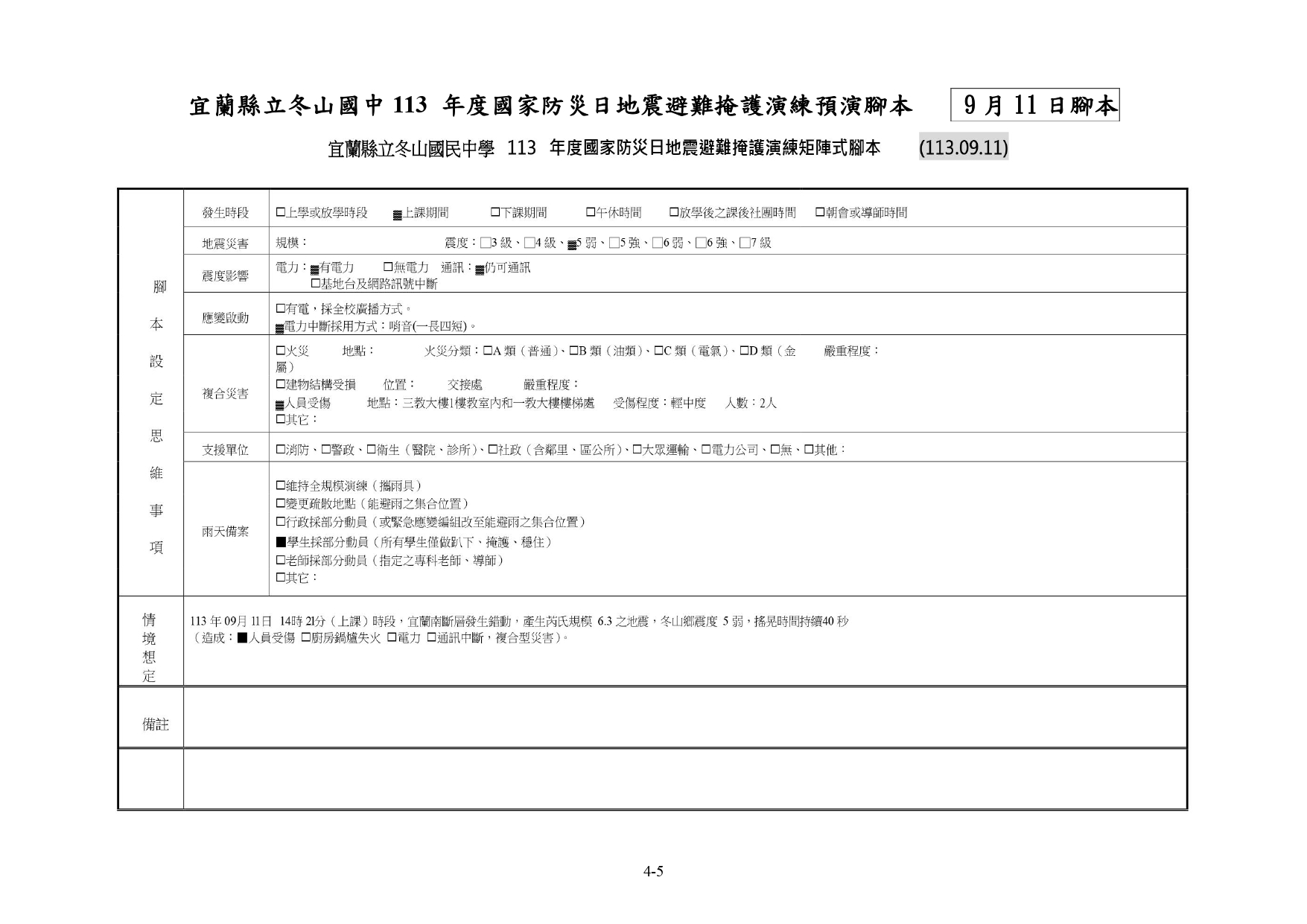 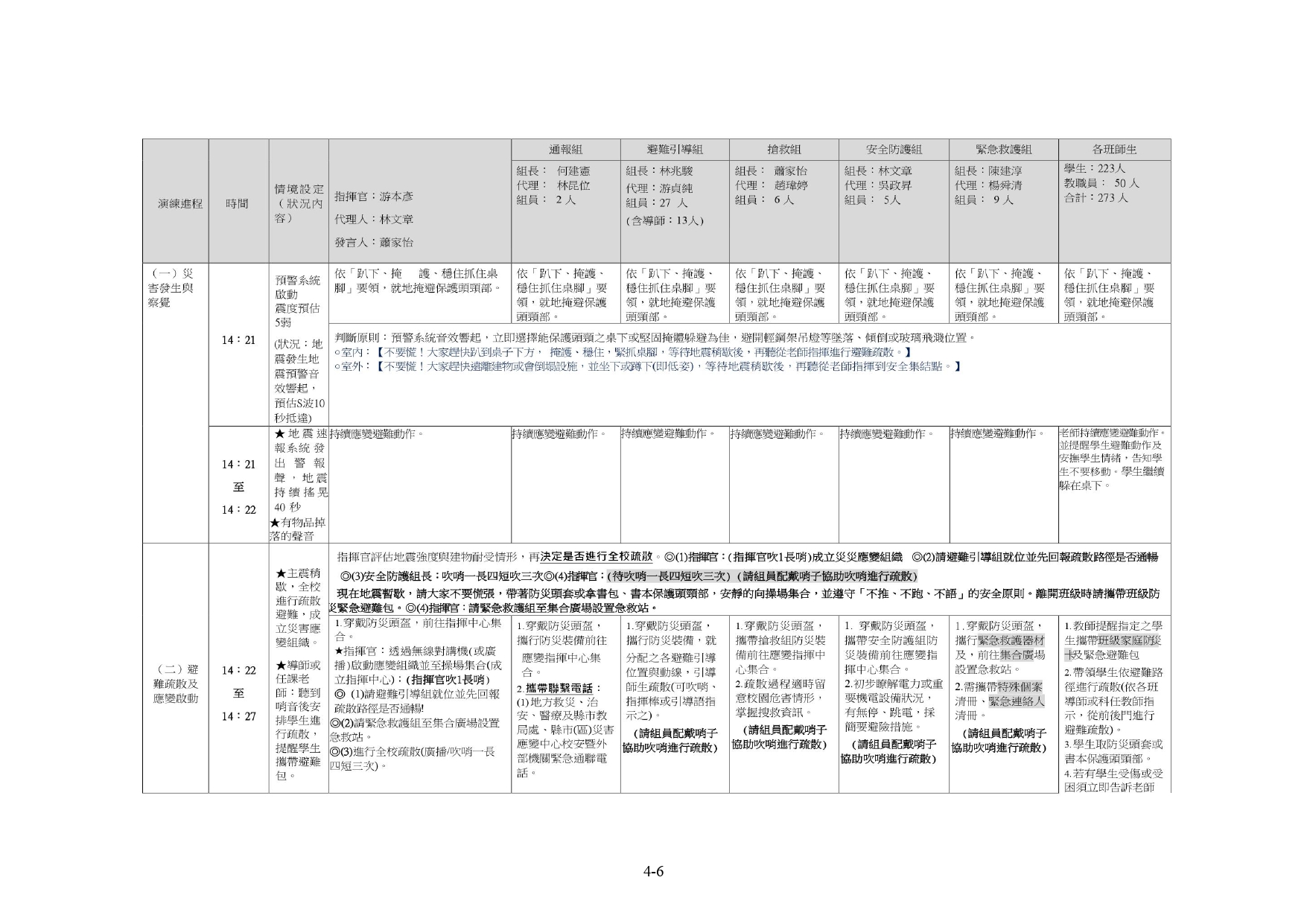 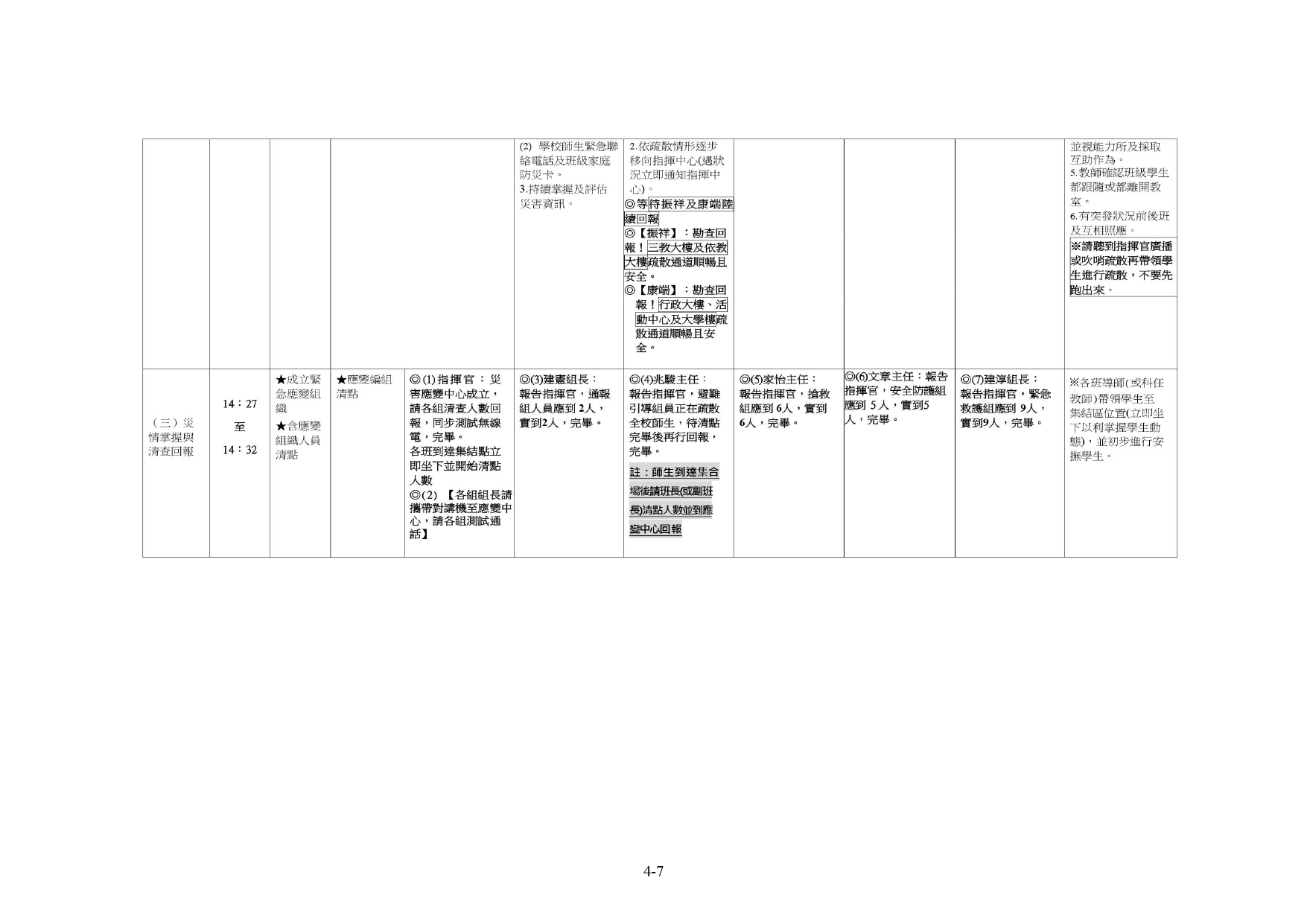 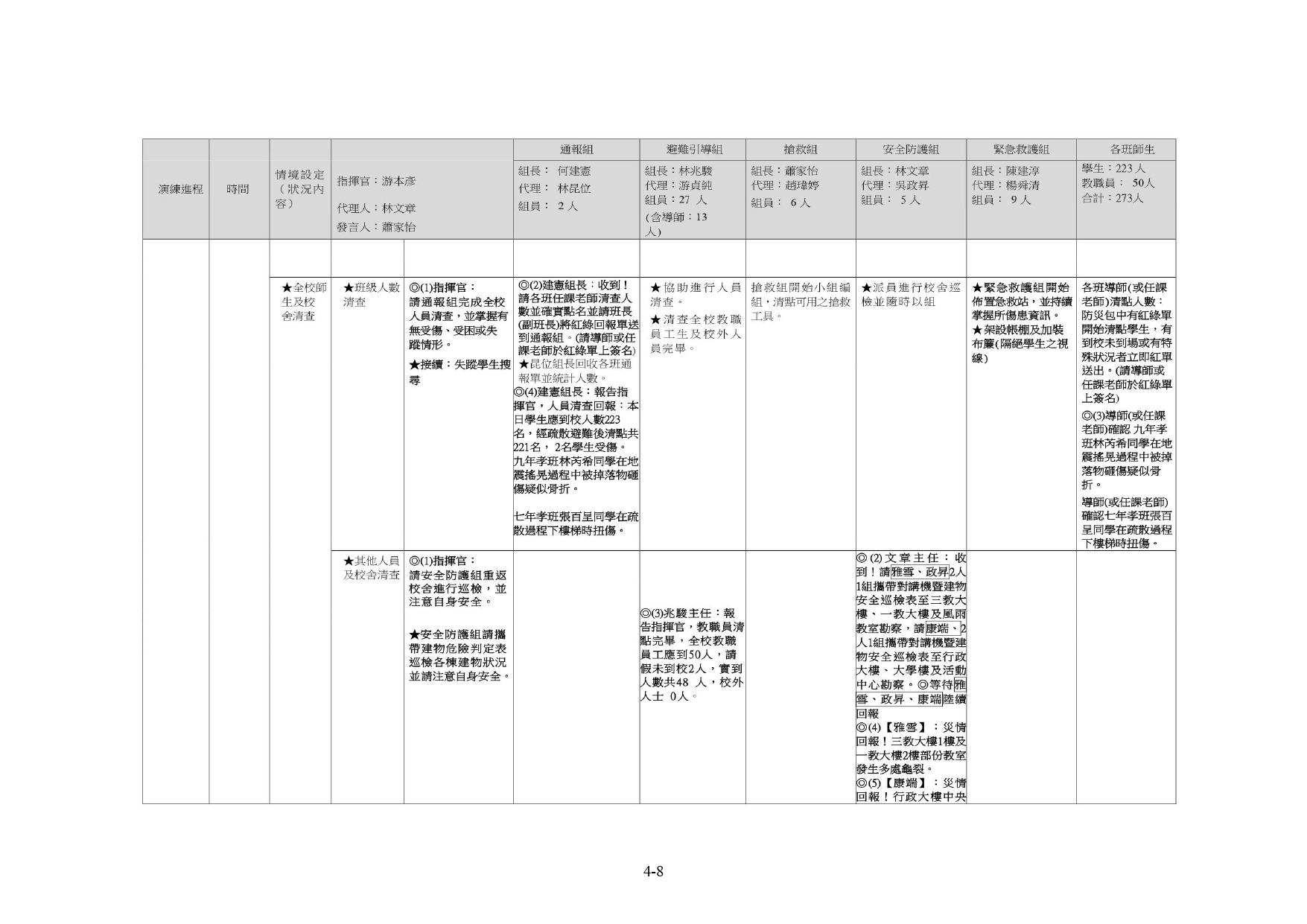 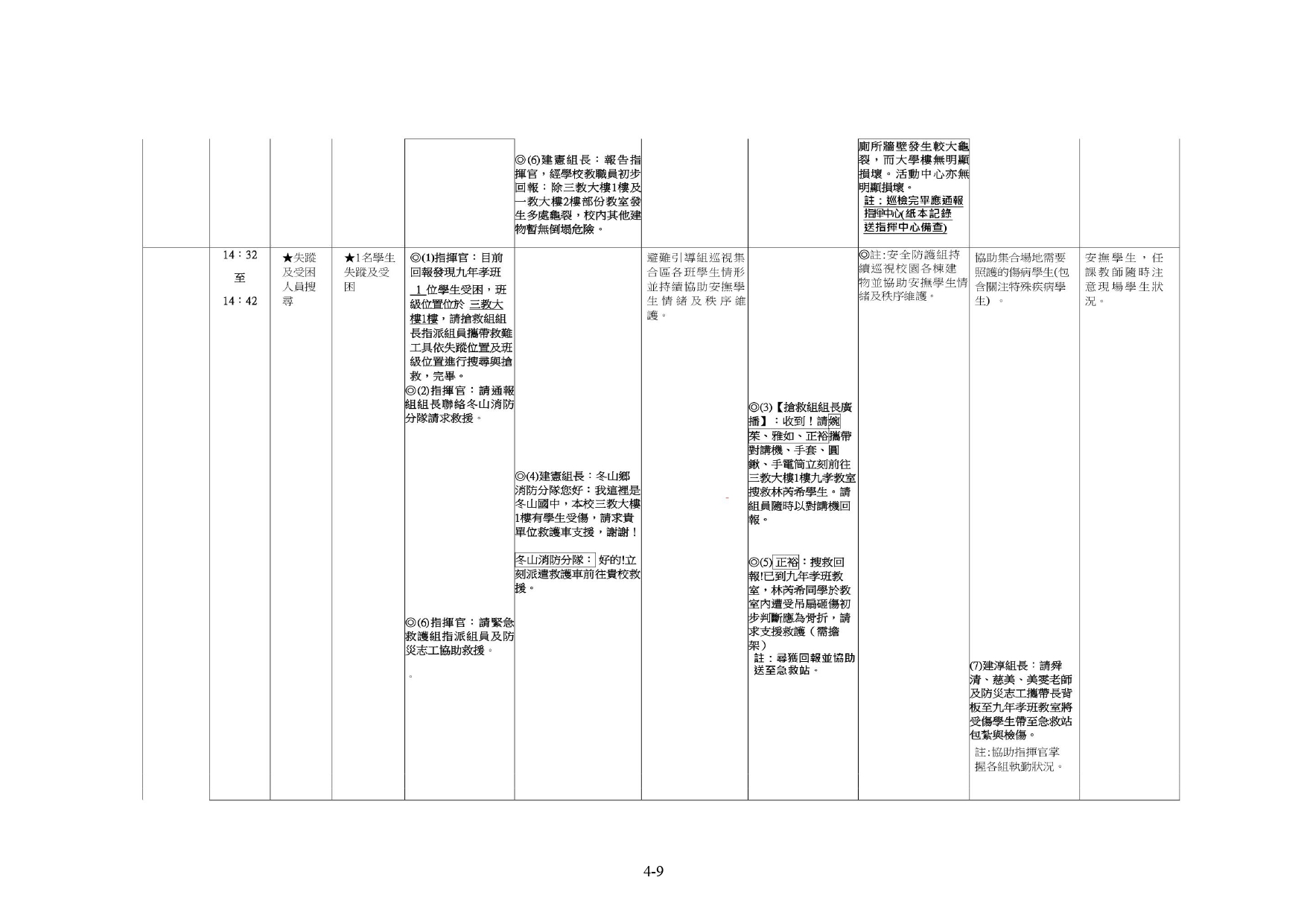 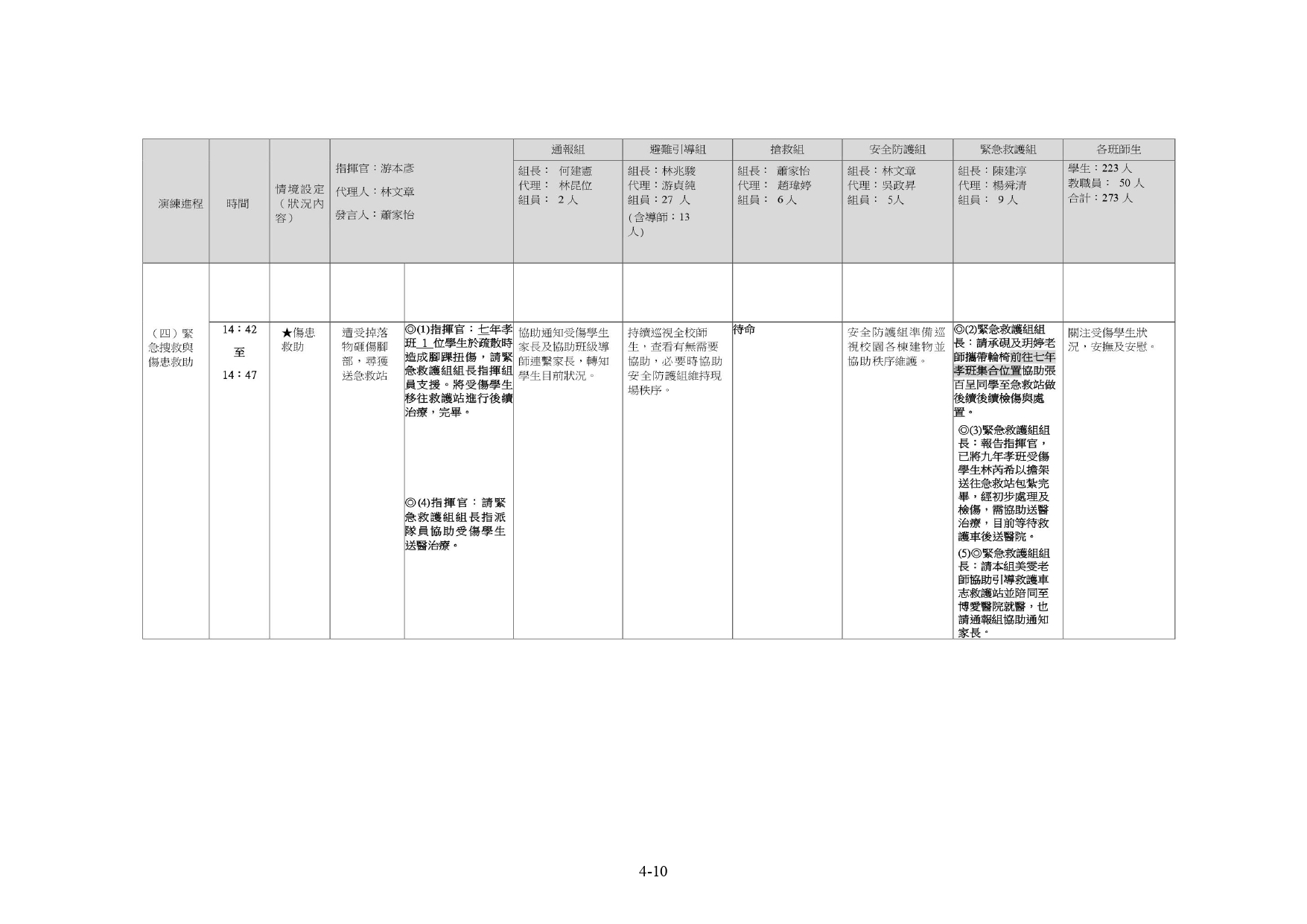 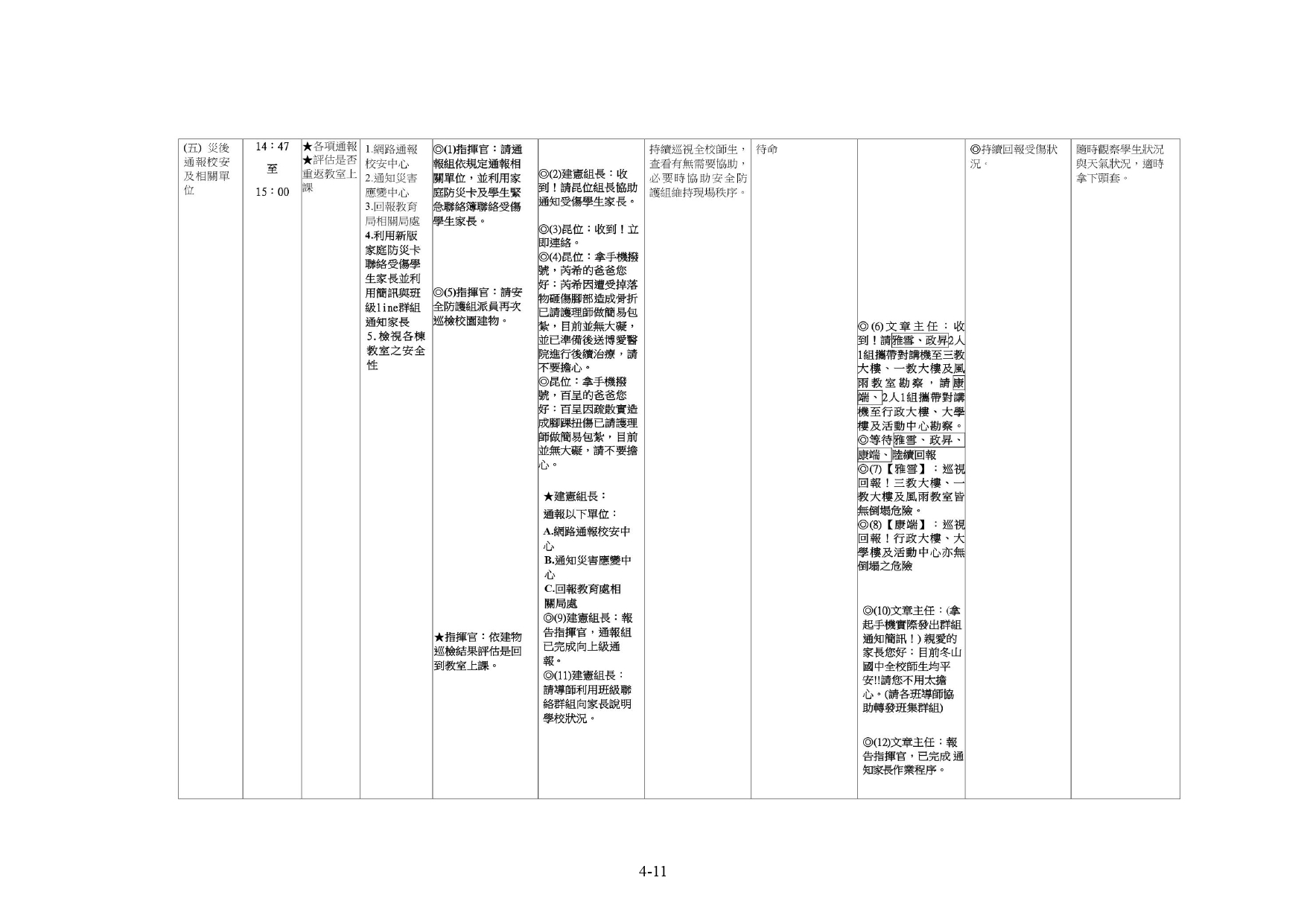 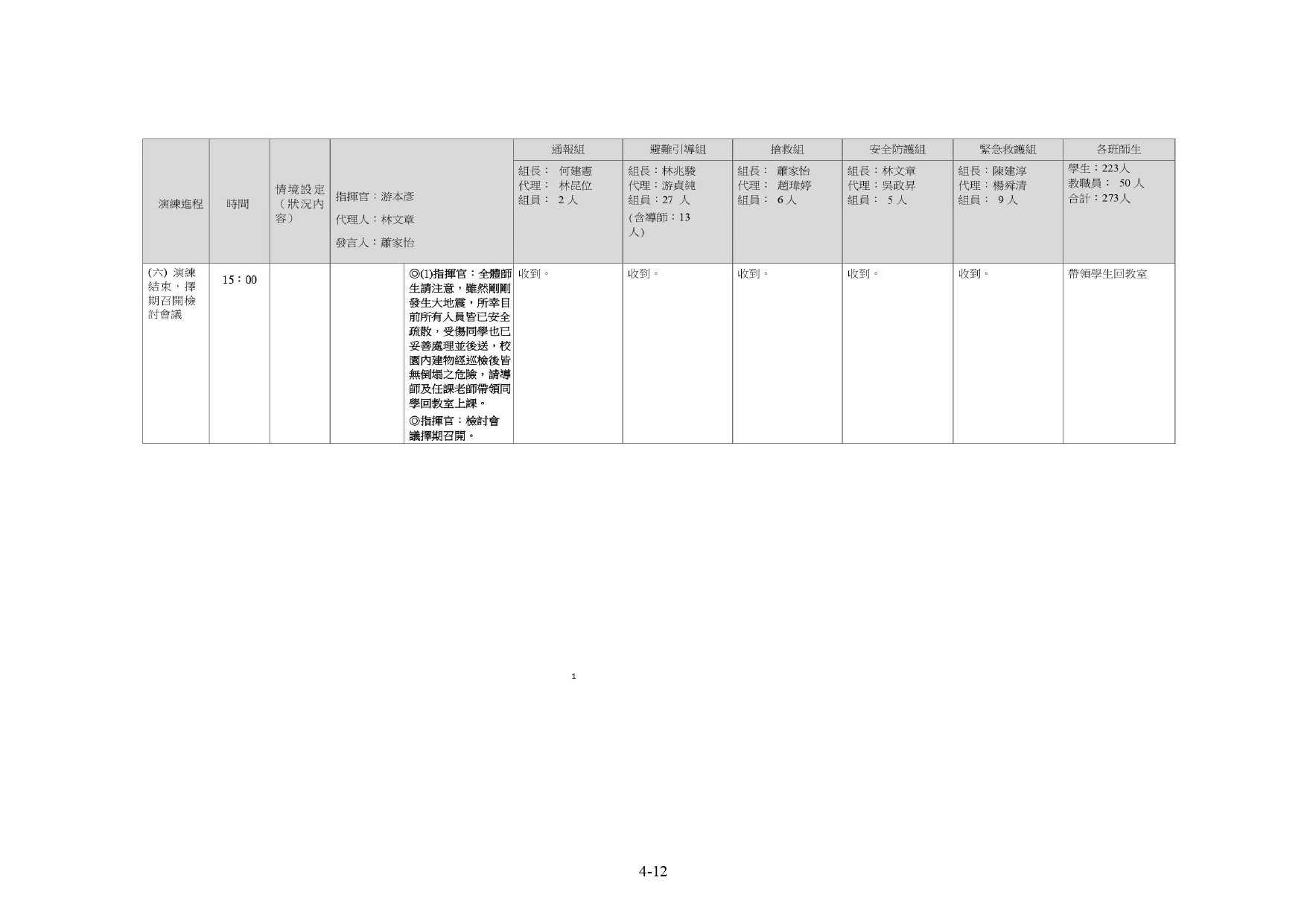 上下學期各需1次檢討會議紀錄 並請改用附表1.7-3之演練檢討會議紀錄表件
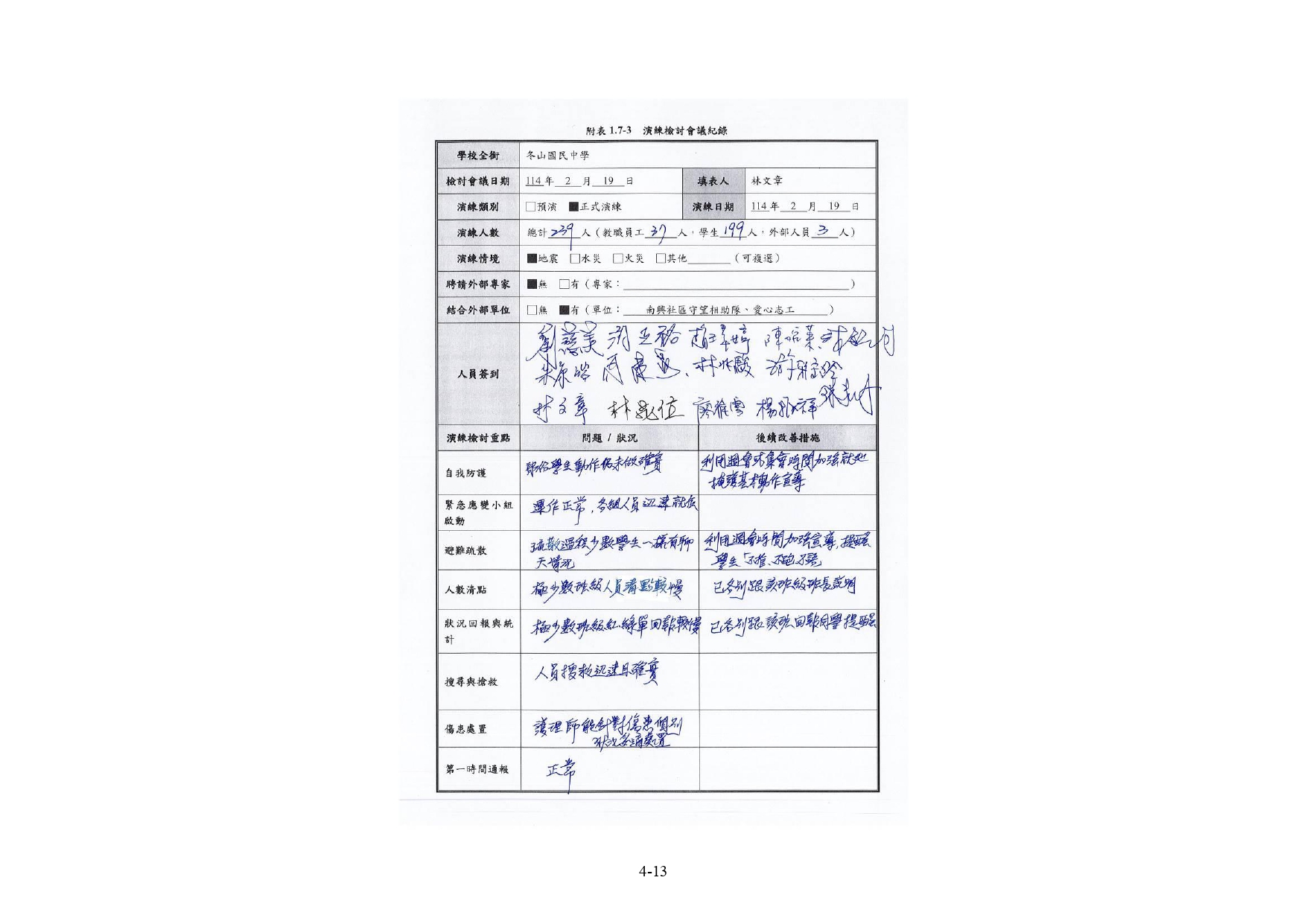 演練腳本需有2次(上、下學期各1次)請儘早改用矩陣式腳本
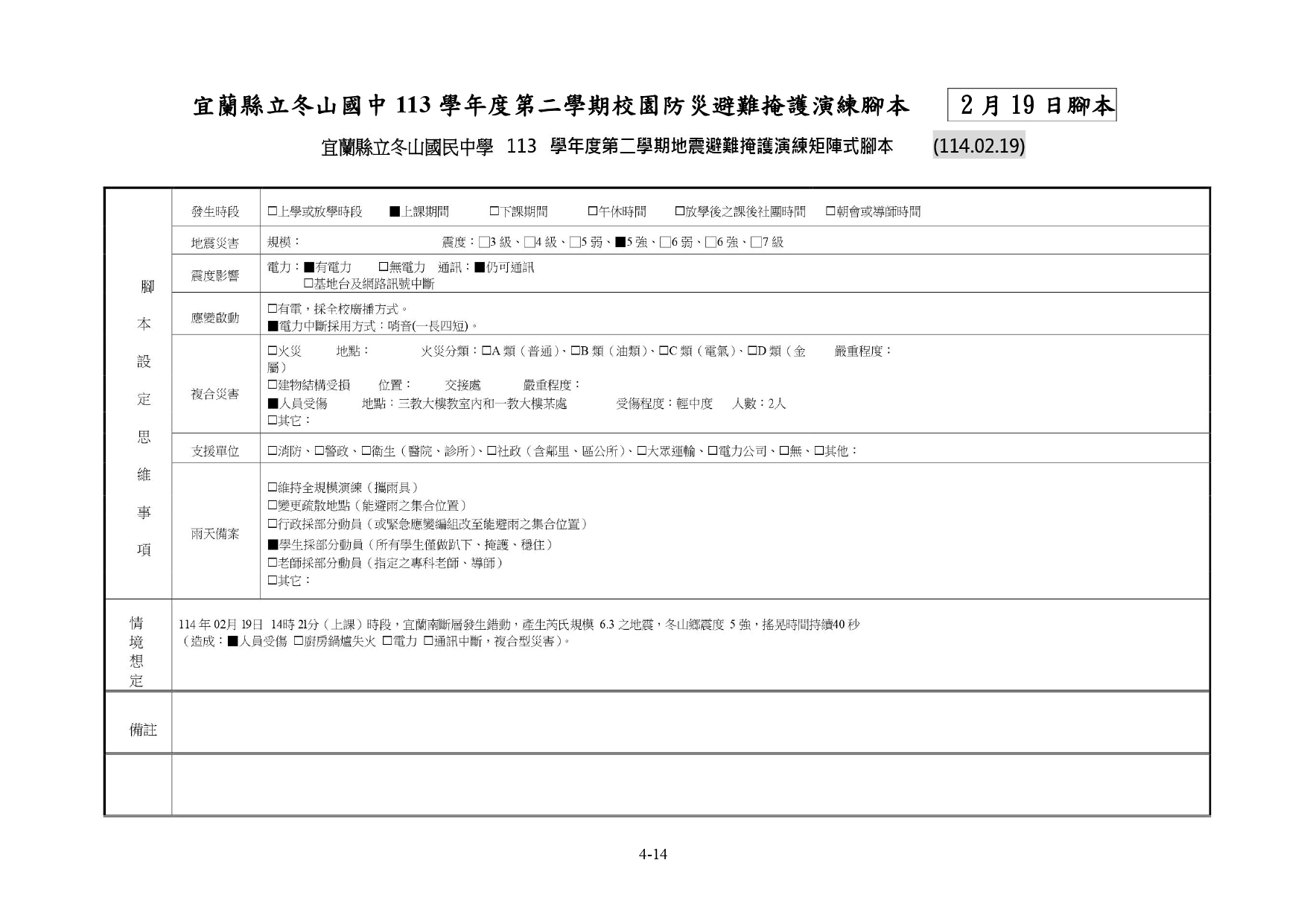 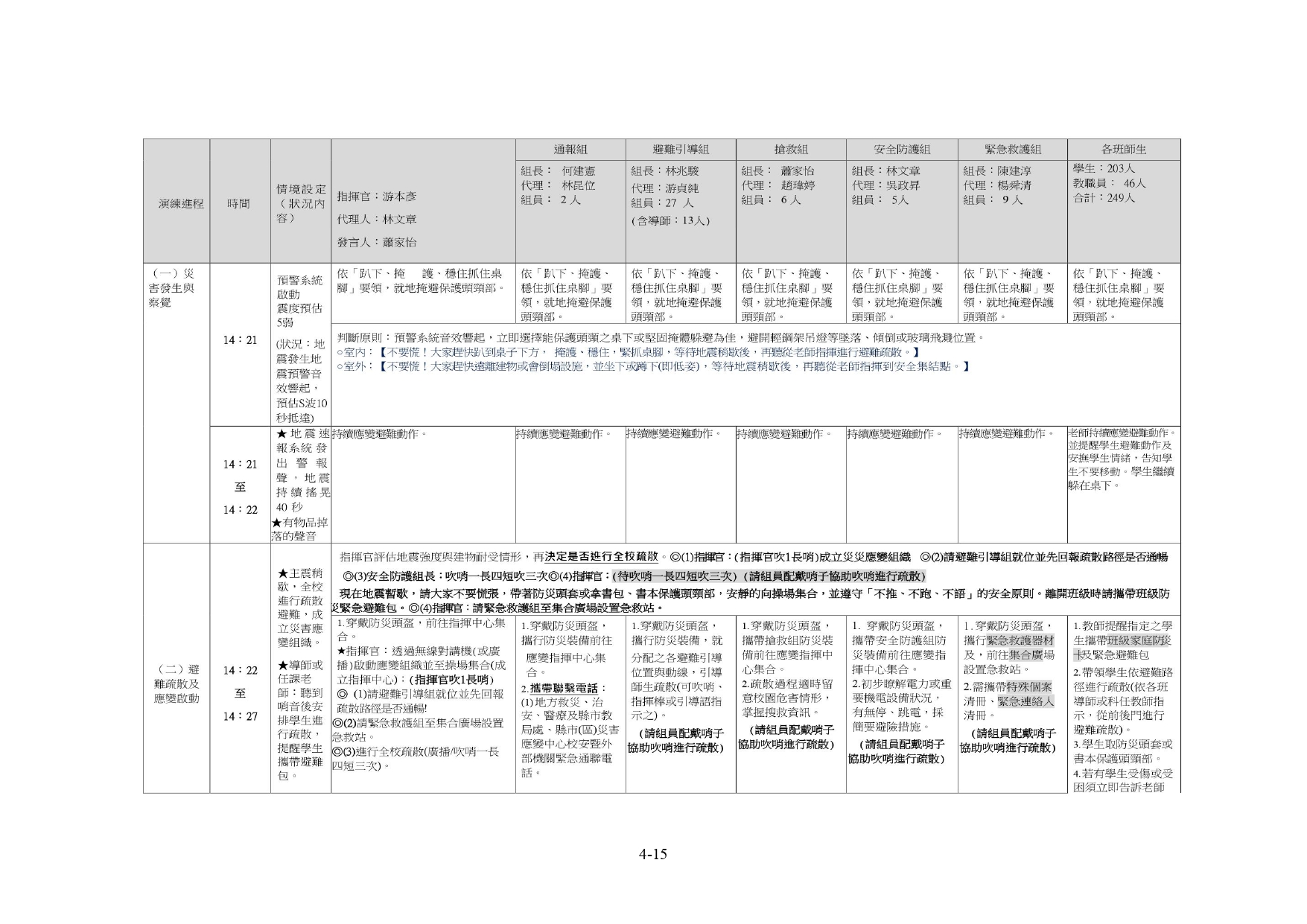 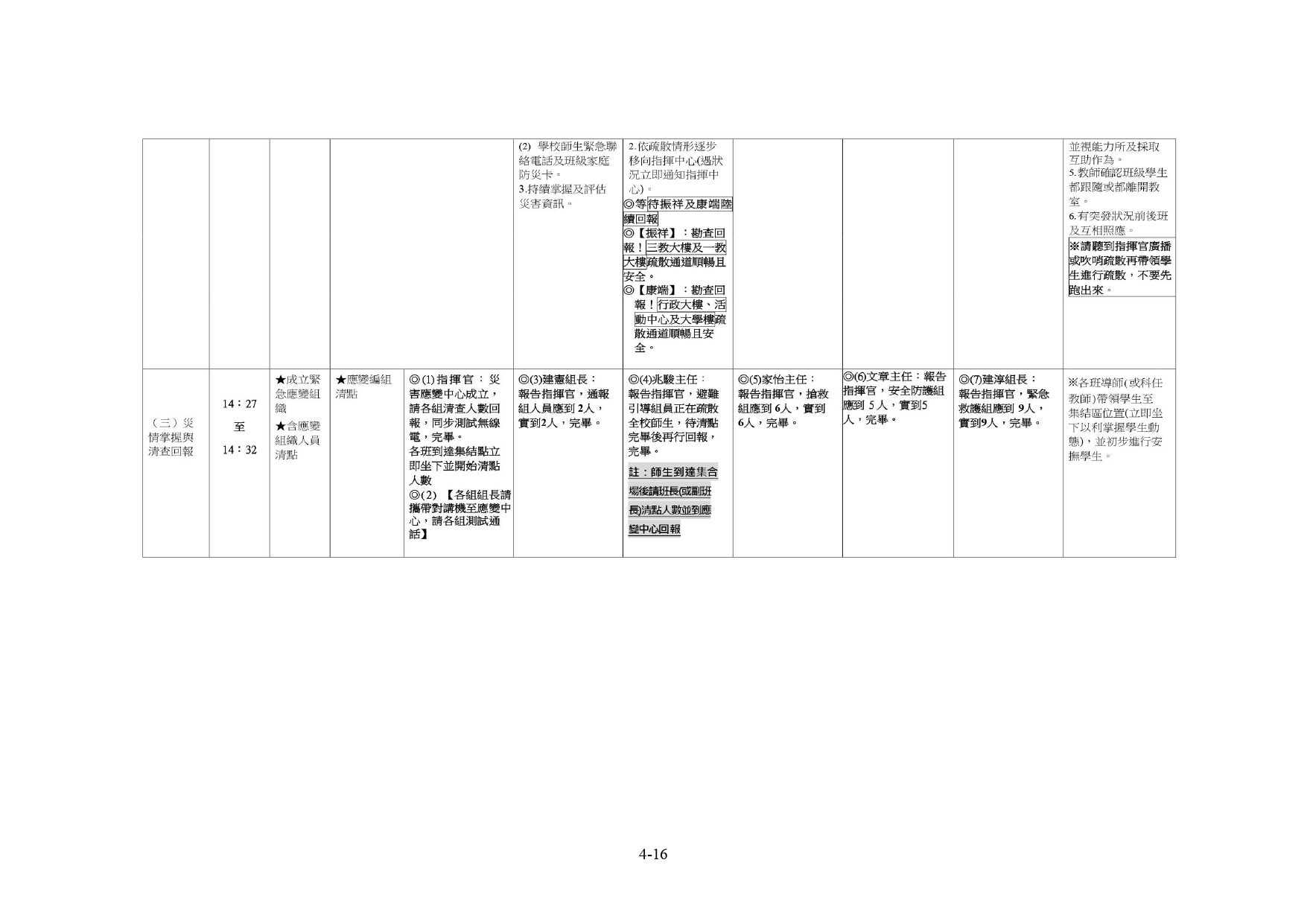 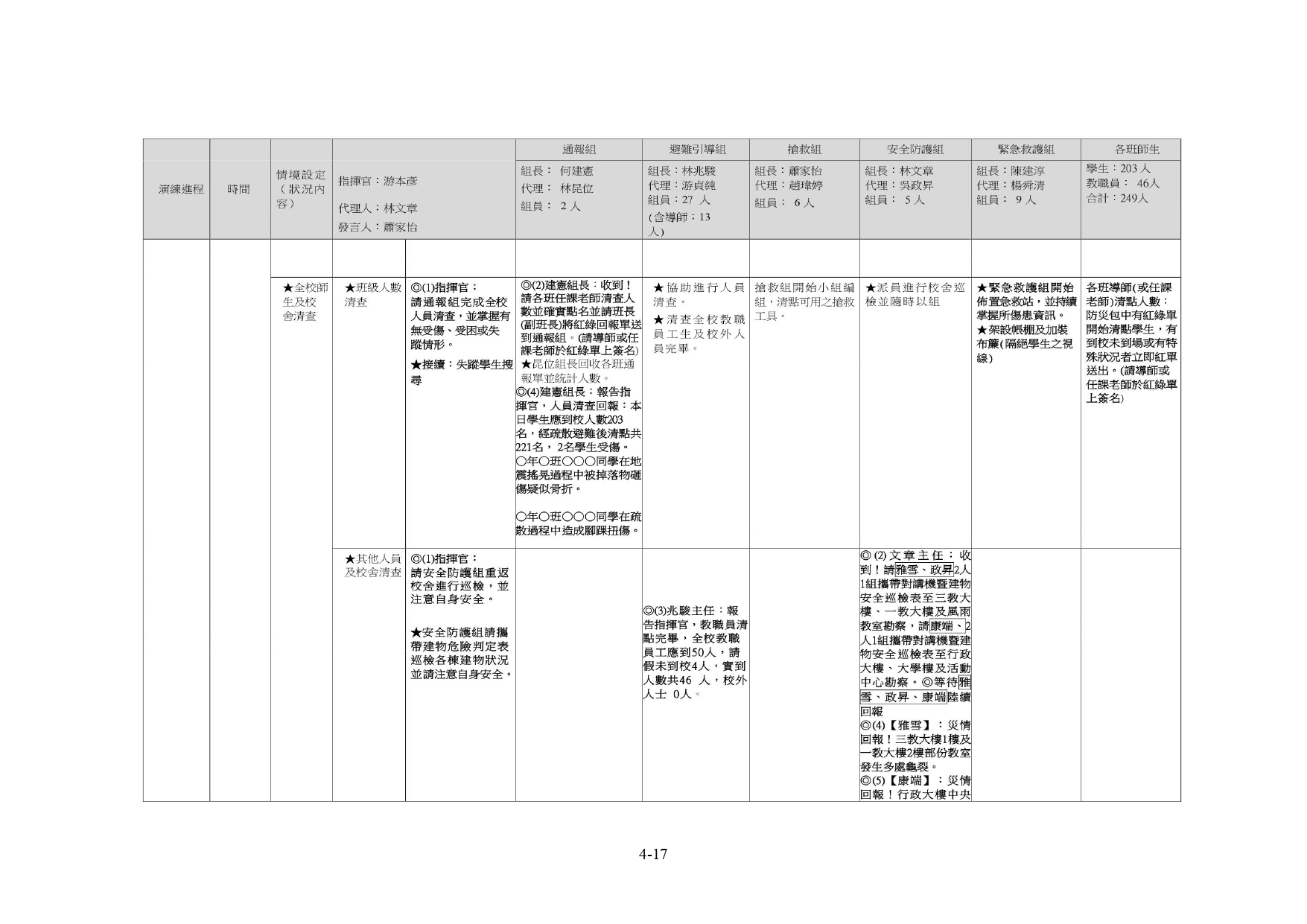 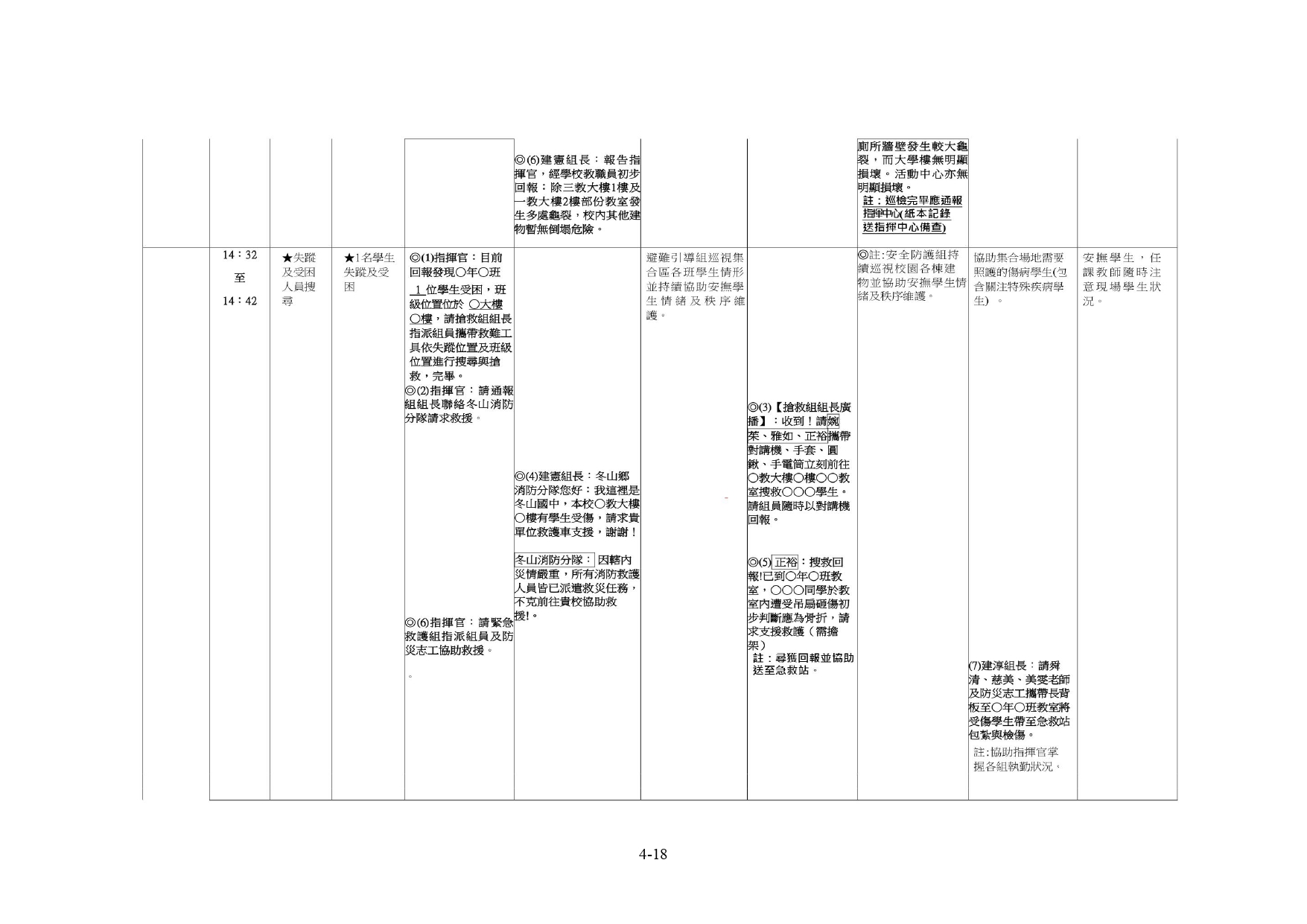 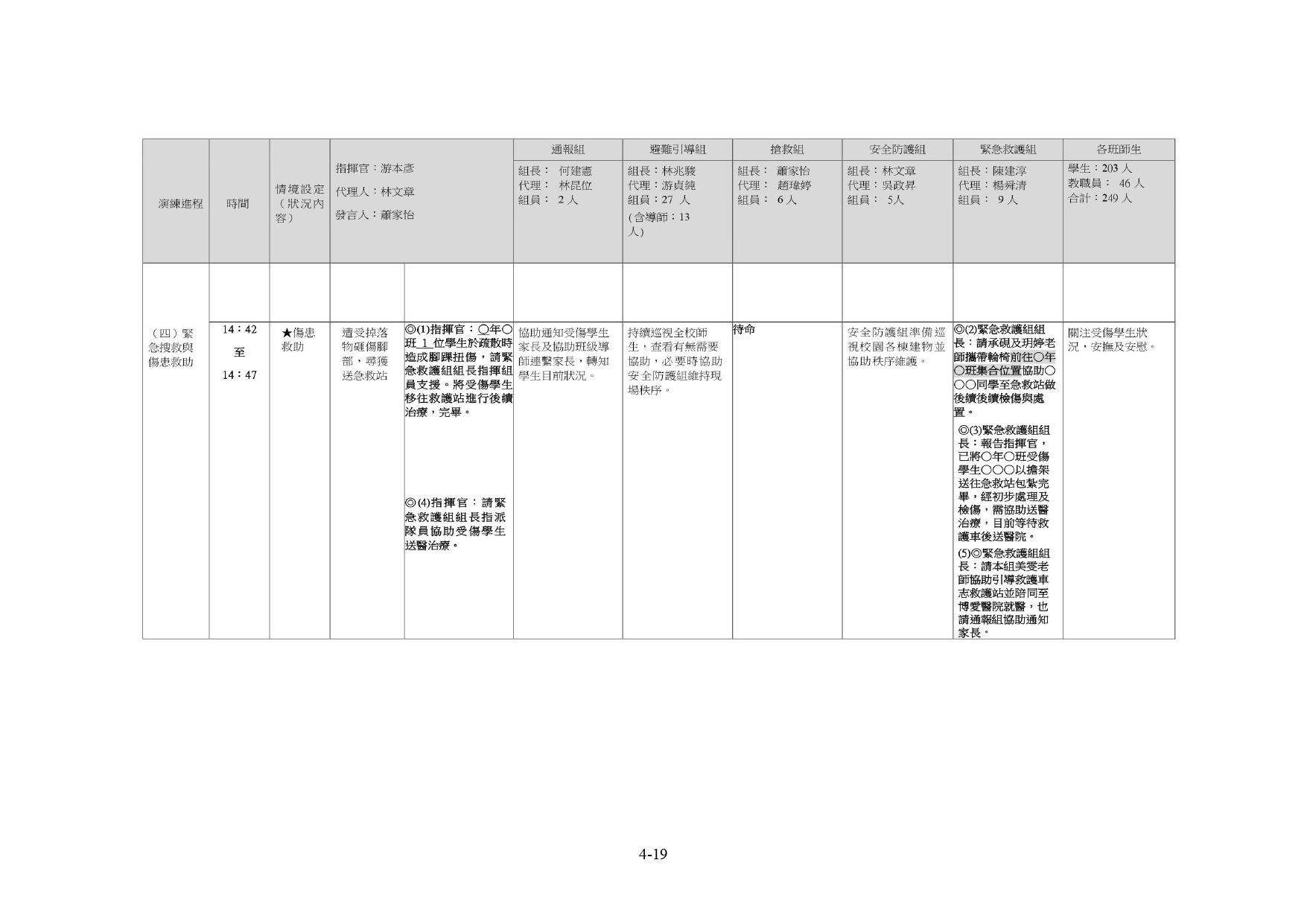 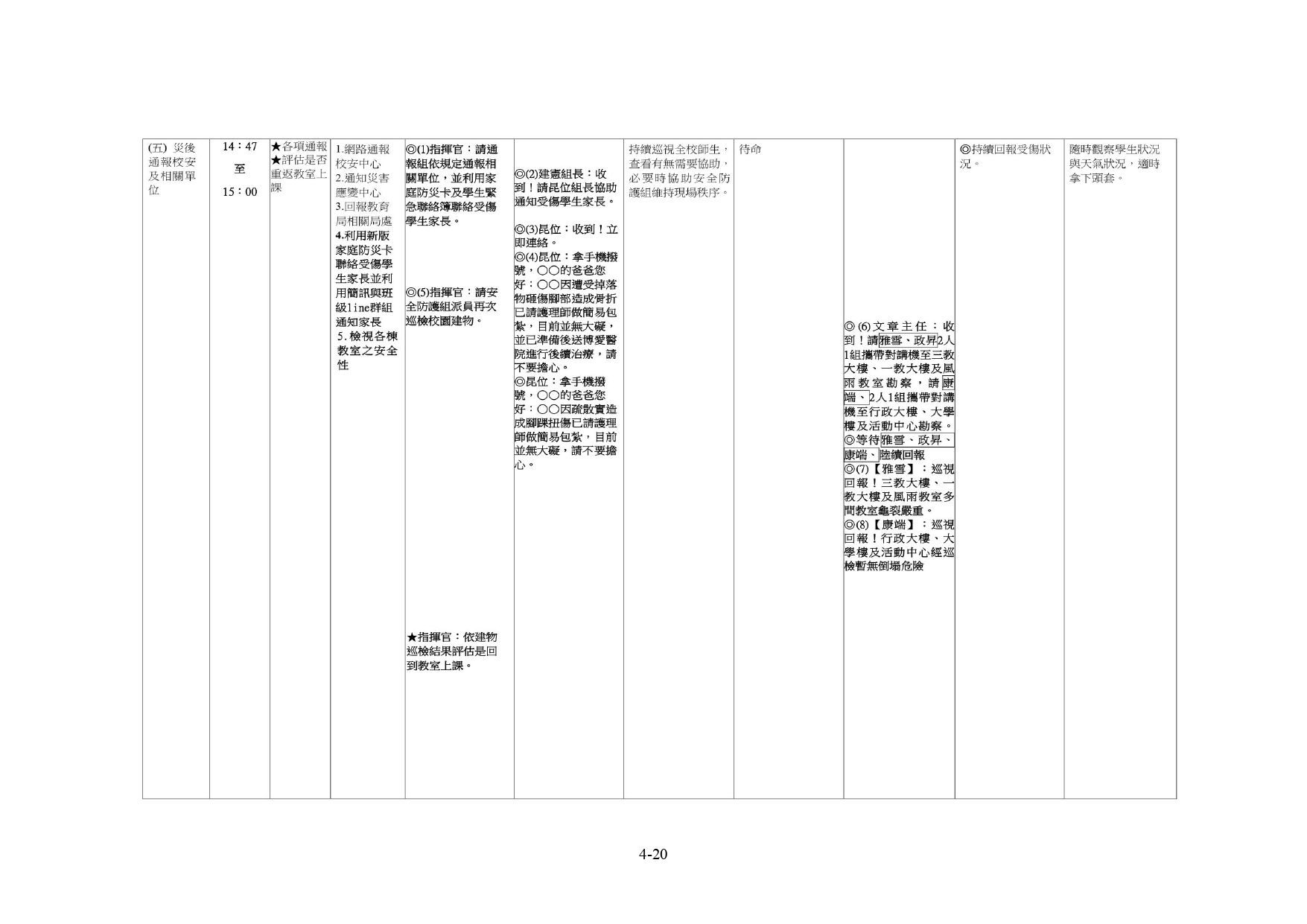 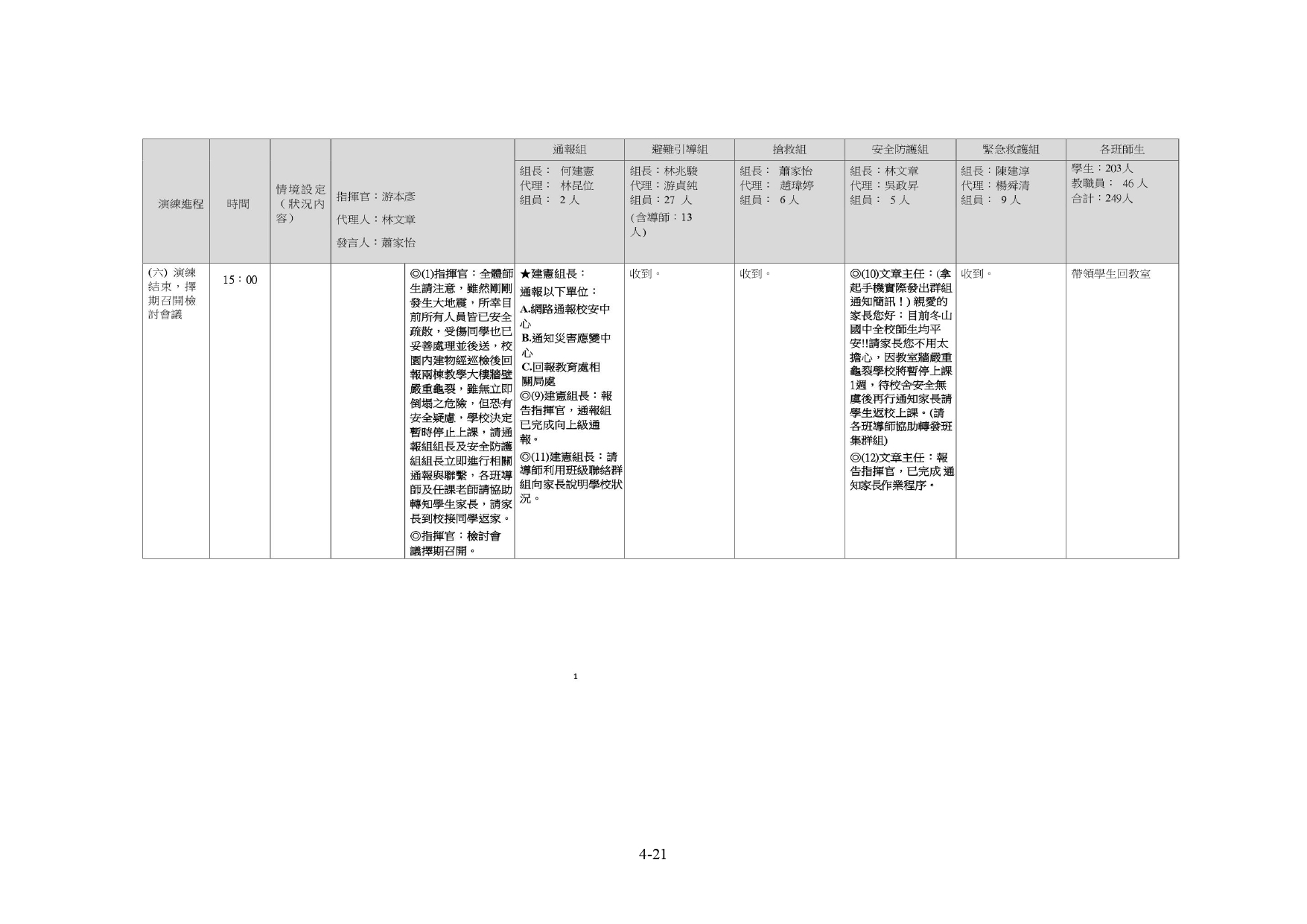 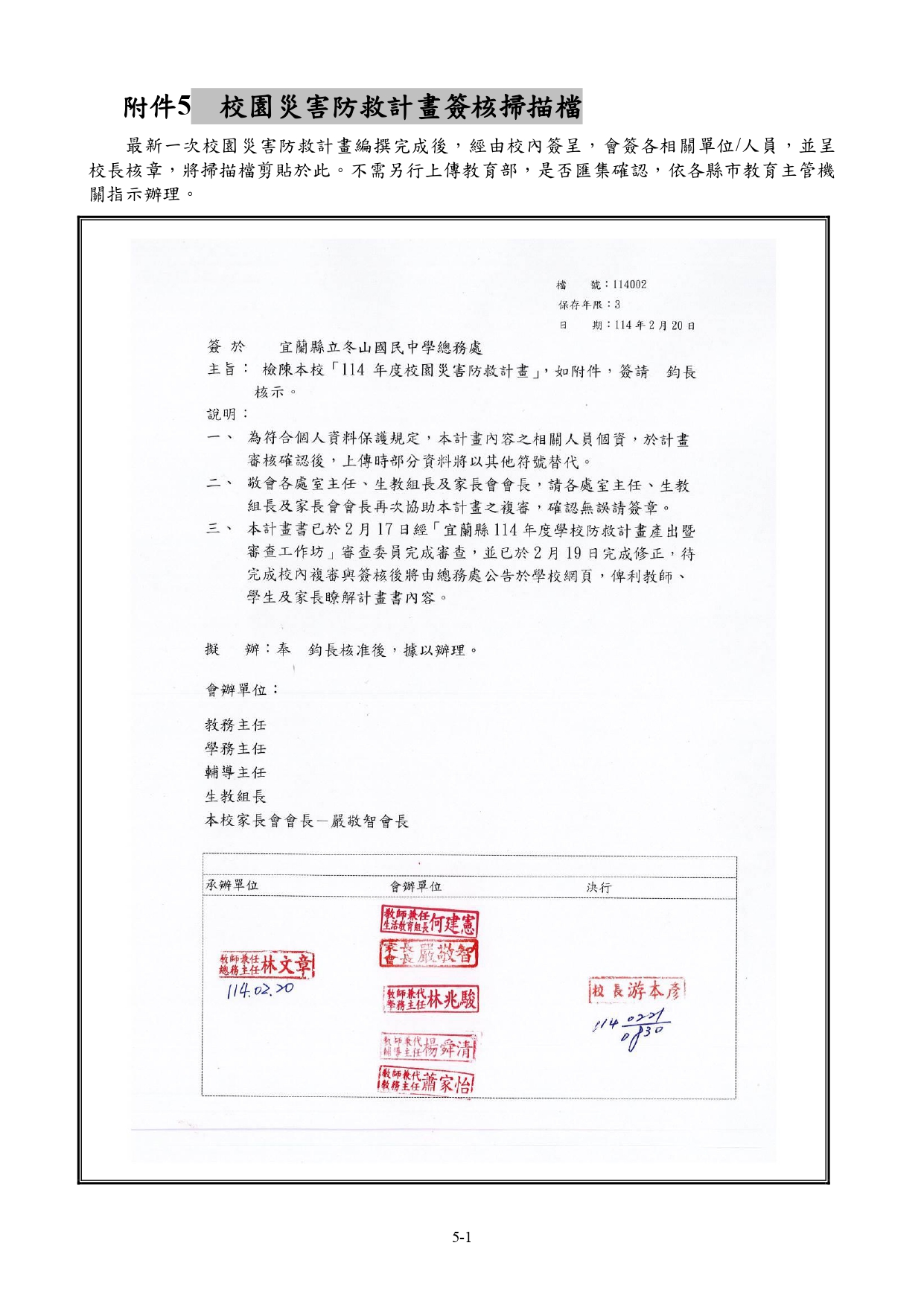 114年度須重新簽核
會簽家長會長